The Recovery Incentives Program: California’s Contingency Management Benefit
Implementation Training: Part 2Trainers:Rosana Trivino-Perez, LCSW, Samantha Santamaria, LCSW, James Peck, PsyD,  Dominic Trupiano, Thomas E. Freese, PhD, Beth A. Rutkowski, MPH
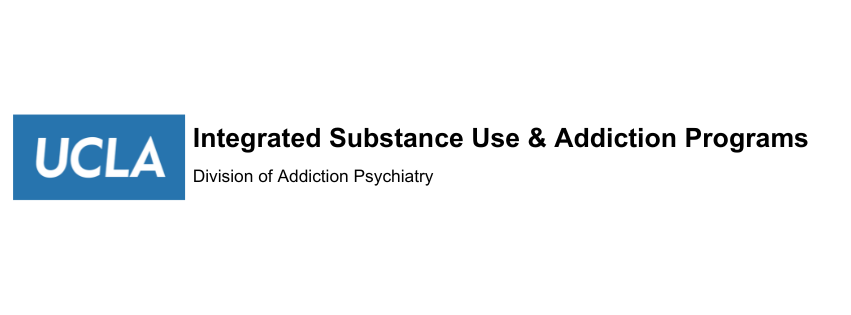 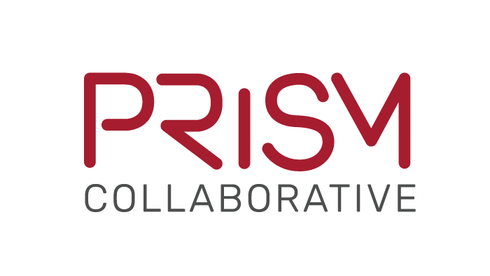 START CODE
XXXX

Please document the start and end codes of this training (Part 2) as you will be asked to enter them in the CE Evaluation, which you will receive after this training.
[Speaker Notes: Trainer Notes: This activity is CE eligible. You will need a start and end code when you complete the CE evaluation at the end of Part 2 of the Implementation Training. [Read start code. Pause. Read it again and again]. This is also a good point to note that – as part of the CE evaluation – you'll need the start and end codes from part 1 of the training (which you should have saved for reference during part 1 of the training). 

The trainings are CE eligible for PSY, RN, LMFT/LCSW, and certified alcohol and drug counselors. No CME. Start/end codes are needed for both part 1 and part 2 of the implementation training. The codes are entered on the CE evaluation, not the post-test.]
Thank you for joining us today!
Today’s session is an INTERACTIVE TRAINING!
To fully participate, please ensure that your camera is on and you are connected to audio prior to the start of the training
If you require assistance, you can send a chat to UCLA TECH SUPPORT
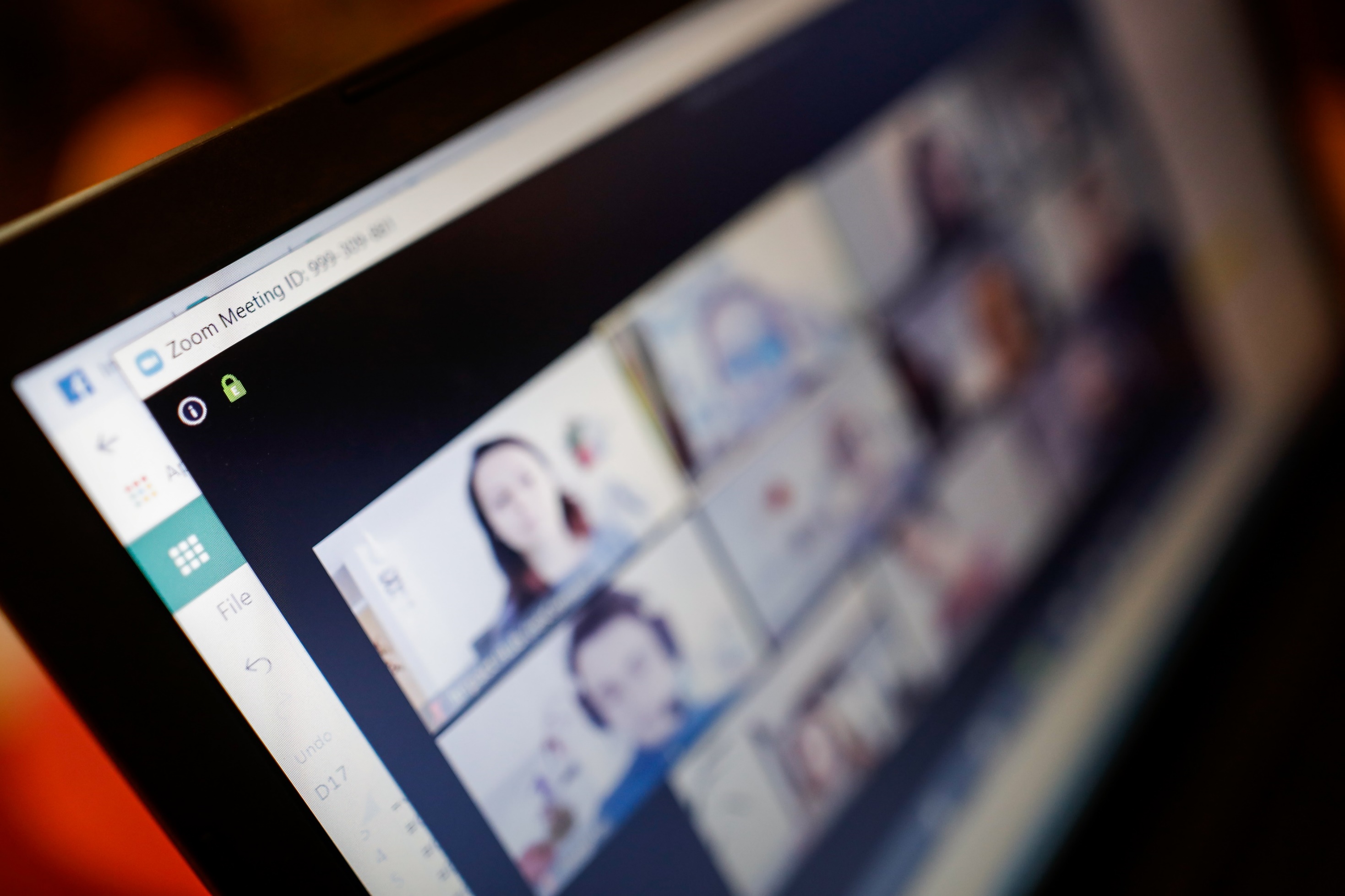 Learning Objectives:
Identify four (4) key guidelines of the point-of-care urine drug test (UDT) protocol.
Explain at least three (3) key elements of the Incentive Manager.
Specify at least two (2) methods for addressing program challenges that may commonly arise in implementing the Recovery Incentives Program: California’s Contingency Management Benefit.
Describe at least two (2) implementation support activities.
Implementation Training Part 2 Outline
Implementation Training Part 1 Review
Incentive Manager Web Portal Overview
CM Visits Workflow
BREAK
Urine Drug Testing Procedures
Potential Program Challenges
Clinical Scenarios
Readiness Assessment, Fidelity Monitoring & Coaching Support 
Next Steps
Part 1 Review
(Poll Everywhere Activity)
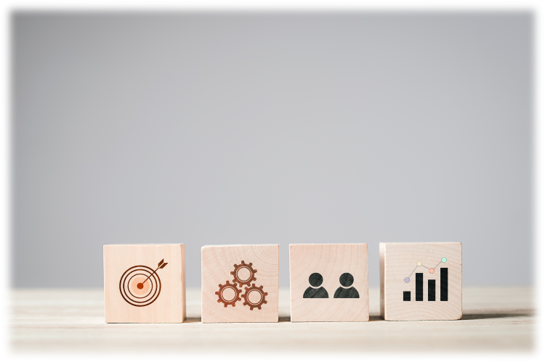 [Speaker Notes: Trainer Notes:
- Be prepared to facilitate the Poll Everywhere Review of Part 1 interactive questions (included in this file). MAKE SURE that activity responses have been 'cleared' and the activity has been 'activated'. NOTE: the easiest way to join the Review activity is to scan the QR code located on the first slide of the activity. 

- We will be playing a review game of 7 questions. 
- You will get 1,000 points every time you answer correctly. The faster participants respond, the more points they can get.
- They will have 15 seconds to respond to questions. 

- After each question, when you reach the slide indicating the correct answer, re-read the question and read the correct answer out-loud (helpful for people to learn the content).]
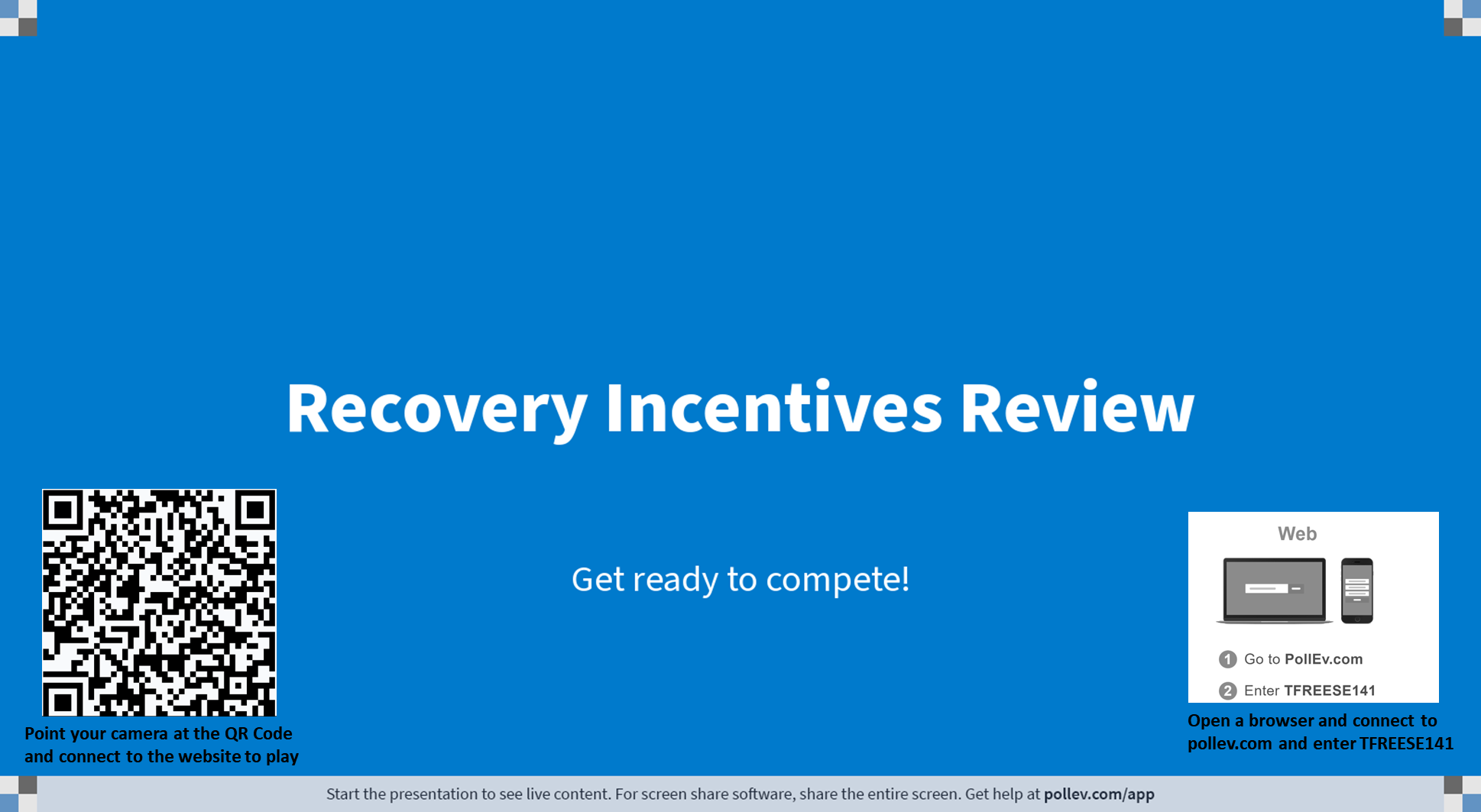 Open a browser and connect to pollev.com and enter TFREESE141
Point your camera at the QR Code and Connect to the website to play
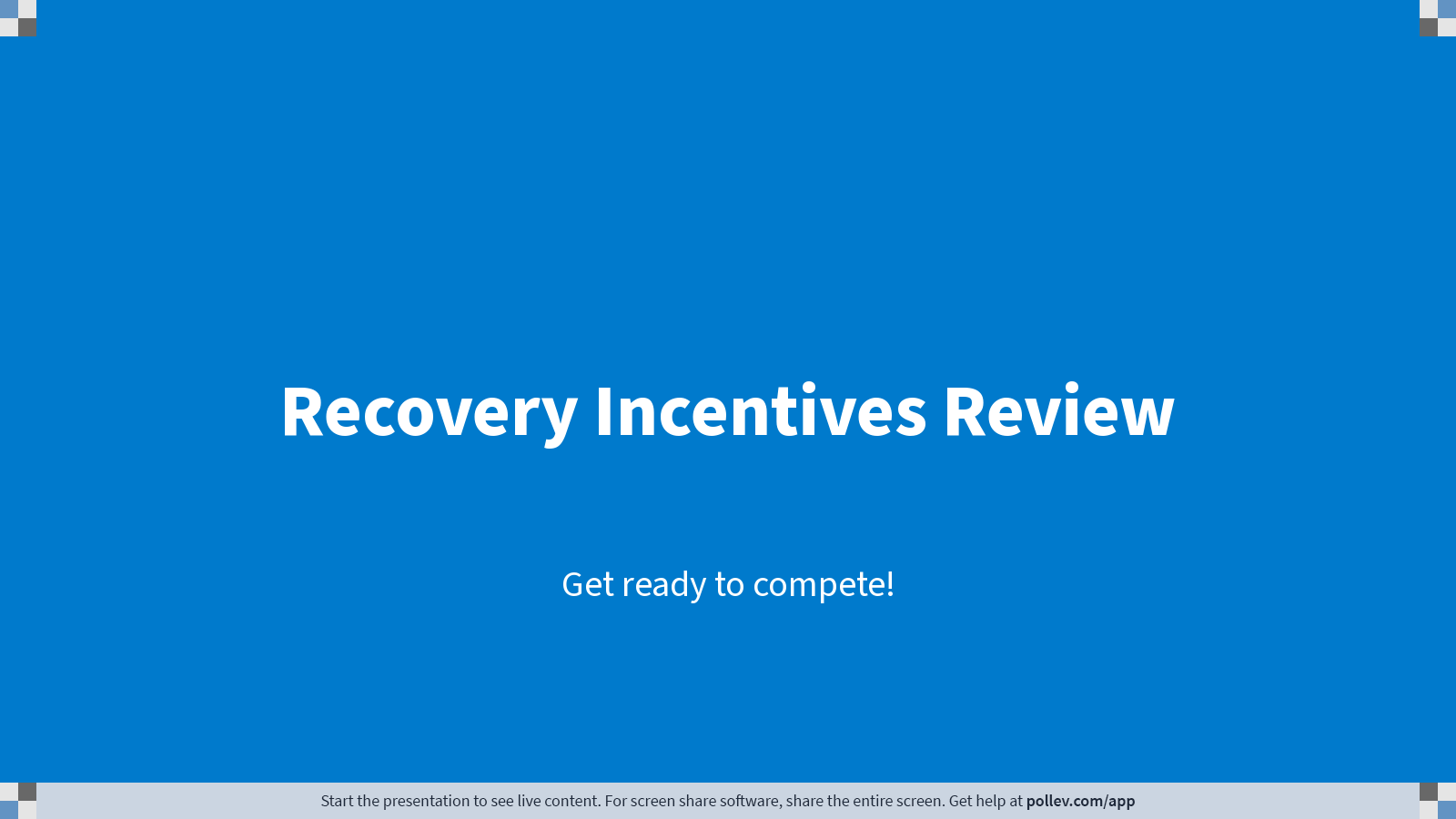 [Speaker Notes: Poll Title: Do not modify the notes in this section to avoid tampering with the Poll Everywhere activity.
More info at polleverywhere.com/support

Recovery Incentives Review
https://www.polleverywhere.com/competitions/2AleFSVT0WfghIBC1ZYd1?display_state=welcome&controls=none&onscreen=persist]
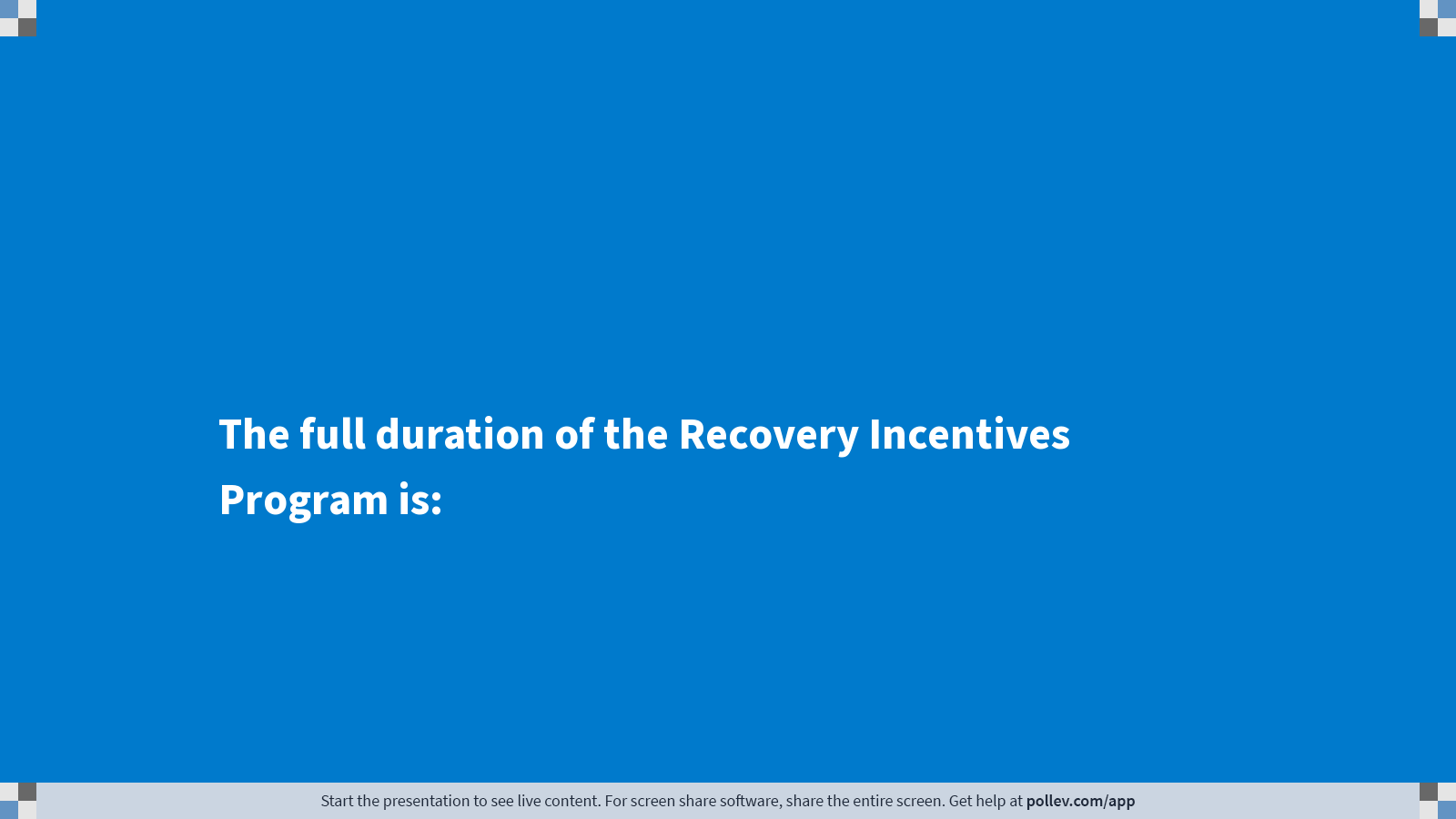 [Speaker Notes: Poll Title: Do not modify the notes in this section to avoid tampering with the Poll Everywhere activity.
More info at polleverywhere.com/support

The full duration of the Recovery Incentives Program is:
https://www.polleverywhere.com/multiple_choice_polls/gUkGzQCIoR4cvmJQQyy5j?display_state=title&controls=none&onscreen=persist]
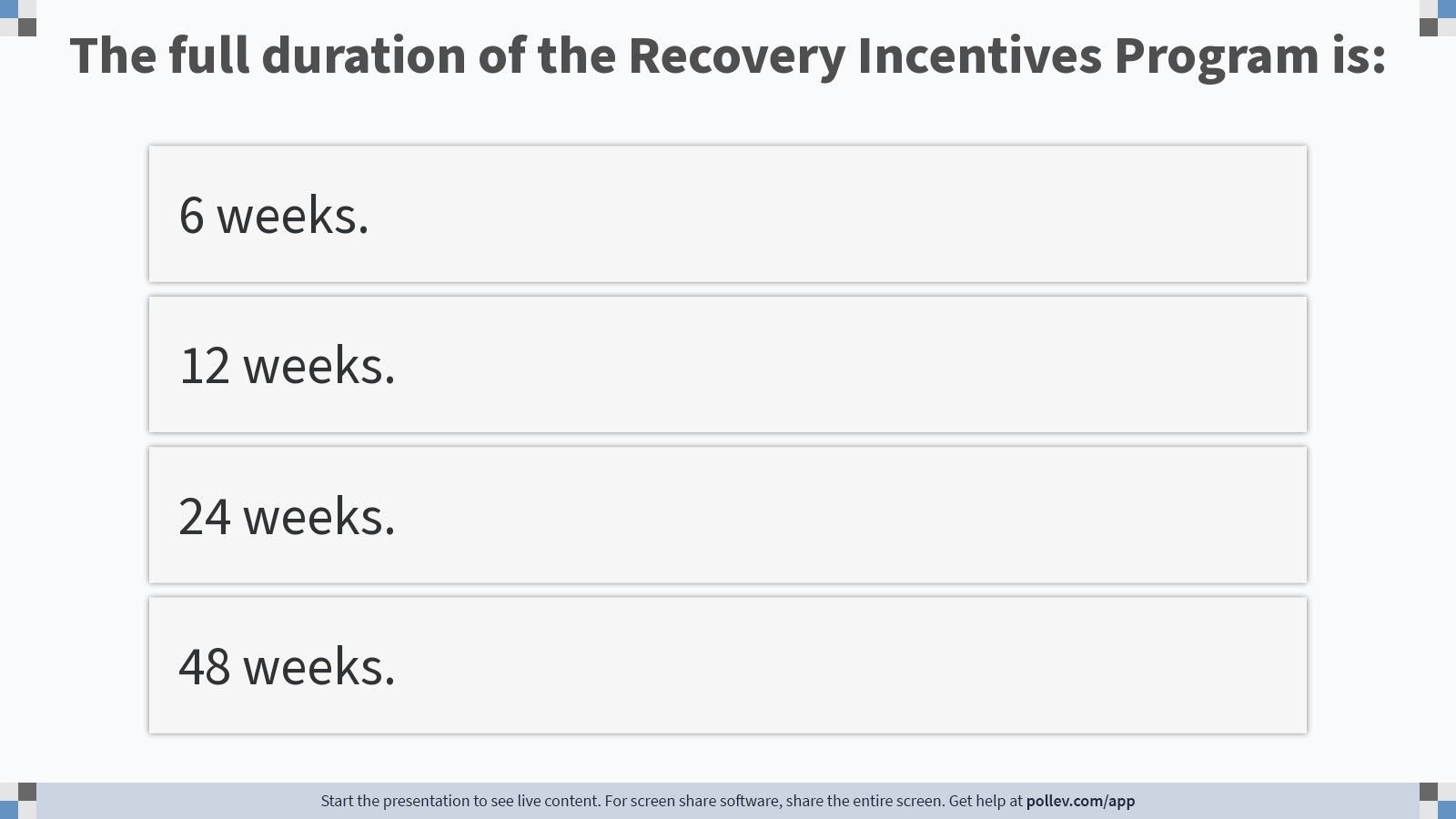 [Speaker Notes: Poll Title: Do not modify the notes in this section to avoid tampering with the Poll Everywhere activity.
More info at polleverywhere.com/support

The full duration of the Recovery Incentives Program is:
https://www.polleverywhere.com/multiple_choice_polls/gUkGzQCIoR4cvmJQQyy5j?display_state=instructions&controls=none&onscreen=persist]
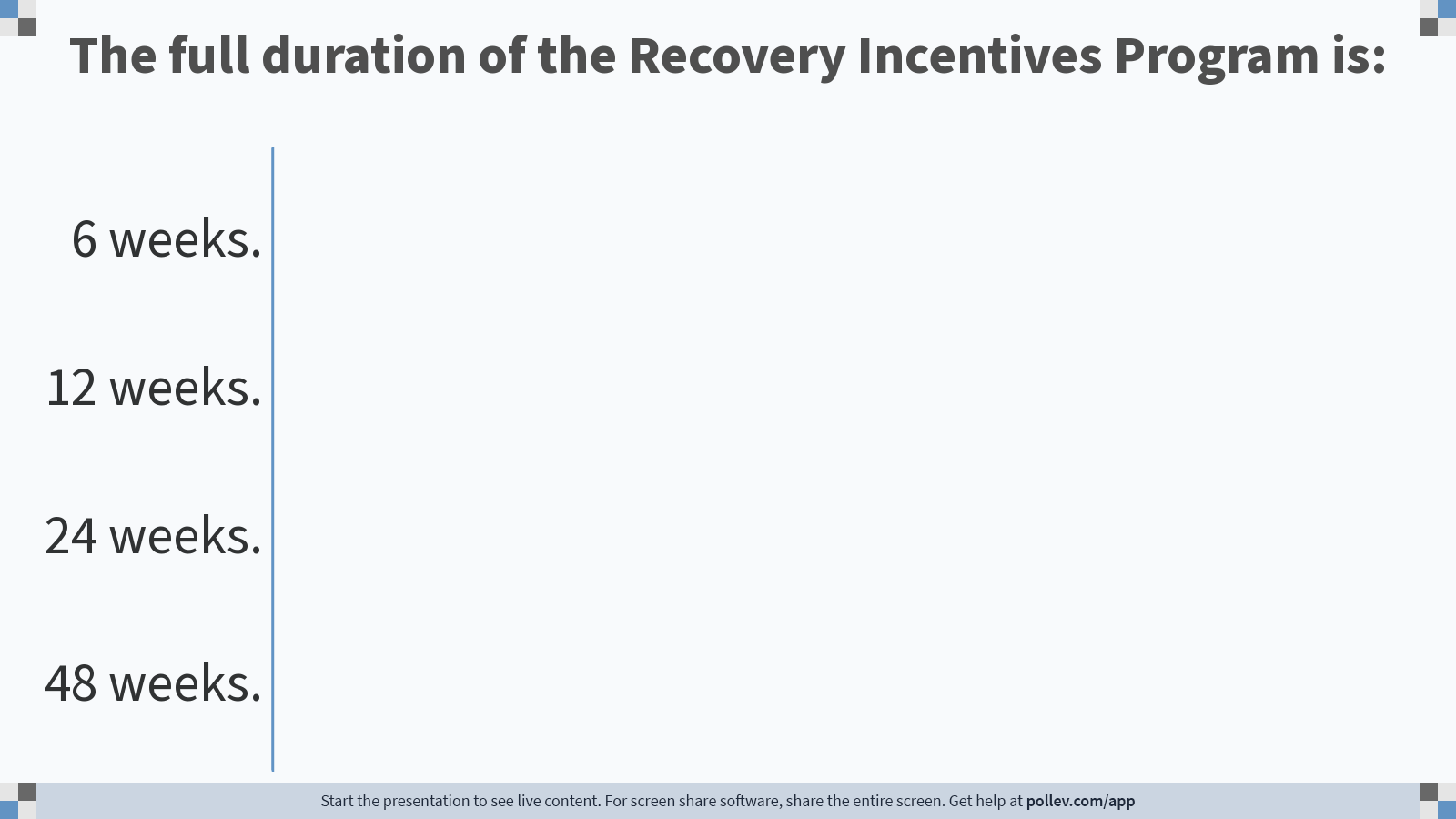 [Speaker Notes: Poll Title: Do not modify the notes in this section to avoid tampering with the Poll Everywhere activity.
More info at polleverywhere.com/support

The full duration of the Recovery Incentives Program is:
https://www.polleverywhere.com/multiple_choice_polls/gUkGzQCIoR4cvmJQQyy5j?display_state=chart&display=correctness&controls=none&onscreen=persist]
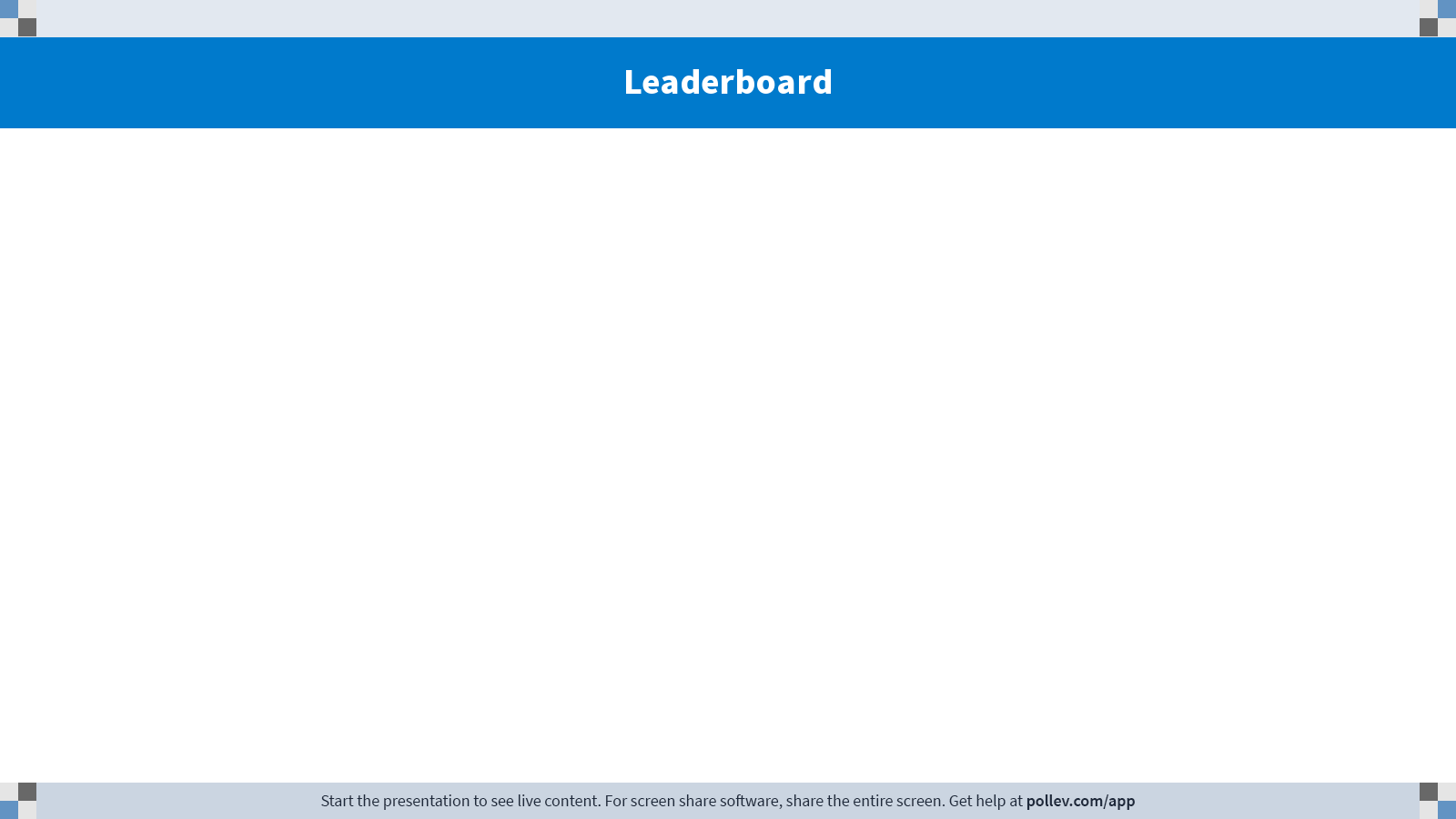 [Speaker Notes: Poll Title: Do not modify the notes in this section to avoid tampering with the Poll Everywhere activity.
More info at polleverywhere.com/support

Recovery Incentives Review
https://www.polleverywhere.com/competitions/2AleFSVT0WfghIBC1ZYd1?display_state=leaderboard&onscreen=persist]
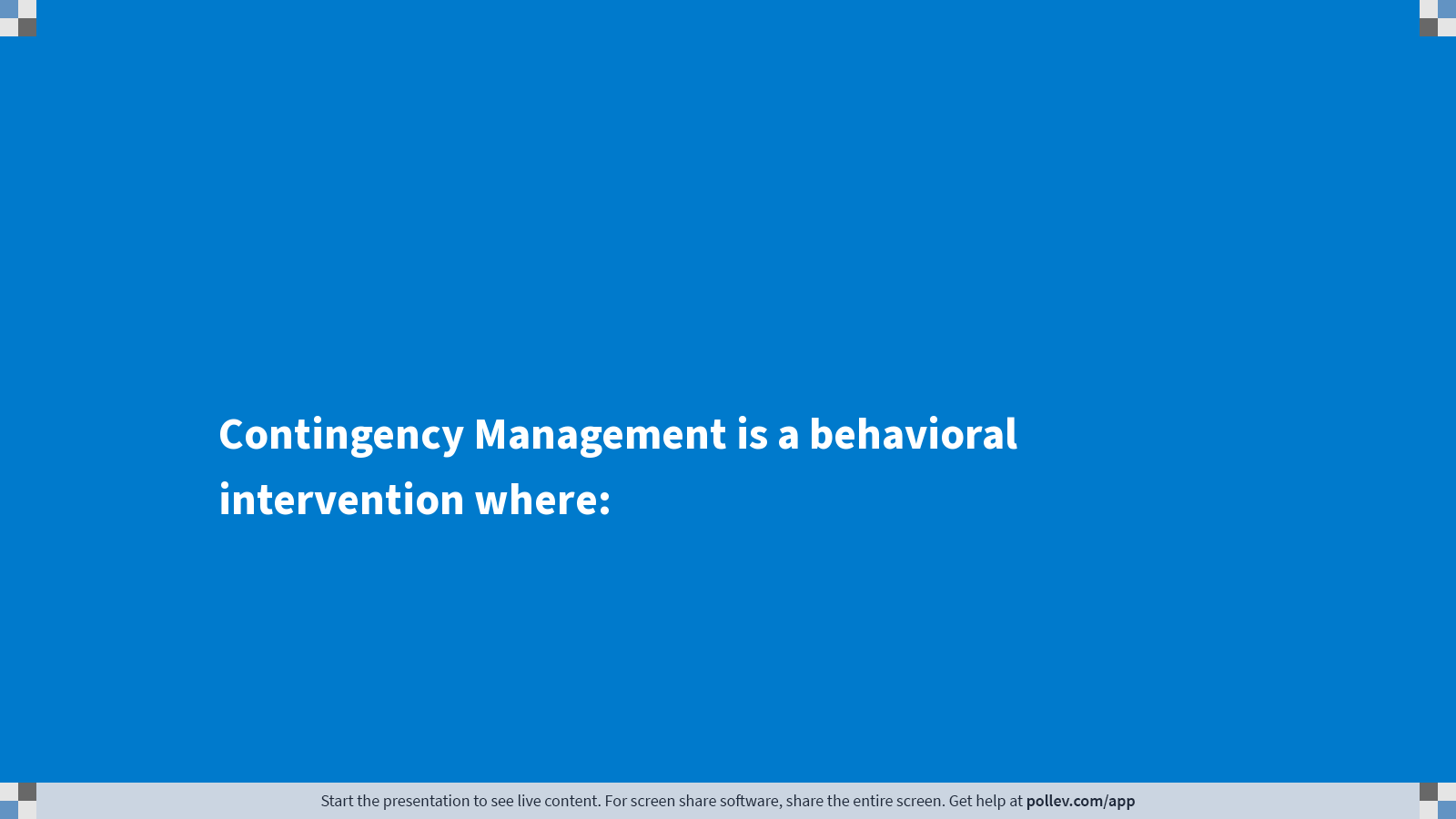 [Speaker Notes: Poll Title: Do not modify the notes in this section to avoid tampering with the Poll Everywhere activity.
More info at polleverywhere.com/support

Contingency Management is a behavioral intervention where:
https://www.polleverywhere.com/multiple_choice_polls/CgSi5NnuSMMSTYhhsnX10?display_state=title&controls=none&onscreen=persist]
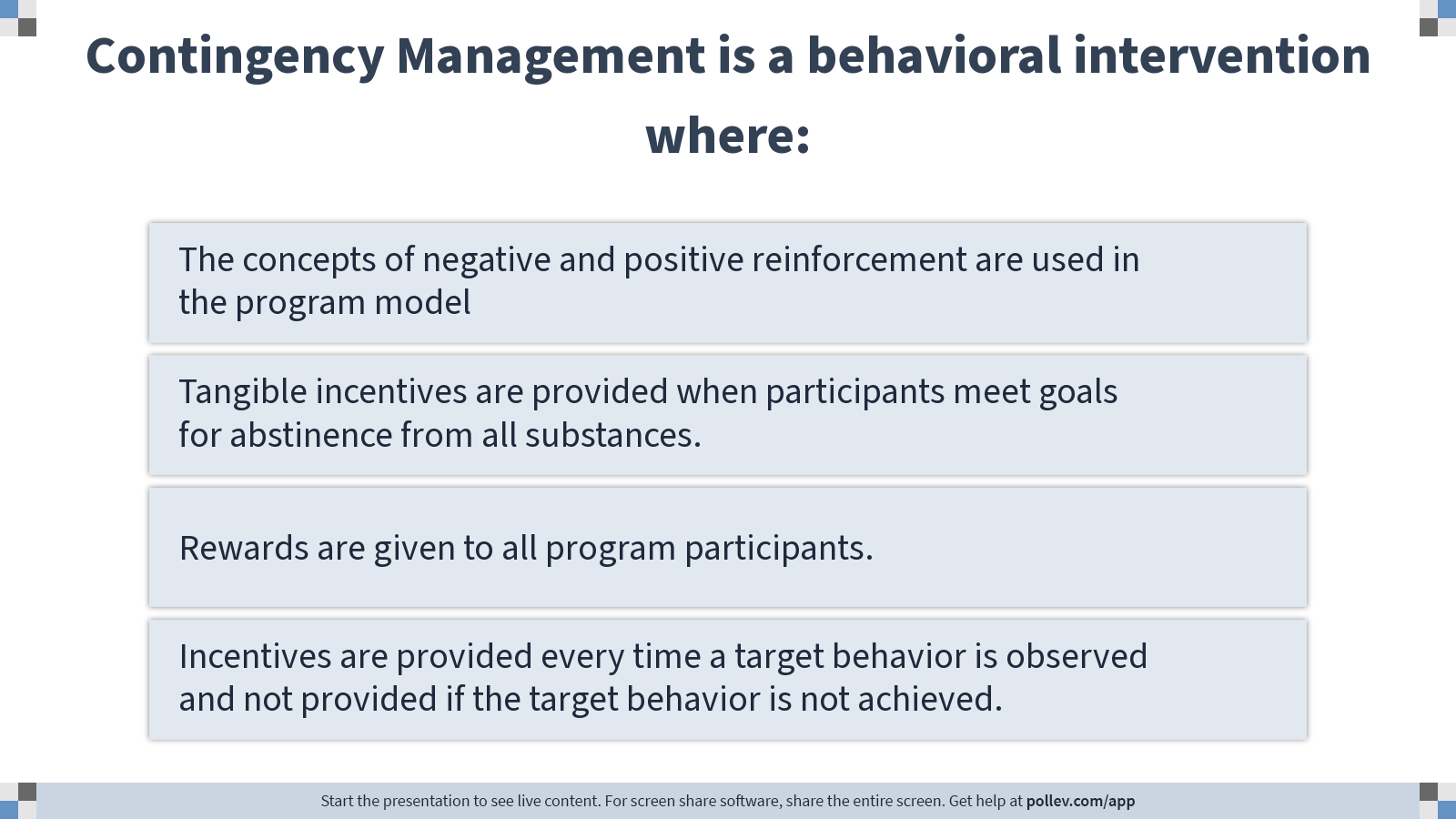 [Speaker Notes: Poll Title: Do not modify the notes in this section to avoid tampering with the Poll Everywhere activity.
More info at polleverywhere.com/support

Contingency Management is a behavioral intervention where:
https://www.polleverywhere.com/multiple_choice_polls/CgSi5NnuSMMSTYhhsnX10?display_state=instructions&controls=none&onscreen=persist]
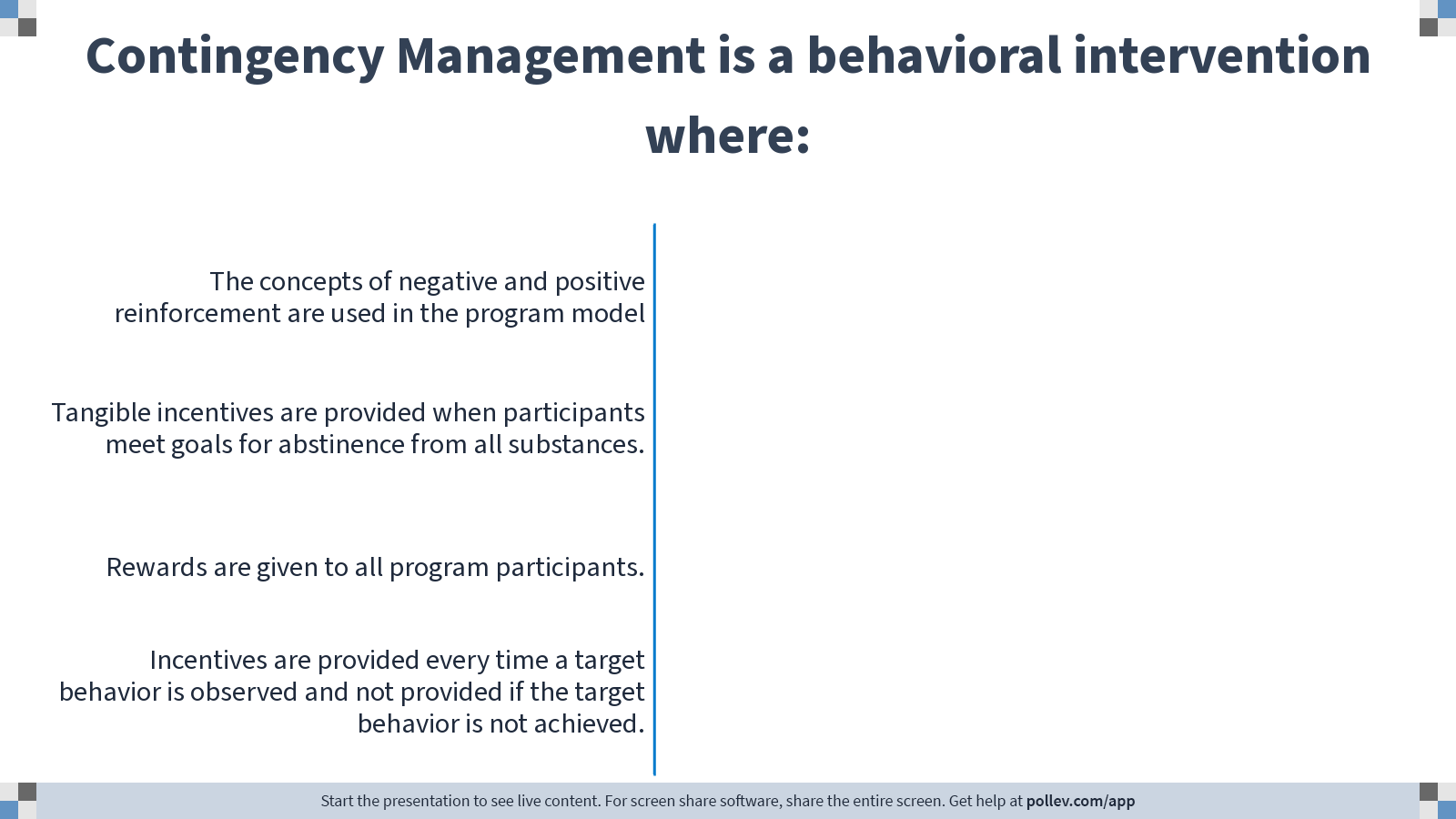 [Speaker Notes: Poll Title: Do not modify the notes in this section to avoid tampering with the Poll Everywhere activity.
More info at polleverywhere.com/support

Contingency Management is a behavioral intervention where:
https://www.polleverywhere.com/multiple_choice_polls/CgSi5NnuSMMSTYhhsnX10?display_state=chart&display=correctness&controls=none&onscreen=persist]
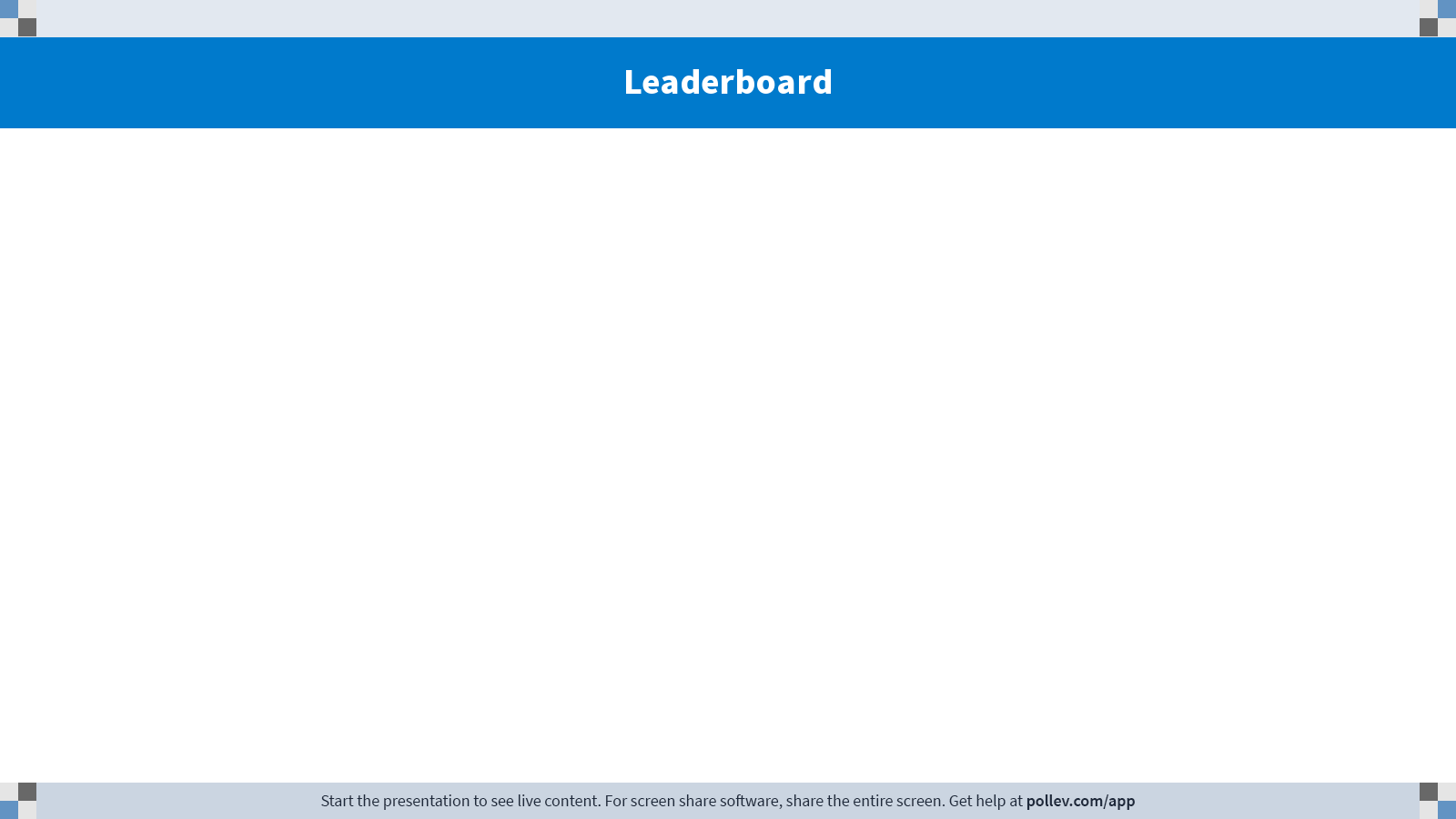 [Speaker Notes: Poll Title: Do not modify the notes in this section to avoid tampering with the Poll Everywhere activity.
More info at polleverywhere.com/support

Recovery Incentives Review
https://www.polleverywhere.com/competitions/2AleFSVT0WfghIBC1ZYd1?display_state=leaderboard&onscreen=persist]
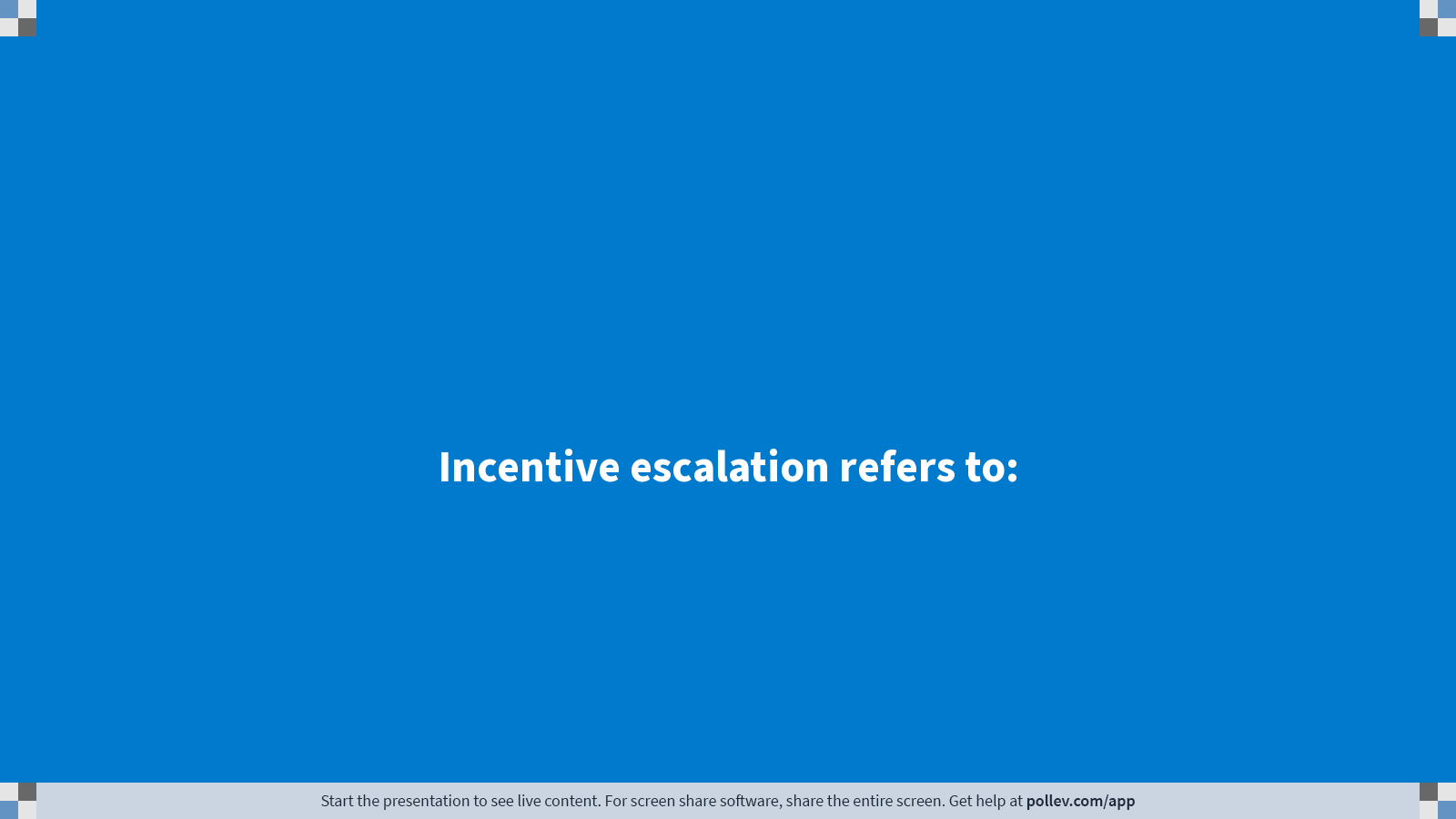 [Speaker Notes: Poll Title: Do not modify the notes in this section to avoid tampering with the Poll Everywhere activity.
More info at polleverywhere.com/support

Incentive escalation refers to:
https://www.polleverywhere.com/multiple_choice_polls/VuNhVJpkPJhEn9zqfbAKe?display_state=title&controls=none&onscreen=persist]
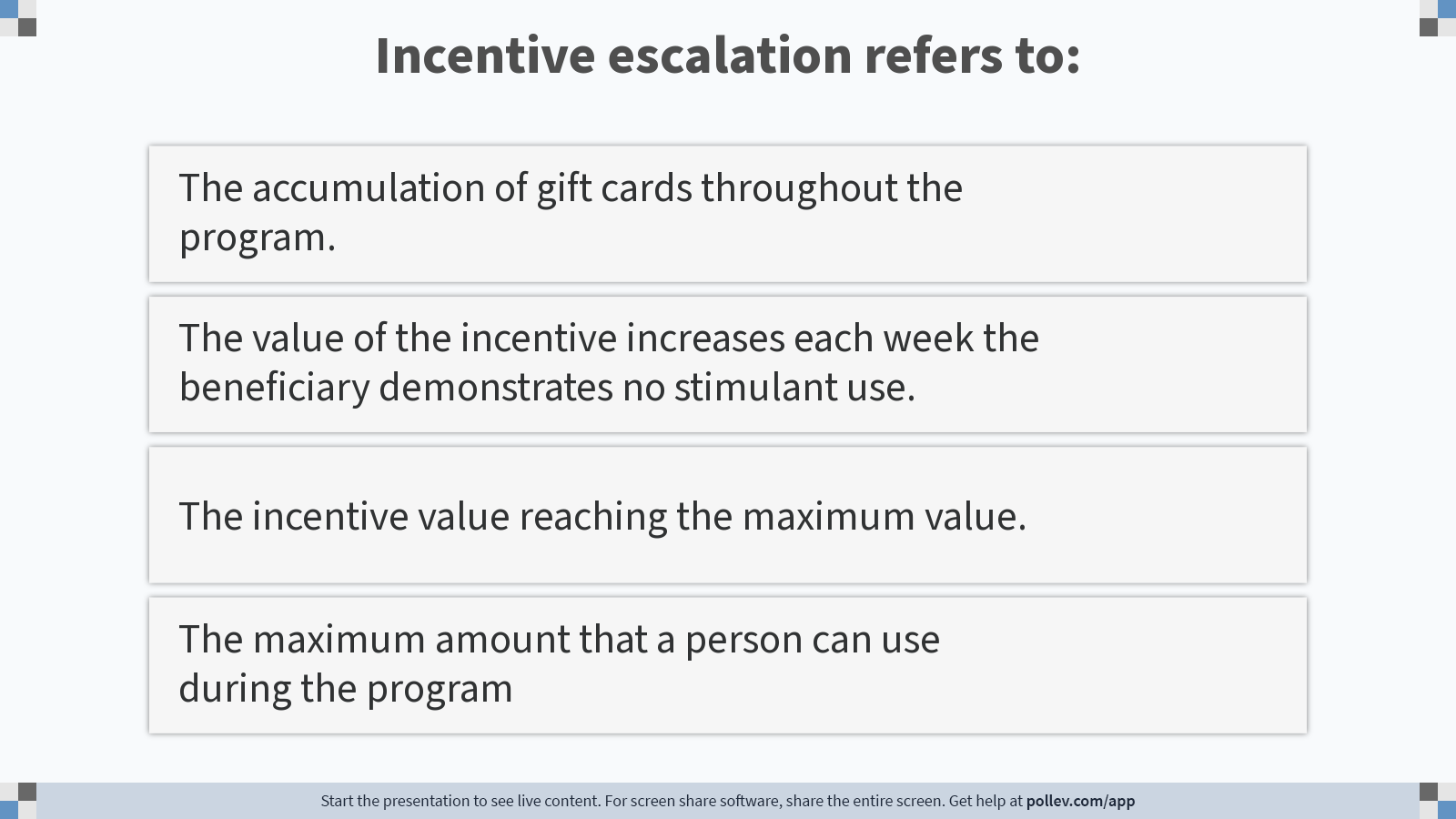 [Speaker Notes: Poll Title: Do not modify the notes in this section to avoid tampering with the Poll Everywhere activity.
More info at polleverywhere.com/support

Incentive escalation refers to:
https://www.polleverywhere.com/multiple_choice_polls/VuNhVJpkPJhEn9zqfbAKe?display_state=instructions&controls=none&onscreen=persist]
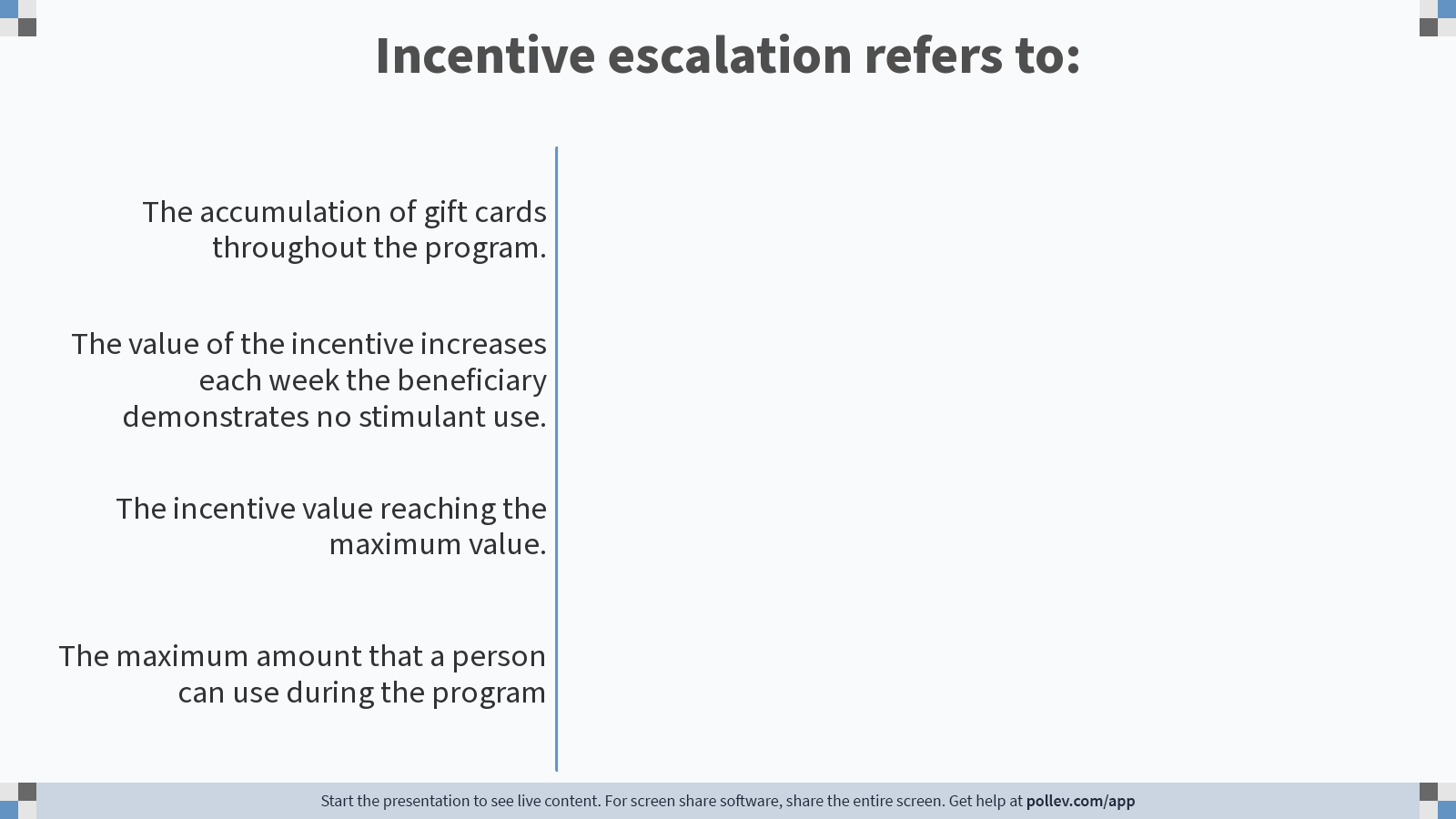 [Speaker Notes: Poll Title: Do not modify the notes in this section to avoid tampering with the Poll Everywhere activity.
More info at polleverywhere.com/support

Incentive escalation refers to:
https://www.polleverywhere.com/multiple_choice_polls/VuNhVJpkPJhEn9zqfbAKe?display_state=chart&display=correctness&controls=none&onscreen=persist]
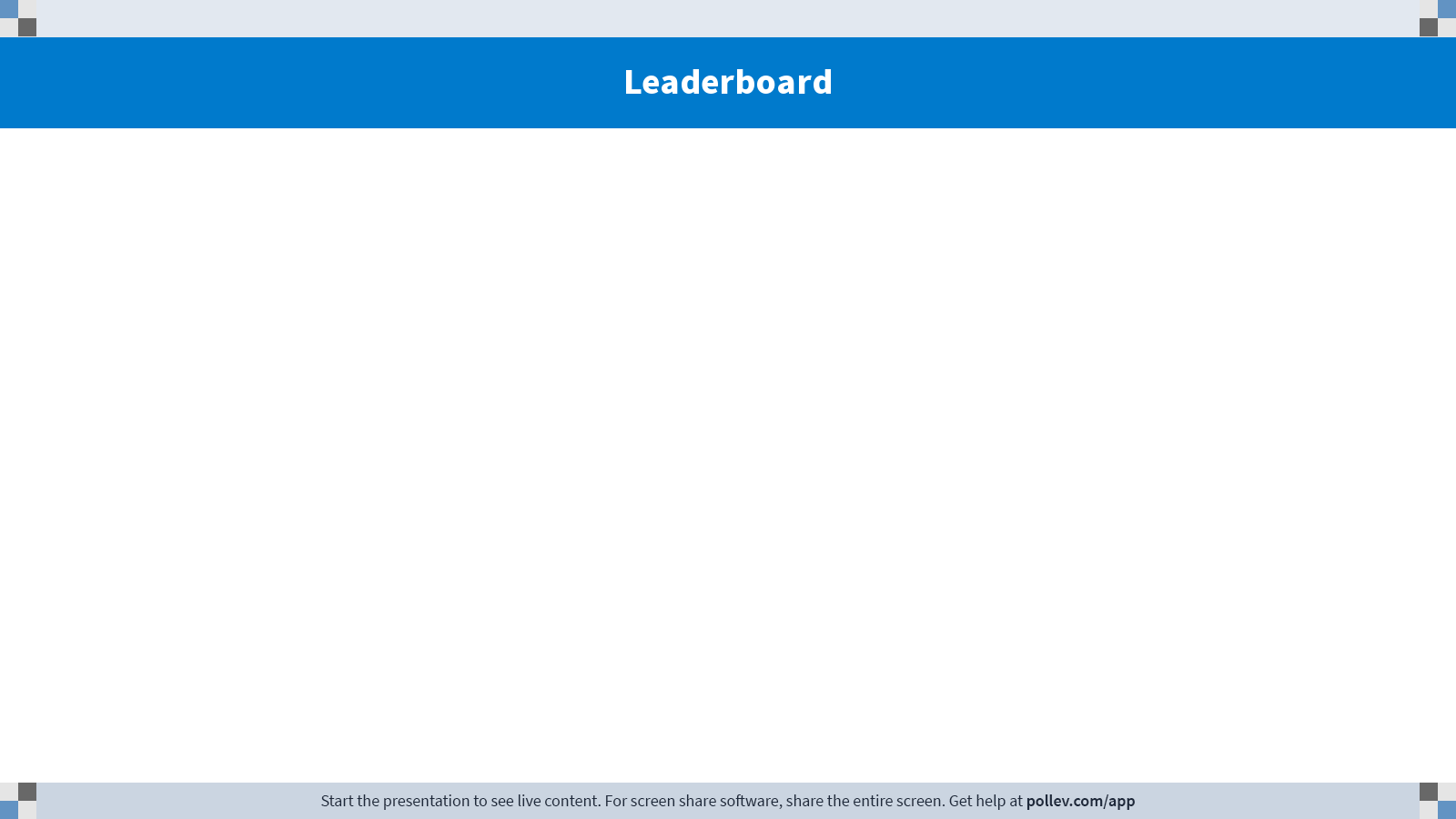 [Speaker Notes: Poll Title: Do not modify the notes in this section to avoid tampering with the Poll Everywhere activity.
More info at polleverywhere.com/support

Recovery Incentives Review
https://www.polleverywhere.com/competitions/2AleFSVT0WfghIBC1ZYd1?display_state=leaderboard&onscreen=persist]
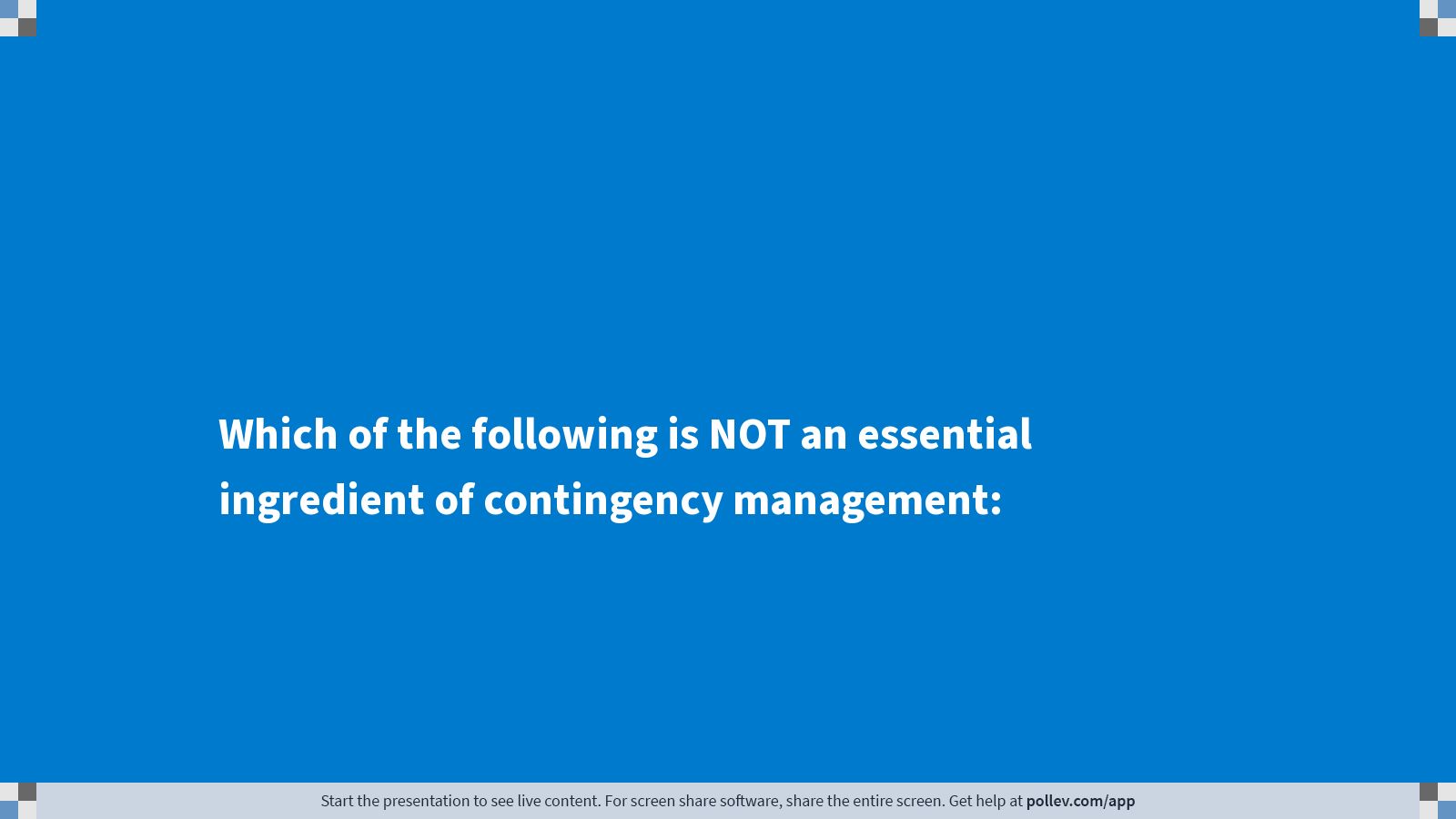 [Speaker Notes: Poll Title: Do not modify the notes in this section to avoid tampering with the Poll Everywhere activity.
More info at polleverywhere.com/support

Which of the following is NOT an essential ingredient of contingency management:
https://www.polleverywhere.com/multiple_choice_polls/AEh6ilSQSs4y3m7ArqA56?display_state=title&controls=none&onscreen=persist]
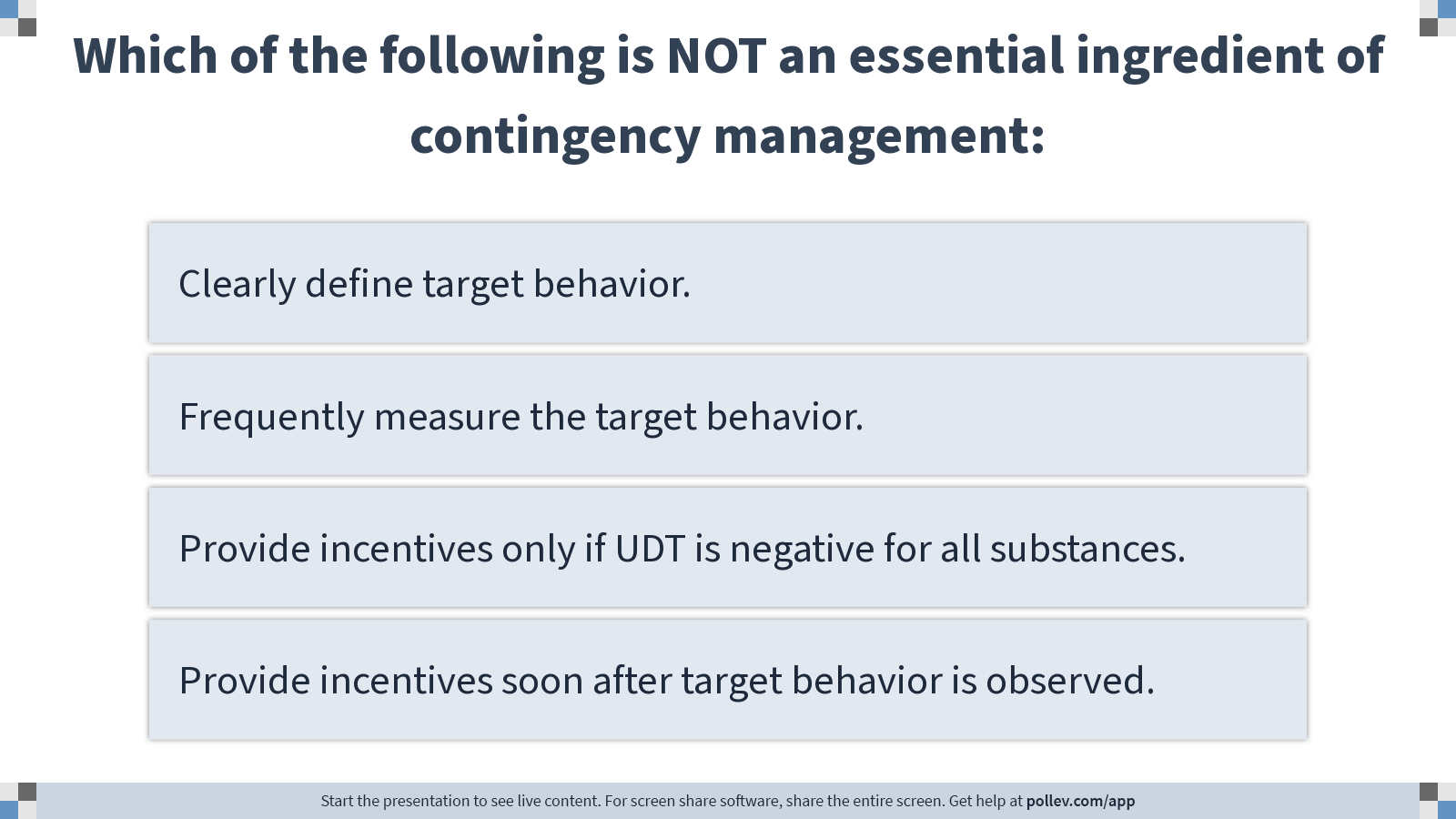 [Speaker Notes: Poll Title: Do not modify the notes in this section to avoid tampering with the Poll Everywhere activity.
More info at polleverywhere.com/support

Which of the following is NOT an essential ingredient of contingency management:
https://www.polleverywhere.com/multiple_choice_polls/AEh6ilSQSs4y3m7ArqA56?display_state=instructions&controls=none&onscreen=persist]
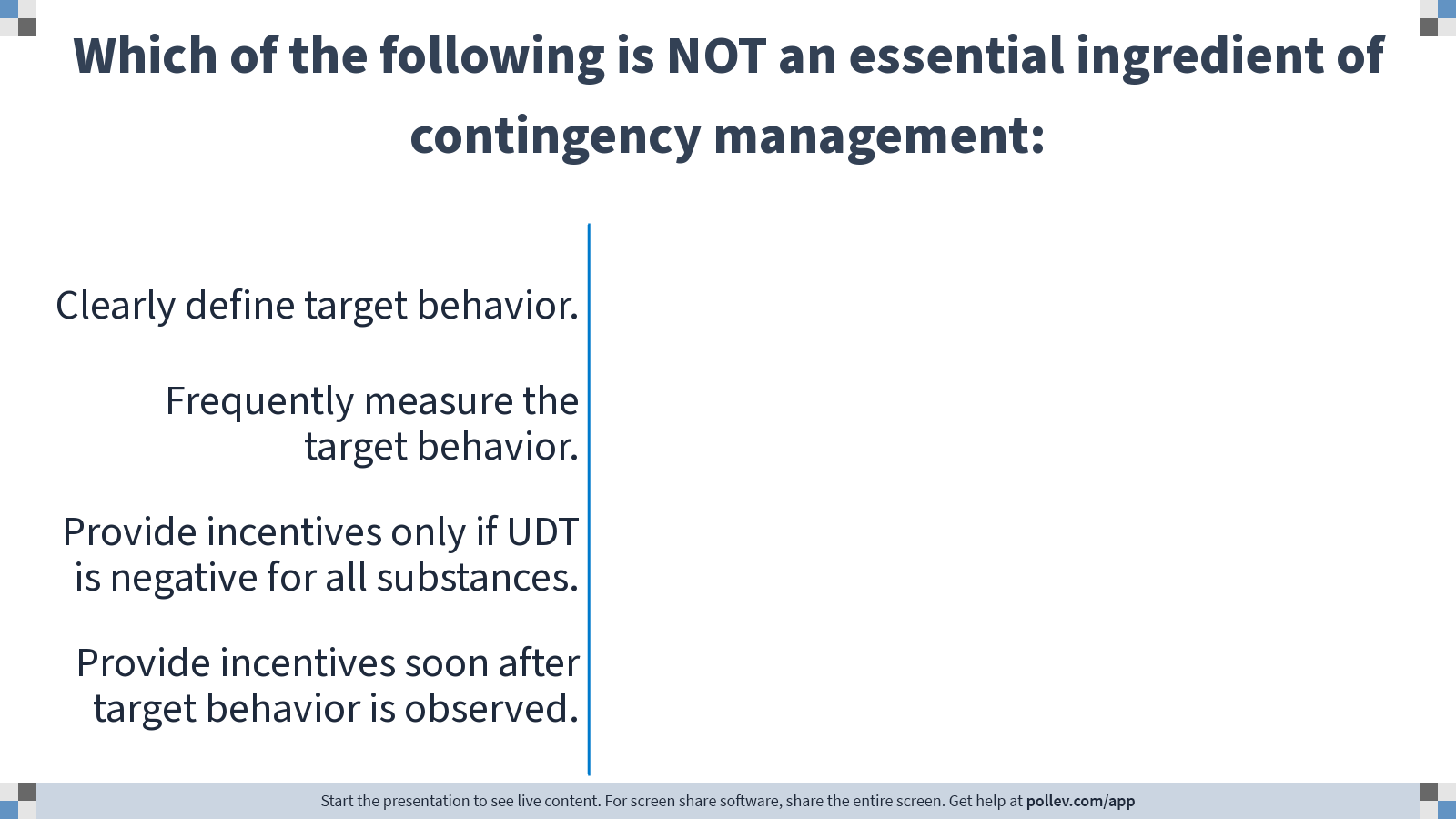 [Speaker Notes: Poll Title: Do not modify the notes in this section to avoid tampering with the Poll Everywhere activity.
More info at polleverywhere.com/support

Which of the following is NOT an essential ingredient of contingency management:
https://www.polleverywhere.com/multiple_choice_polls/AEh6ilSQSs4y3m7ArqA56?display_state=chart&display=correctness&controls=none&onscreen=persist]
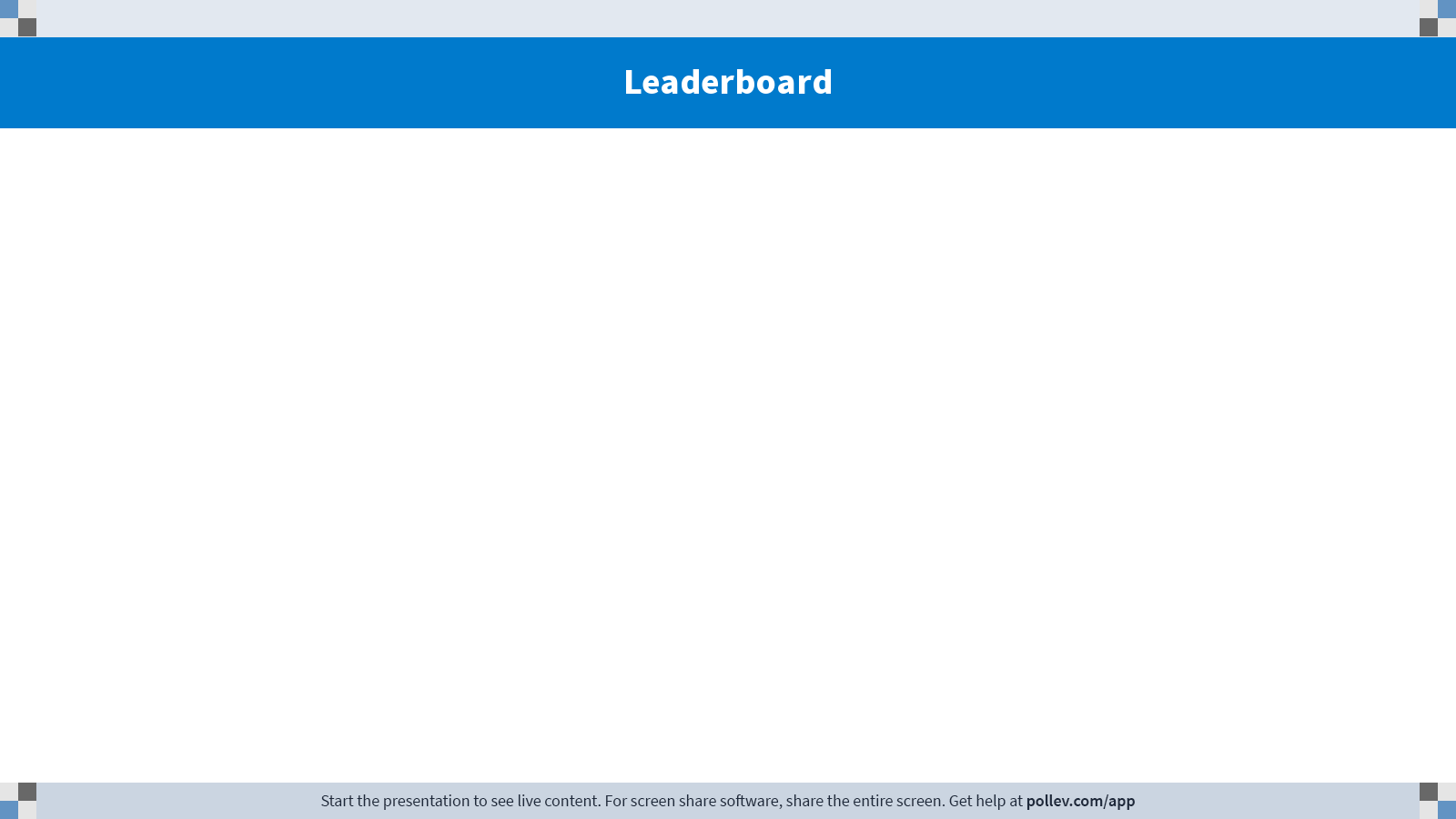 [Speaker Notes: Poll Title: Do not modify the notes in this section to avoid tampering with the Poll Everywhere activity.
More info at polleverywhere.com/support

Recovery Incentives Review
https://www.polleverywhere.com/competitions/2AleFSVT0WfghIBC1ZYd1?display_state=leaderboard&onscreen=persist]
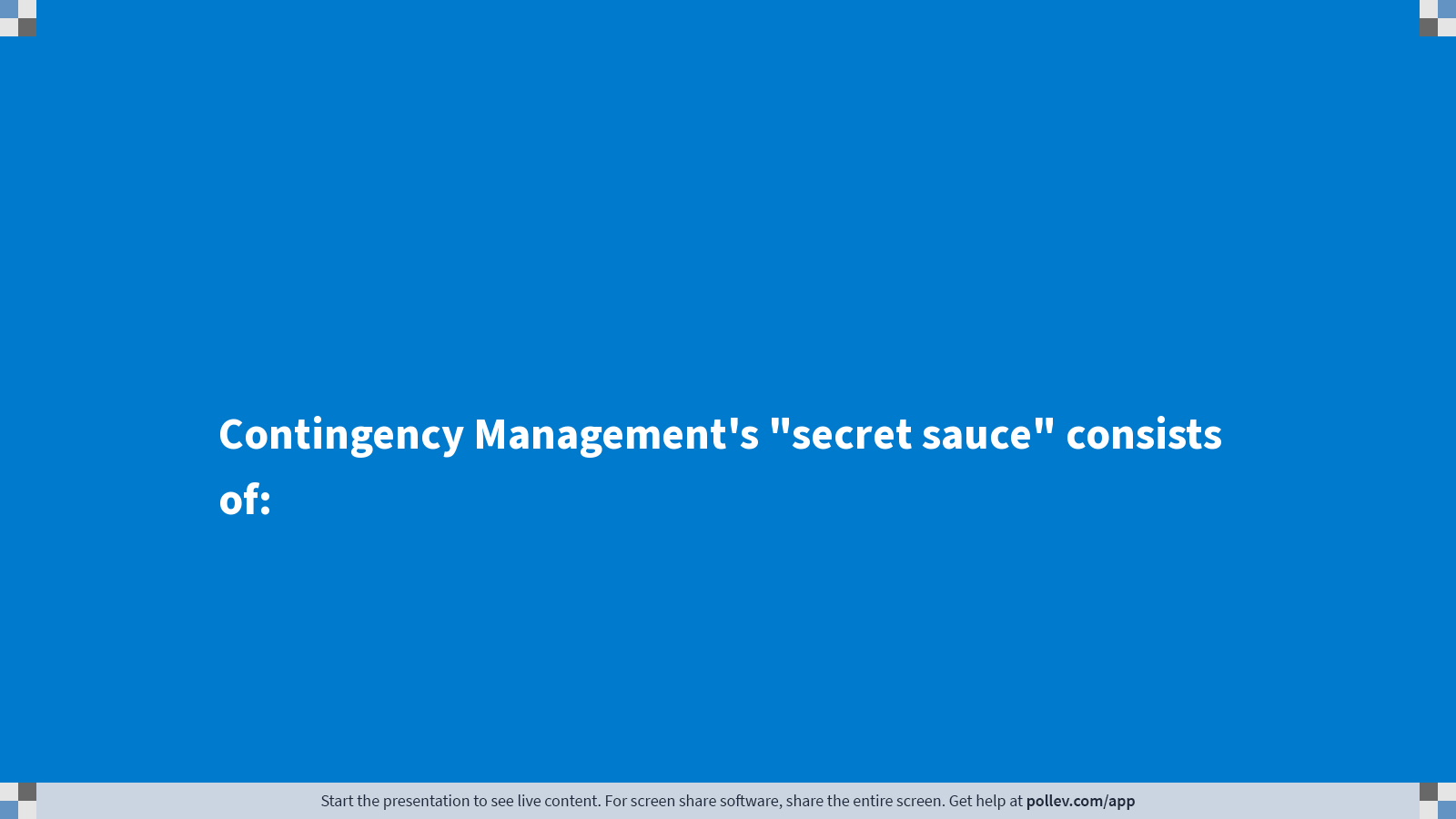 [Speaker Notes: Poll Title: Do not modify the notes in this section to avoid tampering with the Poll Everywhere activity.
More info at polleverywhere.com/support

Contingency Management's "secret sauce" consists of"
https://www.polleverywhere.com/multiple_choice_polls/m4YAtyRIaVVcPMFv7UibS?display_state=title&controls=none&onscreen=persist]
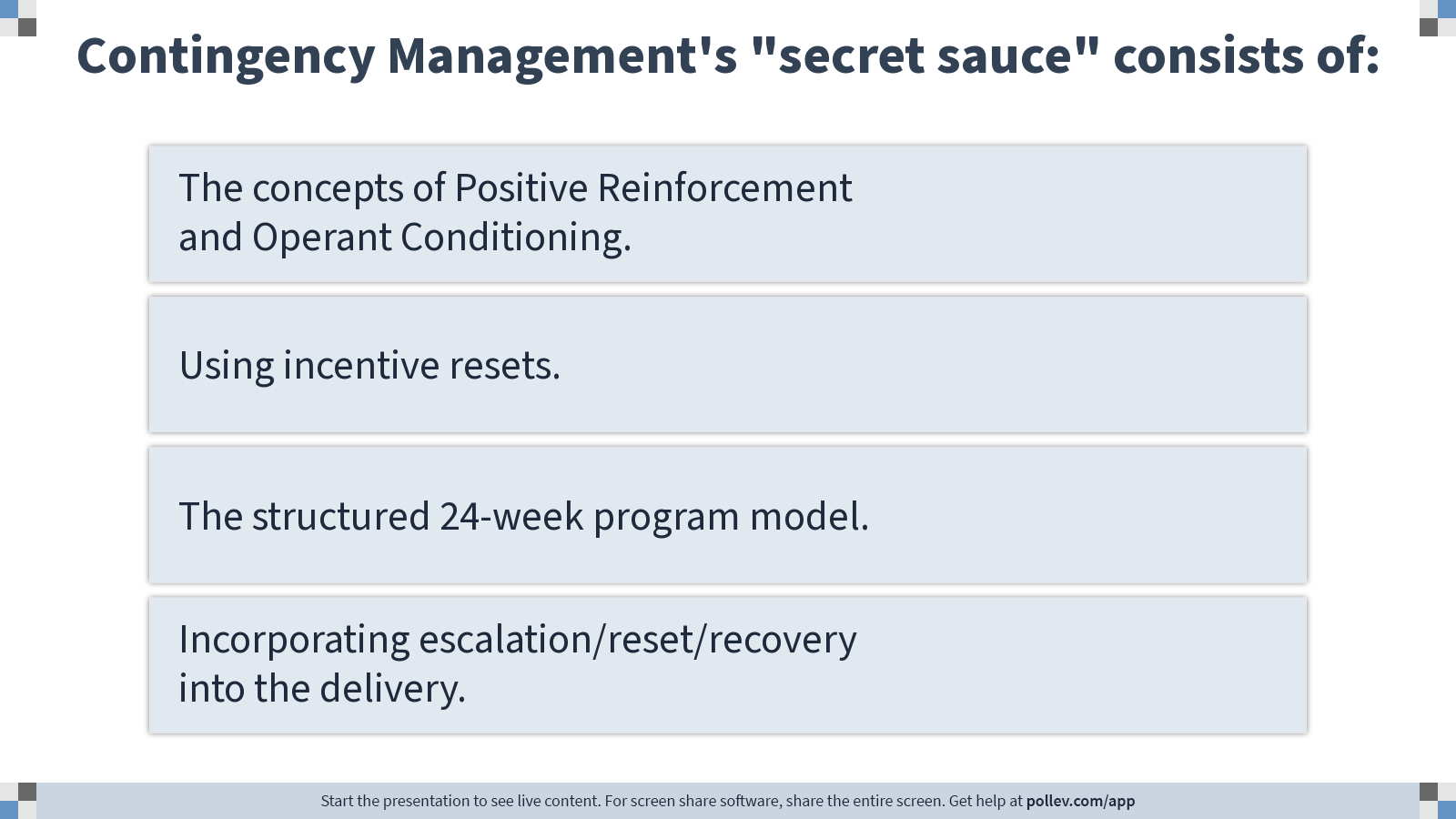 [Speaker Notes: Poll Title: Do not modify the notes in this section to avoid tampering with the Poll Everywhere activity.
More info at polleverywhere.com/support

Contingency Management's "secret sauce" consists of"
https://www.polleverywhere.com/multiple_choice_polls/m4YAtyRIaVVcPMFv7UibS?display_state=instructions&controls=none&onscreen=persist]
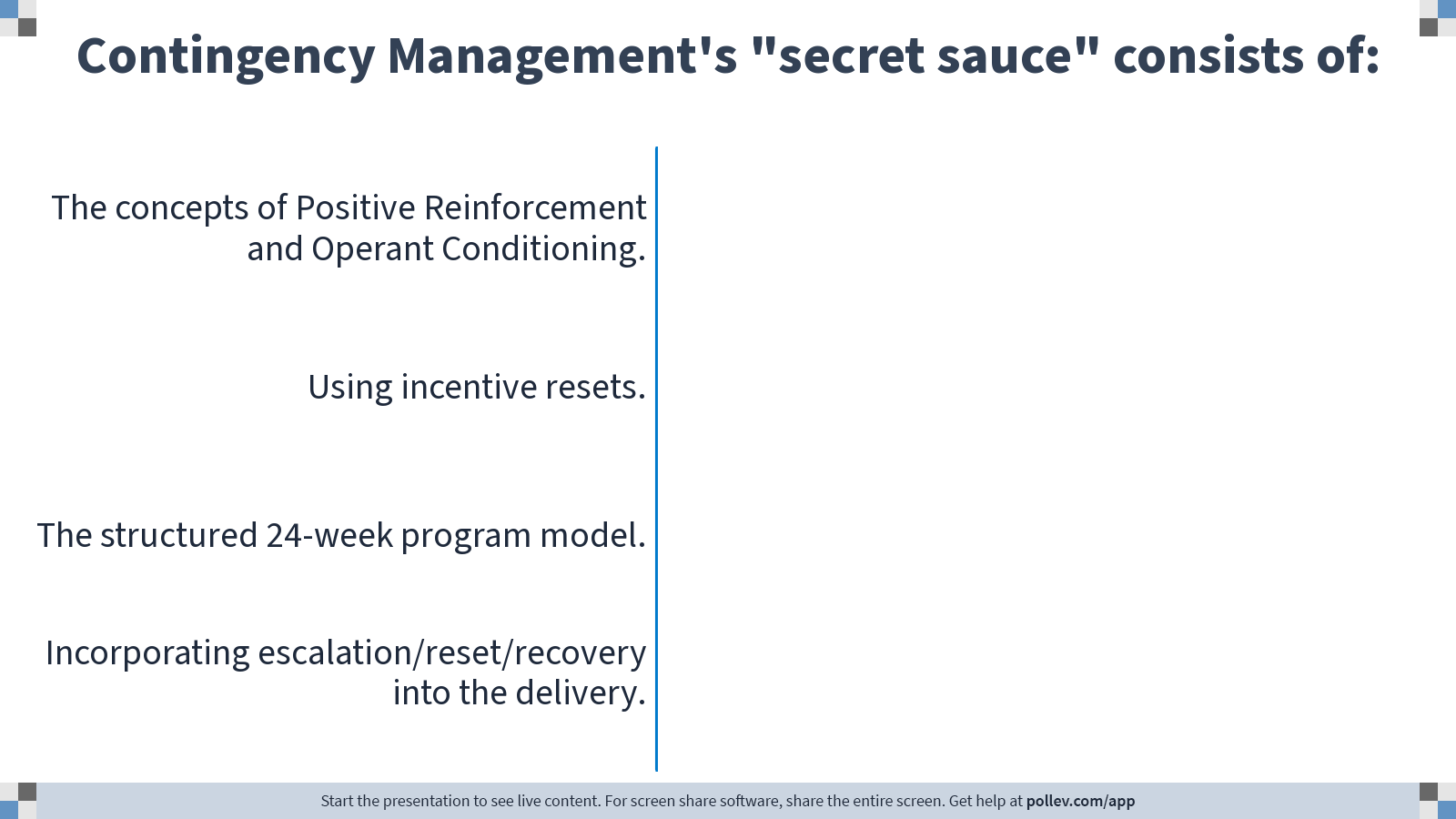 [Speaker Notes: Poll Title: Do not modify the notes in this section to avoid tampering with the Poll Everywhere activity.
More info at polleverywhere.com/support

Contingency Management's "secret sauce" consists of"
https://www.polleverywhere.com/multiple_choice_polls/m4YAtyRIaVVcPMFv7UibS?display_state=chart&display=correctness&controls=none&onscreen=persist]
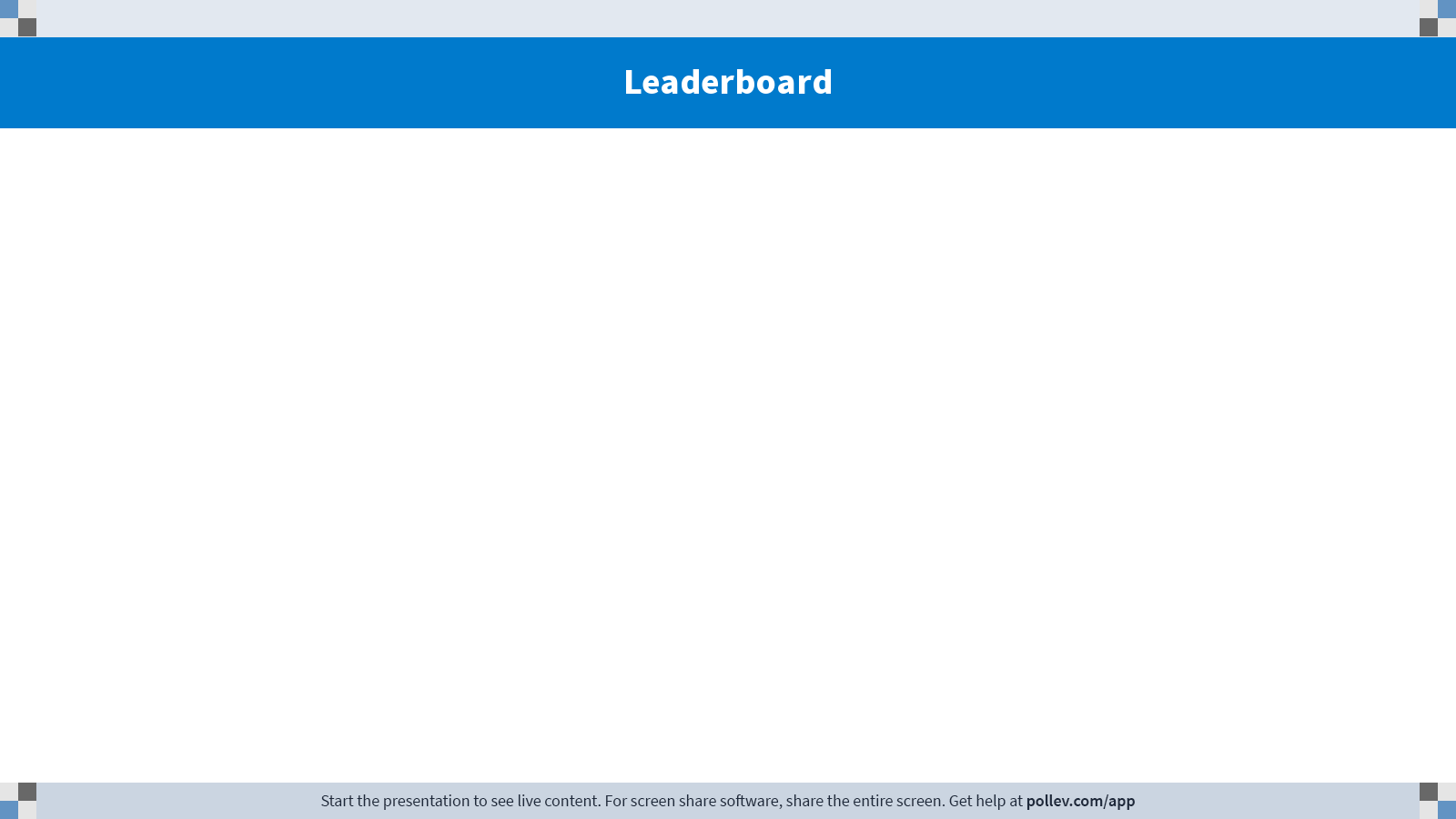 [Speaker Notes: Poll Title: Do not modify the notes in this section to avoid tampering with the Poll Everywhere activity.
More info at polleverywhere.com/support

Recovery Incentives Review
https://www.polleverywhere.com/competitions/2AleFSVT0WfghIBC1ZYd1?display_state=leaderboard&onscreen=persist]
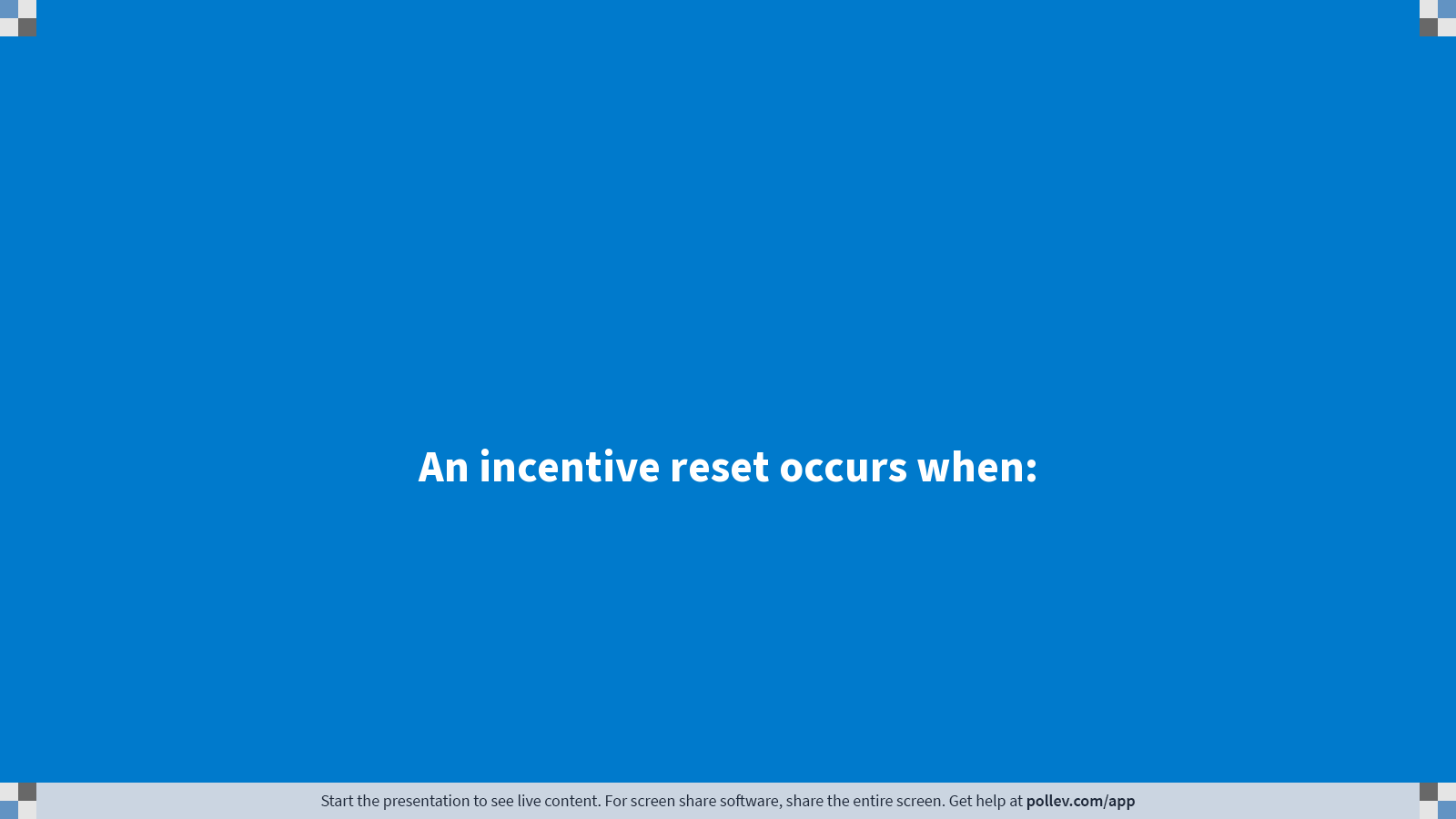 [Speaker Notes: Poll Title: Do not modify the notes in this section to avoid tampering with the Poll Everywhere activity.
More info at polleverywhere.com/support

An incentive reset occurs when:
https://www.polleverywhere.com/multiple_choice_polls/LNLzWz4rKwD5qIzr1DwcD?display_state=title&controls=none&onscreen=persist]
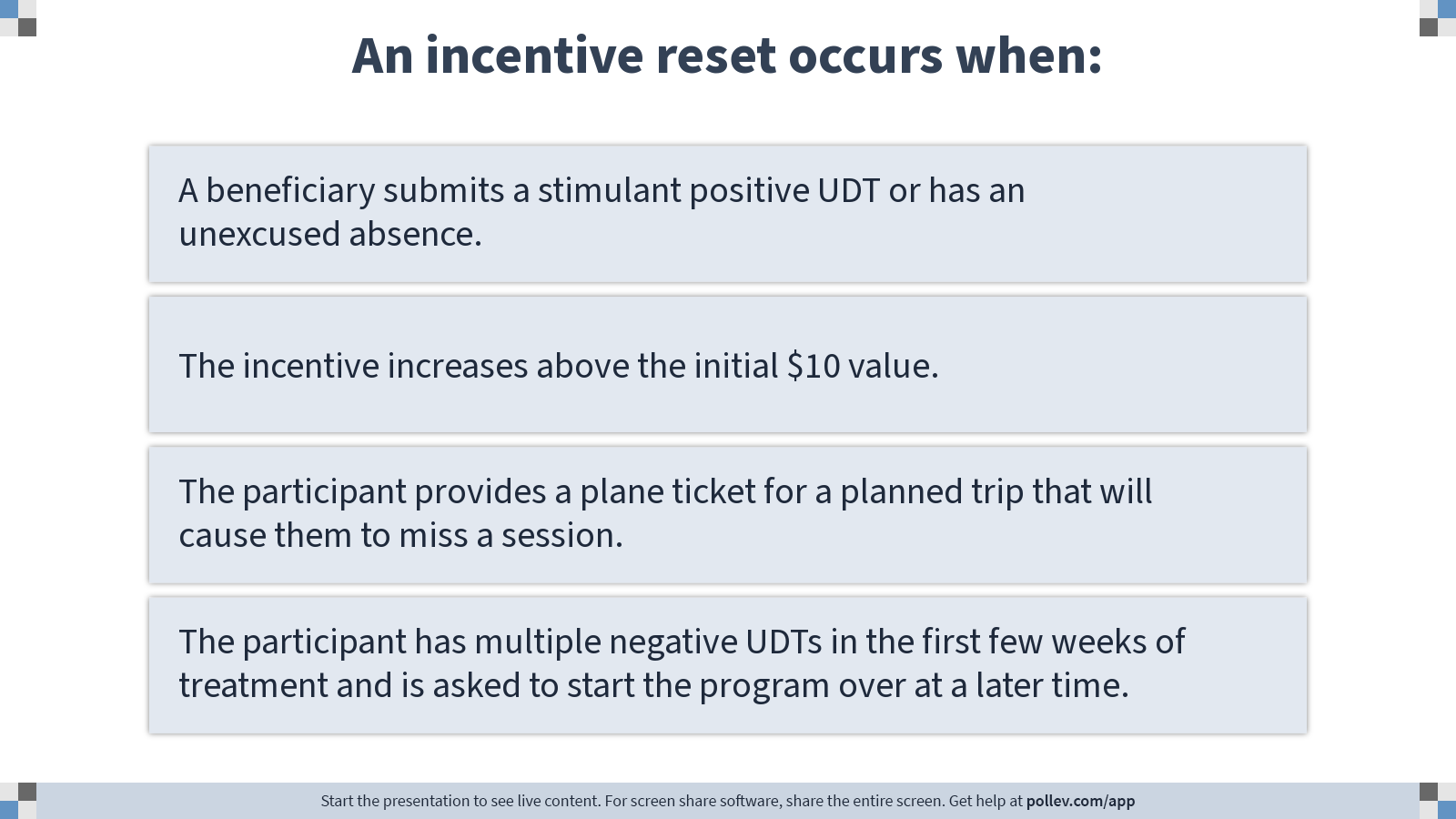 [Speaker Notes: Poll Title: Do not modify the notes in this section to avoid tampering with the Poll Everywhere activity.
More info at polleverywhere.com/support

An incentive reset occurs when:
https://www.polleverywhere.com/multiple_choice_polls/LNLzWz4rKwD5qIzr1DwcD?display_state=instructions&controls=none&onscreen=persist]
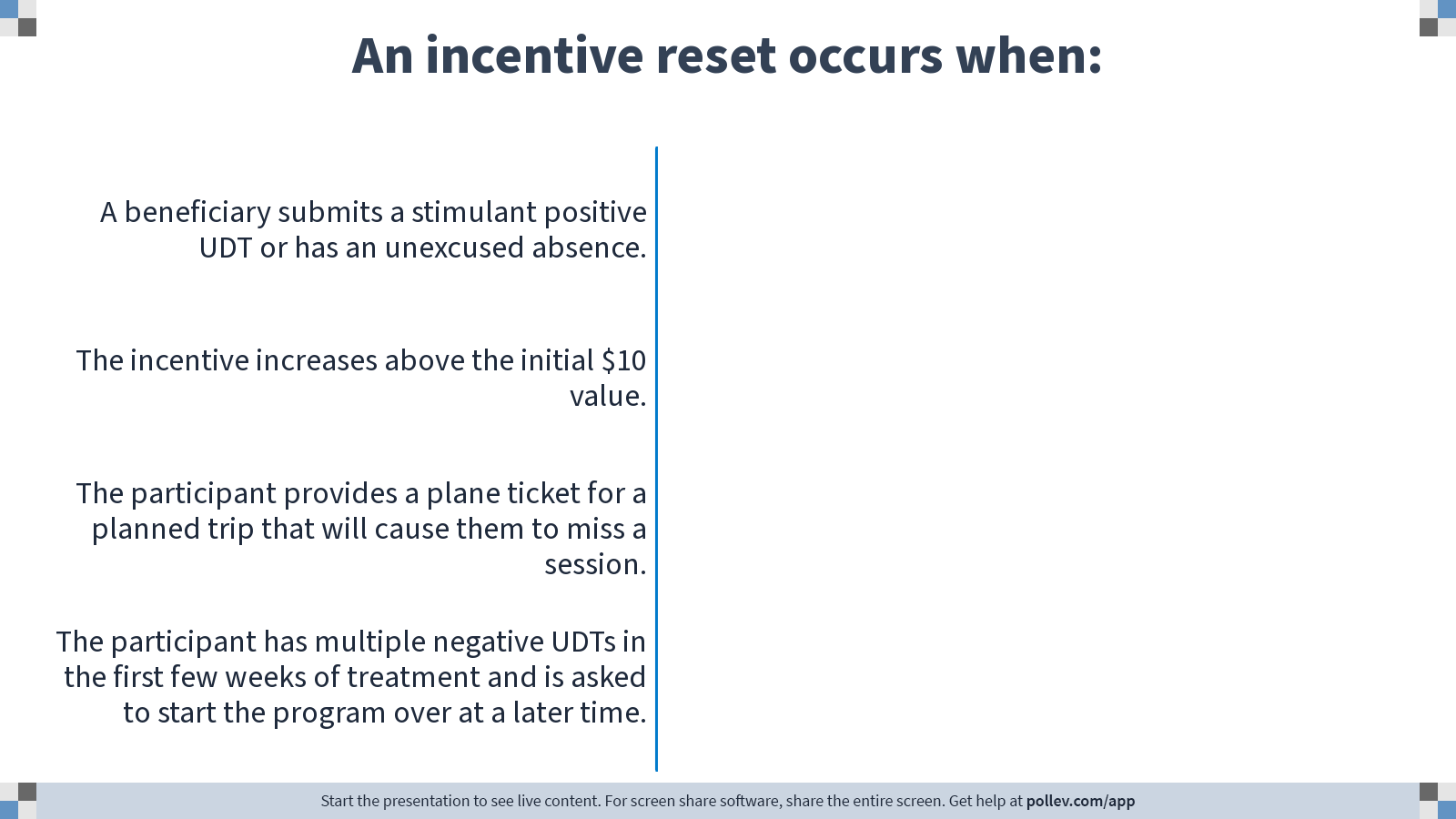 [Speaker Notes: Poll Title: Do not modify the notes in this section to avoid tampering with the Poll Everywhere activity.
More info at polleverywhere.com/support

An incentive reset occurs when:
https://www.polleverywhere.com/multiple_choice_polls/LNLzWz4rKwD5qIzr1DwcD?display_state=chart&display=correctness&controls=none&onscreen=persist]
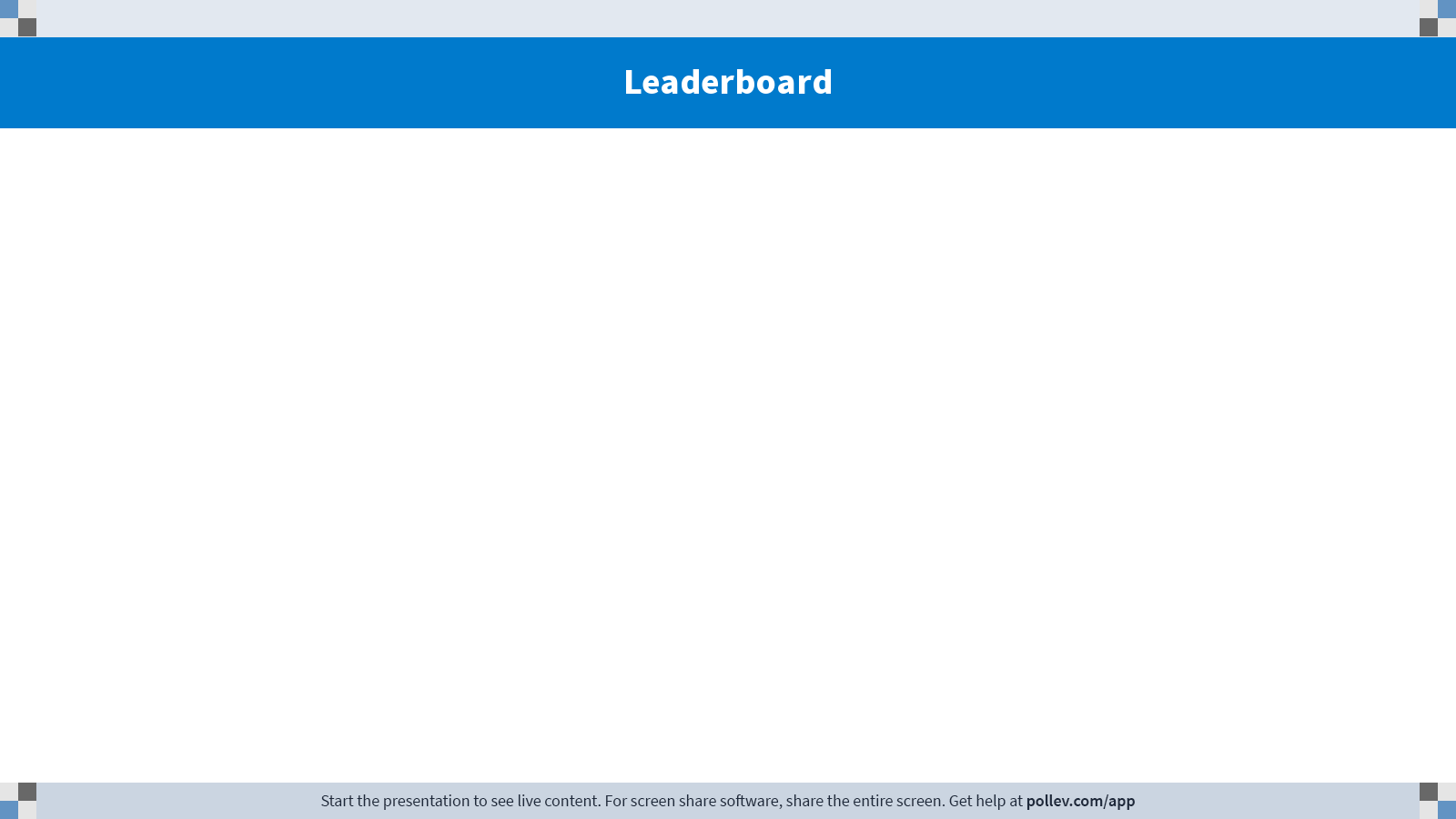 [Speaker Notes: Poll Title: Do not modify the notes in this section to avoid tampering with the Poll Everywhere activity.
More info at polleverywhere.com/support

Recovery Incentives Review
https://www.polleverywhere.com/competitions/2AleFSVT0WfghIBC1ZYd1?display_state=leaderboard&onscreen=persist]
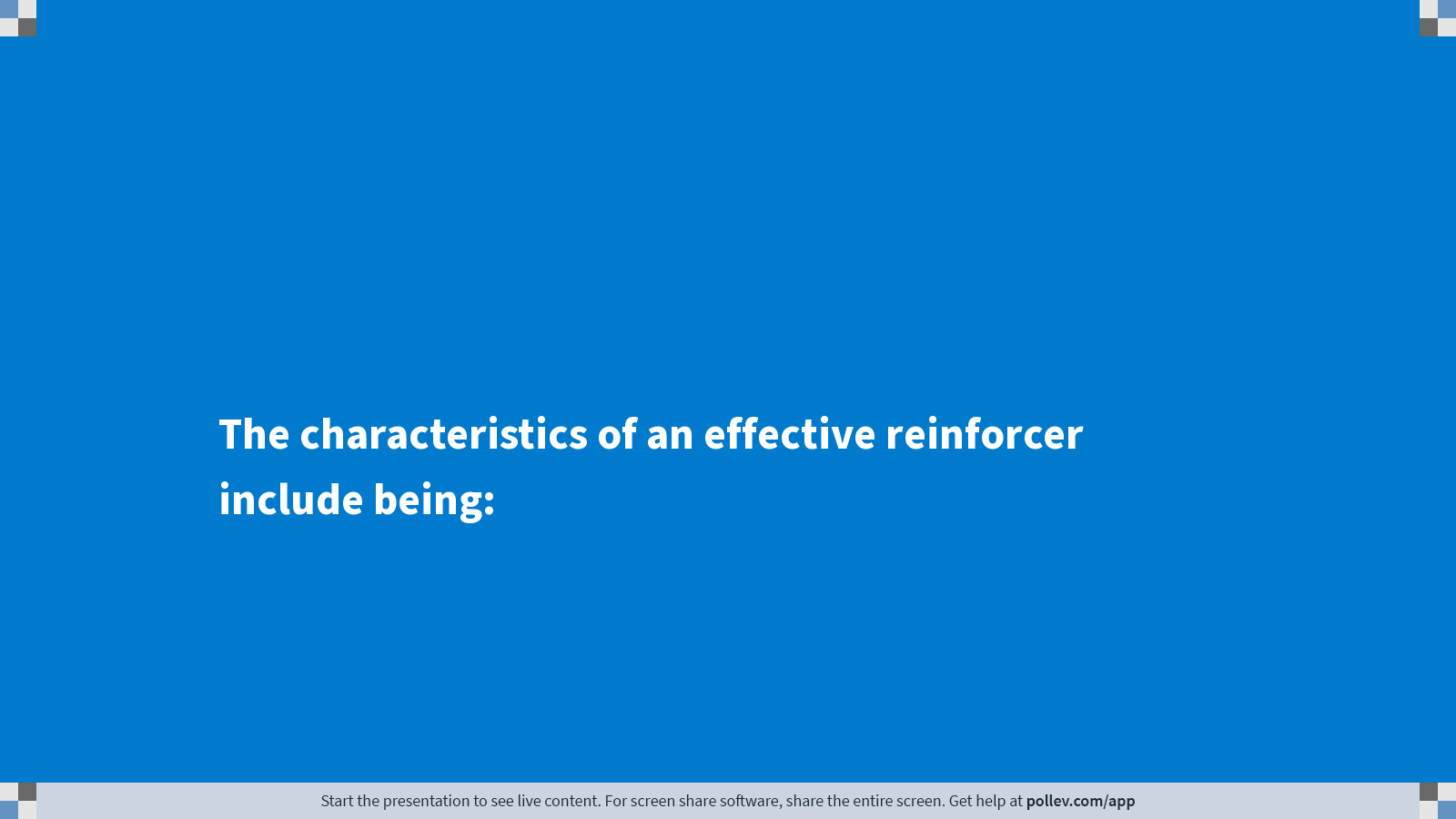 [Speaker Notes: Poll Title: Do not modify the notes in this section to avoid tampering with the Poll Everywhere activity.
More info at polleverywhere.com/support

The characteristics of an effective reinforcer include being:
https://www.polleverywhere.com/multiple_choice_polls/iyUUbgCKdmucp8ralEJys?display_state=title&controls=none&onscreen=persist]
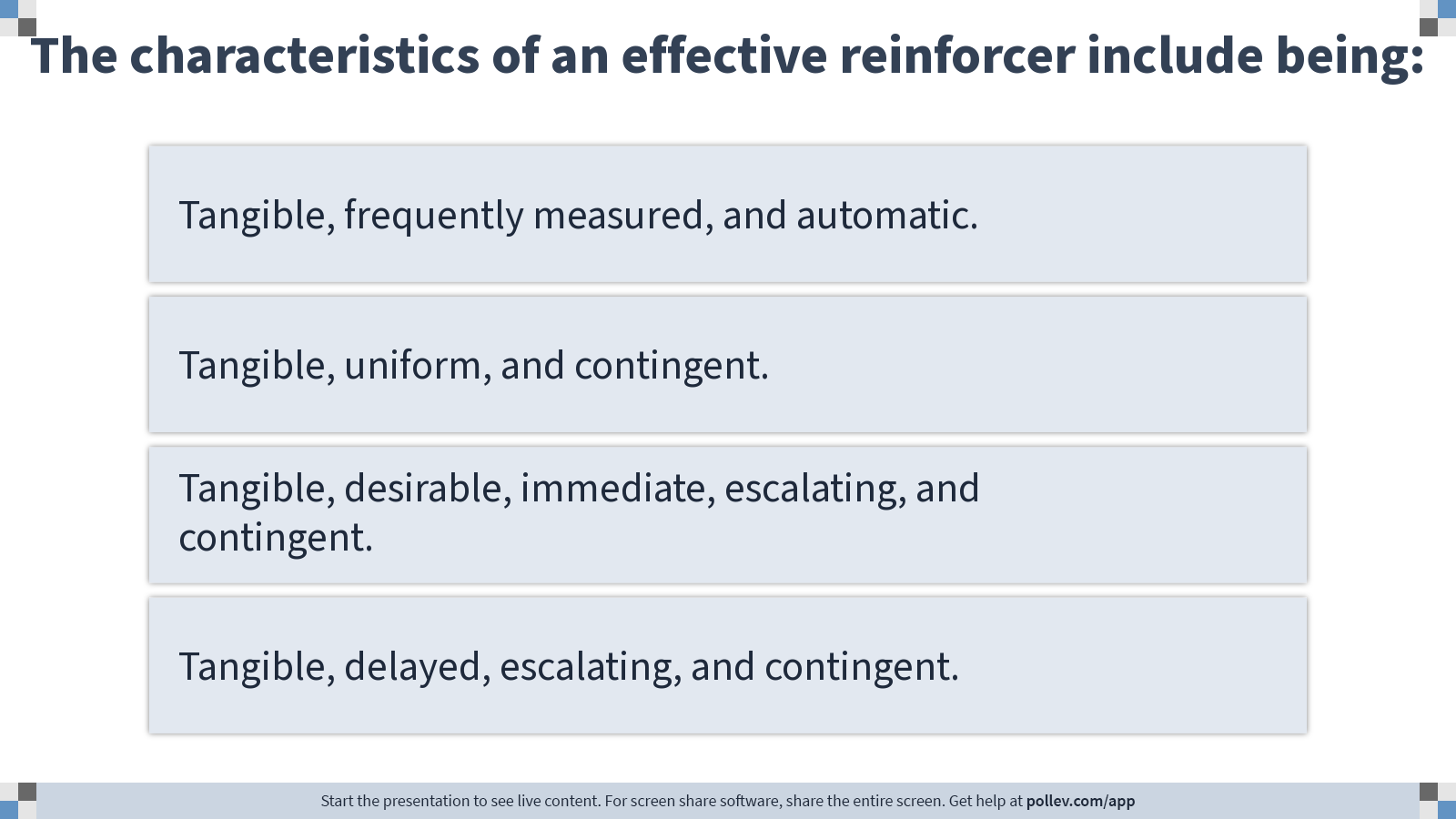 [Speaker Notes: Poll Title: Do not modify the notes in this section to avoid tampering with the Poll Everywhere activity.
More info at polleverywhere.com/support

The characteristics of an effective reinforcer include being:
https://www.polleverywhere.com/multiple_choice_polls/iyUUbgCKdmucp8ralEJys?display_state=instructions&controls=none&onscreen=persist]
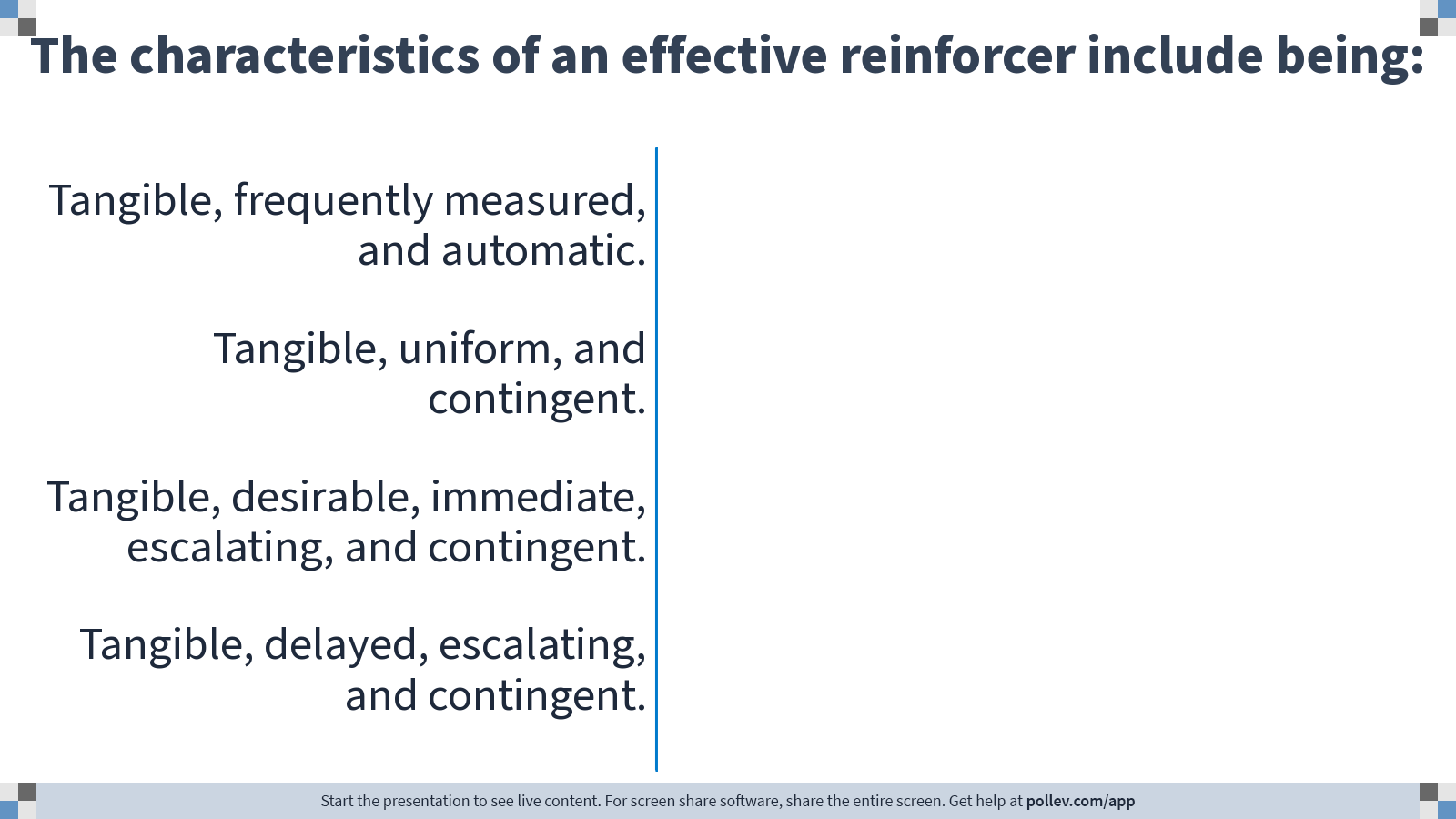 [Speaker Notes: Poll Title: Do not modify the notes in this section to avoid tampering with the Poll Everywhere activity.
More info at polleverywhere.com/support

The characteristics of an effective reinforcer include being:
https://www.polleverywhere.com/multiple_choice_polls/iyUUbgCKdmucp8ralEJys?display_state=chart&display=correctness&controls=none&onscreen=persist]
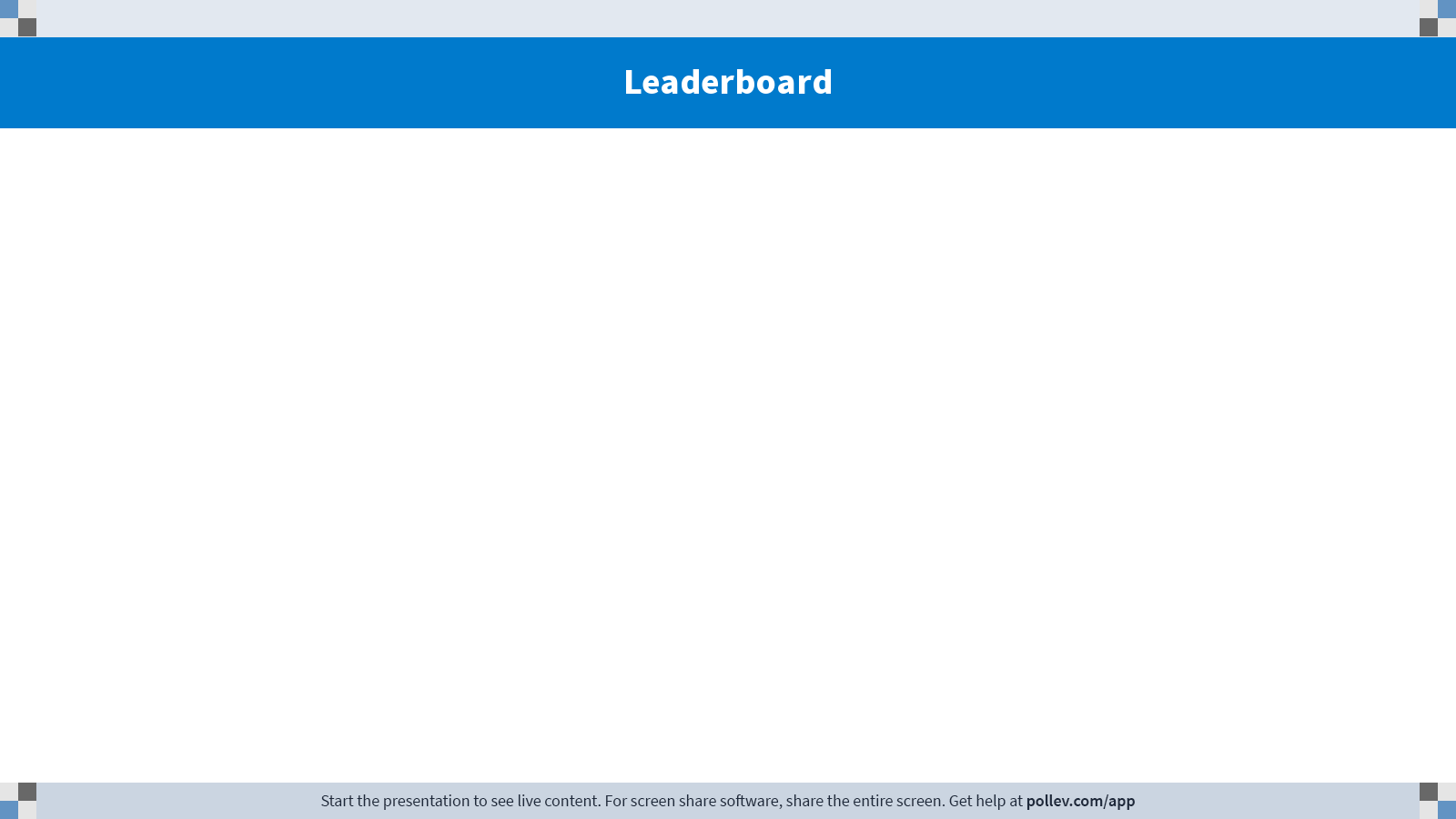 [Speaker Notes: Poll Title: Do not modify the notes in this section to avoid tampering with the Poll Everywhere activity.
More info at polleverywhere.com/support

Recovery Incentives Review
https://www.polleverywhere.com/competitions/2AleFSVT0WfghIBC1ZYd1?display_state=leaderboard&onscreen=persist]
Incentive Manager Portal Overview (Dominic)
[Speaker Notes: Trainer Notes: Hand training over to Dominic.
- Introduce Dominic Trupiano]
Tools You Have Been (or Will Be) Provided
CM Program Manual
Incentive Manager Portal Instructions
Incentive Manager Call Center
ISAP Resource Website and a Consultation "Warm Line"
Coaching Support
PowerPoint presentations from Parts 1 & 2 of the Implementation Training
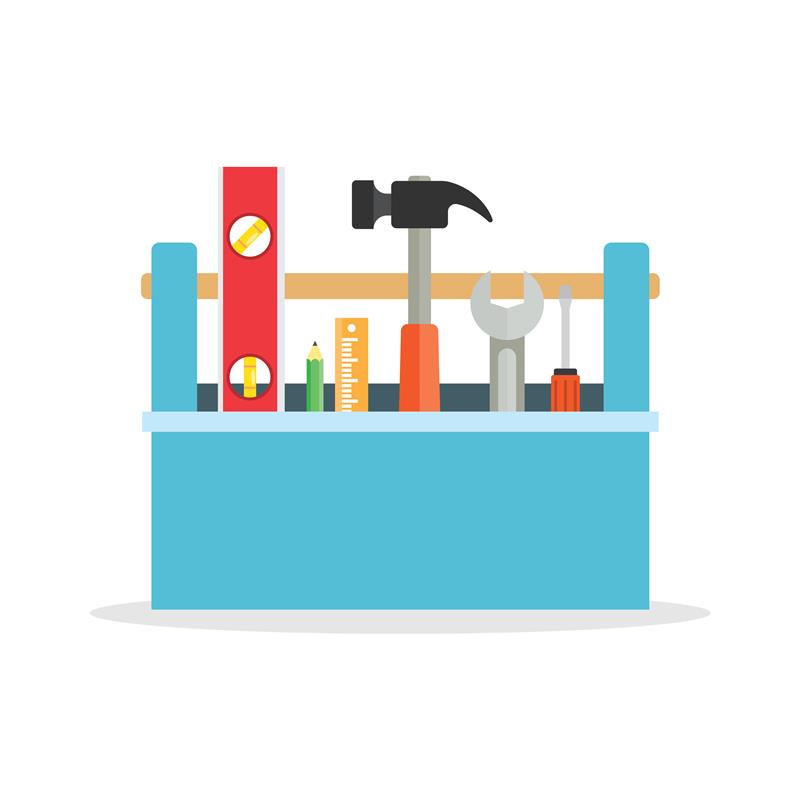 38
[Speaker Notes: Trainer Notes: Whatever it is that you may be feeling about implementing the Recovery Incentives program at your site, we have your back! Here is a list of tools that you'll have in your toolbox for implementing this program.]
Member Education/Orientation
Before Beginning CM Treatment (1)
A Medi-Cal member must complete a thorough orientation and consent to the conditions of the program. The orientation will address:
The days/times that a member must present for a visit in order to be eligible for incentives (during weeks 1–12, twice/weekly visits; during weeks 13–24, once/weekly visit). 
The manner in which incentives will be delivered as well as an understanding of how and where incentives can be redeemed, including the prohibition of using incentives to purchase alcohol, cannabis, tobacco, lottery tickets, or for any form of gambling. Walmart cards also prohibit the purchase of firearms and ammunition. 
The availability of incentives and ongoing program participation when a member lapses and returns within 30 days.
The process for a member to seek readmission after more than a 30-day absence; this will be explained in detail a little later.
40
[Speaker Notes: Trainer Notes: 
Last bullet point: if they are gone for more than 30 days, they will be considered a re-admission, meaning they will need a new ASAM assessment indicating they are appropriate for outpatient treatment and a new dx of a current moderate to severe stimulant use disorder. 


Note:
General recommended schedule of Mon/Thurs or Tues/Fri in weeks 1-12 and Wed for weeks 13-24]
Before Beginning CM Treatment (2)
The Orientation will address: 
The treatment program’s UDT procedures and an explanation and review of the list of medications/substances that may result in false stimulant-positive UDTs. 
The rules governing when an incentive will be provided:
An explanation that the incentives are contingent on the absence of evidence of stimulant (e.g., cocaine, amphetamine, methamphetamine) use on UDT only.
An explanation that testing for opiates and oxycodone will be done for the purpose of safety, due to association with overdose deaths, but will not impact the delivery of an incentive.
An explanation that all stimulant-positive tests will be treated the same even if they result from use of one of the medications/substances known to produce stimulant-positive UDT results.
41
[Speaker Notes: Trainer Notes:

EMPHASIZE the last bullet – “it’s really important to be clear that all positive tests will be treated the same even if they result from use of one of the medications/substances known to provide false positive UDT results."]
Before Beginning CM Treatment (3)
The rules governing when an incentive will be provided:
The amount of the initial incentive ($10) and how the value increases with consecutive stimulant-free UDTs. 
The CM Coordinator must also explain how the incentive value will be reset to the original $10 value in the event of a stimulant-positive UDT or unexcused absence, and that escalations will be reinstated upon submission of the next two consecutive stimulant-negative UDTs. 
The maximum incentive amount a member can receive per calendar year in the Recovery Incentives Program is $599, if all UDTs are negative for stimulants.
42
CM First Visit/Intake
First Visit — Intake (1)
During a member’s first visit, the CM Coordinator will complete several steps to initiate the service, specifically: 
Conduct eligibility check – The CM Coordinator or other designated personnel at the provider agency will confirm the member’s current Medi-Cal eligibility as well as their eligibility for the program before initiating the CM service. The eligibility check should be done via the Automated Eligibility Verification System (AEVS) for Medi-Cal.  The agency offering CM shall check member Medi-Cal Eligibility at least monthly or per provider policy if more frequent.
Verify that the member is NOT currently in a residential treatment program.
Complete program participation consent – The CM Coordinator will ask the member to complete a consent form authorizing services and the secure sharing of data with DHCS and the program evaluation team, including all DHCS-required consent elements (see Sample Consent Form in Appendix A of the Program Manual).
44
[Speaker Notes: Trainer Notes:
For second bullet: EMPHASIZE that the CM Coordinator should go through the consent form point-by-point and make sure that members really understand each point of the Consent Form – we have provided a sample consent form in appendix A of the Program Manual.]
First Visit – Intake (2)
Explain the CM process and reinforce the expectations set forth in the Member Education/Orientation section.
Enroll the member into the Incentive Manager Portal – The CM Coordinator will complete a member profile to enroll them into the Incentive Manager Portal that will calculate incentive amounts and maintain a record of UDT results and gift cards disbursed.
45
[Speaker Notes: Trainer Notes: You can call back to “the incentive manager portal as described by Dominic earlier in the training.”]
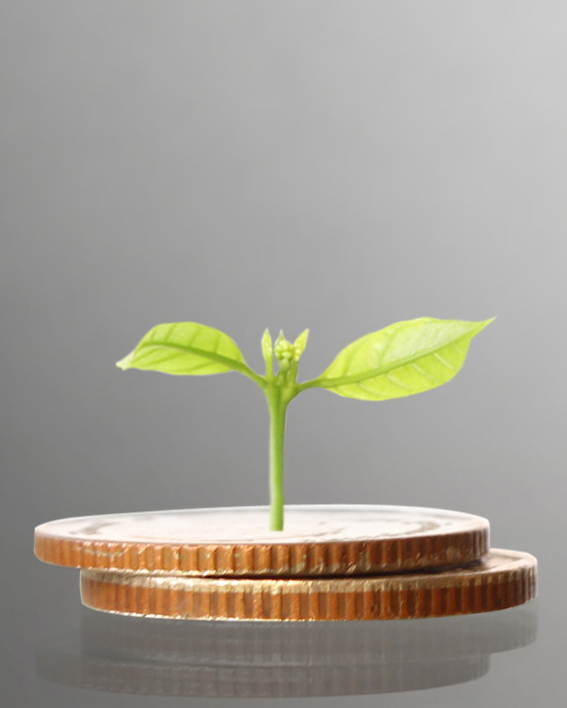 First Visit/Intake Checklist
First Visit/Intake: 
☐  MUST DOCUMENT moderate to severe Stimulant Use Disorder and CM as part of member’s problem list
☐  Conduct eligibility check 
☐  Obtain program participation consent from member
☐  Explain the CM process and reinforce expectations 
☐  Enroll member into the Incentive Manager Portal
46
[Speaker Notes: Trainer Notes: 
This is a short summary of what we just covered.]
Set Clear Expectations
Incentives are 100% based on the results of stimulant UDTs
Escalation, reset, and recovery 
“You’ll get bigger and bigger rewards each time you demonstrate a week of stimulant abstinence. If you have a slip, you’ll reset back to the base amount ($10), but you will recover all your incentive increases as soon as you provide two more stimulant-negative UDTs in a row.”
Program requires twice-weekly visits for the first 12 weeks and once-weekly visits during the second 12 weeks
47
[Speaker Notes: Trainer Notes: 

The initial incentive value is $10 for the first sample negative for stimulants in a series. For each week the participating member demonstrates non-use of stimulants (i.e., two consecutive UDTs negative for stimulants), the value of the incentive is increased by $1.50. The maximum aggregate incentive a participating member who consistently participates and has negative UDTs can receive during this initial 12-week period is $438. 

A “reset” will occur when the participating member submits a stimulant-positive sample or has an unexcused absence. The next time they submit a stimulant-negative sample, their incentive amount will return to the initial value of $10. 

A “recovery” of the pre-reset value will occur after two consecutive stimulant-negative urine samples. At that time, the participating member will recover their previously earned incentive level without having to restart the process, no matter when in the course of the program the stimulant use occur.]
Attendance Policy (1)
Must be communicated during the consent process at intake to set expectations
Most missed visits are considered “no shows” and will result in no incentive for that visit and “reset” of the incentive amount to $10 at the next stimulant-negative UDT
Excused absence policy (no reset):
Allows for immovable commitments like surgery or court date, or “pro-social” events such as attending a family wedding
Must be arranged in advance of scheduled visit 
Members can have up to two consecutive excused absences without a reset
48
[Speaker Notes: Trainer Notes: 
Bullet 1: Consistent attendance is KEY to the success of a CM program– operant conditioning requires frequent opportunities to reinforce the target behavior. So, it is best to find ways to be flexible and accommodating when you can, to keep  members coming in, as well as setting clear expectations, so  members understand the importance (and benefit) of regular attendance, and the consequences of missing visits.
Bullet 2: If you remember from the escalation, reset, and recovery lessons, when a member no-shows a visit, it has the same effect on their prize earnings as a positive UDT– no prize that day, and a reset of their incentives back to the base level ($10) when they return. 

Bullet 3: Sometimes,  members have immovable commitments. An excused absence policy respects the effort the member may make to communicate with you ahead of time and make arrangements. Now because they were still not present and did not provide a stimulant-negative urine sample, they cannot receive an incentive for that day. However, an excused absence does not result in a “reset” of their incentive level. When they return, they can keep their incentive escalation going, uninterrupted.

For trainer information: in the event of an illness lasting more than a week, a member can have two excused absences without a reset/recovery, provided they have documentation from their physician/primary care clinic, etc. If they need to be out for more than two consecutive scheduled appointments, it would trigger a reset and recovery. There will be an “excused absence (reset)” button available on the IM Portal.]
Attendance Policy (2)
Drop-out policy:
A member will be considered to have left the program if they do not attend scheduled visits for more than 30 days
A readmission may occur if they return after 30 days 
A new ASAM assessment will be required in this case and medical necessity will need to be reestablished
Document new “prescription” for CM
i.e., an ASAM level of care recommendation for outpatient treatment and a current diagnosis of any of the related moderate or severe cocaine or stimulant use disorder diagnoses, including diagnoses in remission, as defined by the clinical criteria in the Diagnostic and Statistical Manual (DSM, current edition)
If the member has remained engaged in other services, such as residential treatment, during their absence from CM, an update to the most recent ASAM assessment is sufficient, and the member does not require a new diagnostic assessment. 
Make sure they have not exceeded $599 in earnings in that calendar year
49
[Speaker Notes: Trainer Notes:

NOTE ON READMISSION:
In rare circumstances, following completion of the CM treatment phase of the program, a member may benefit from re-entering the CM treatment phase protocol instead of proceeding to CM continuing care services. Repeating the ASAM assessment and diagnostic assessment is not required for the member to re-enter the CM treatment]
Ongoing CM Visits Workflow
[Speaker Notes: Trainer Notes: "Now we are going to review the workflow that’s involved in ongoing CM Visits following the intake visit. We’ll also review a roadmap of steps to take and tools to utilize during these visits."]
CM Visit Checklist Overview(details on the next 7 slides)
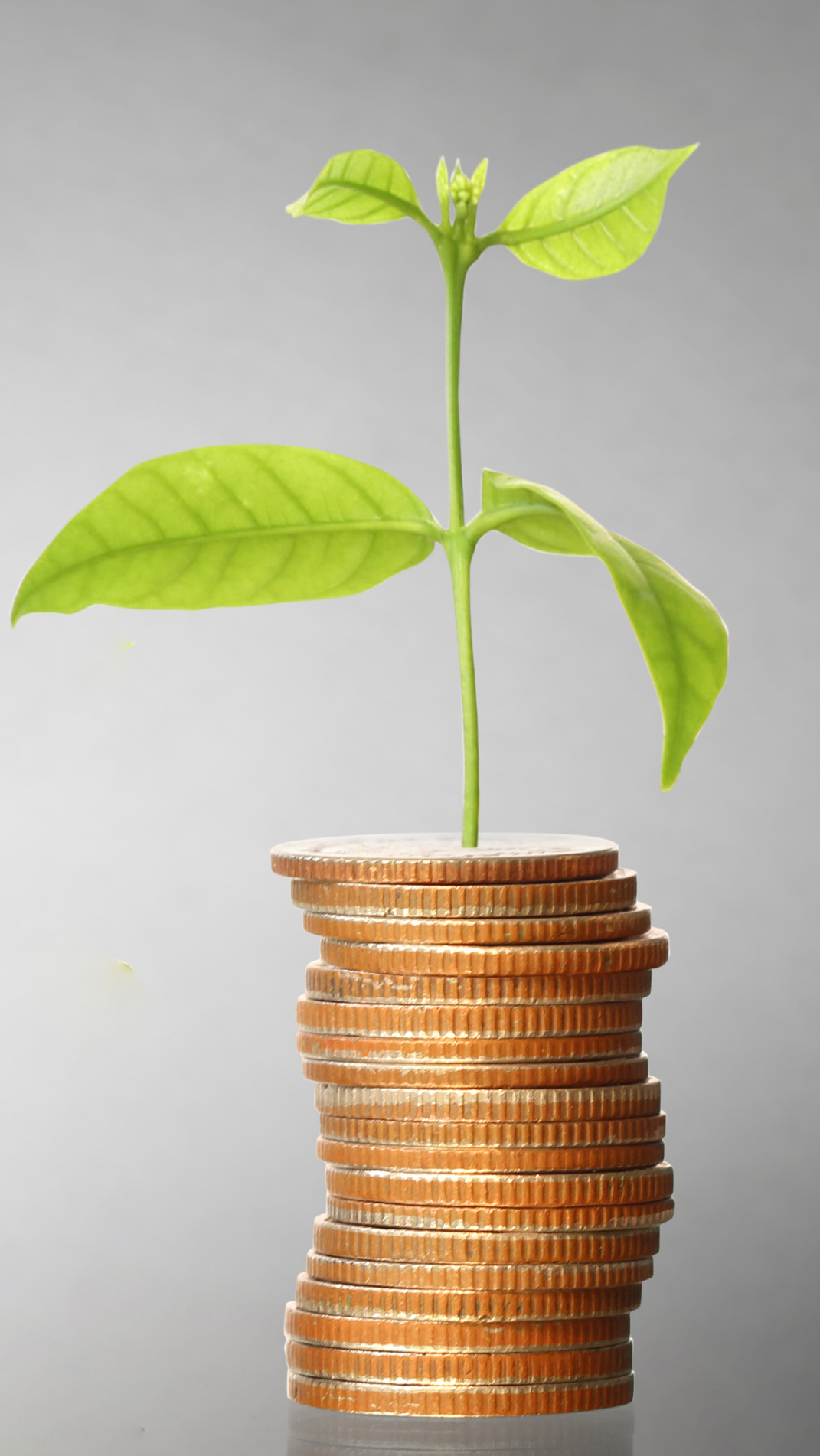 ☐ Greet / Take Attendance
☐ Measure
☐ Reward (if stimulant-negative result)
☐ Encourage (if stimulant-positive result)
☐ Closing
*Refer to Handout #1
51
[Speaker Notes: Trainer Notes: "This list shows how the program will be delivered—the day-to-day that constitutes the CM program. Again, this is important both for program standardization and to ensure fidelity. In the upcoming slides, we will review these steps in more detail, but you can also refer to Handout #1 for reference."

-----
First Visit/Intake
☐  MUST DOCUMENT Stimulant Use Disorder and CM as part of member’s treatment plan 
☐  Conduct eligibility check  
☐  Obtain program participation consent from member 
☐  Explain the CM process and reinforce expectations  
☐  Enroll member into the Incentive Manager Portal
 
Ongoing CM Visits
Greet / Take Attendance:  
☐  Open the member’s medical chart  
☐  Greet and thank member for arriving at scheduled appointment 
☐  If member is not present, mark visit as “no show” or “excused absence” 
Measure:  
☐  Direct member to provide urine sample in designated urine cups. 
☐  Check the results of the urine drug screen and validity testing (if applicable). 
☐  Enter the urine test result for the visit into the Incentive Manager Portal. 
Reward (if stimulant-negative result):  
☐  Use JOY - Congratulate the member on their sucess/hard work!  
☐  Communicate incentive amount earned for the visit. 
☐  Utilize Incentive Manager Portal to generate and disburse incentive. 
Encourage (if stimulant-positive result):  
☐  Use EASE - Praise member on making the effort/showing up. 
☐  Communicate that they will not receive an incentive for the visit and remind them that they have another opportunity to earn an incentive in just a few days. 
☐  Review “reset” and “recovery” with the member. 
Closing:   
☐ Schedule/confirm their next appointment. 
☐  If member is not present, check calendar for next scheduled appointment.]
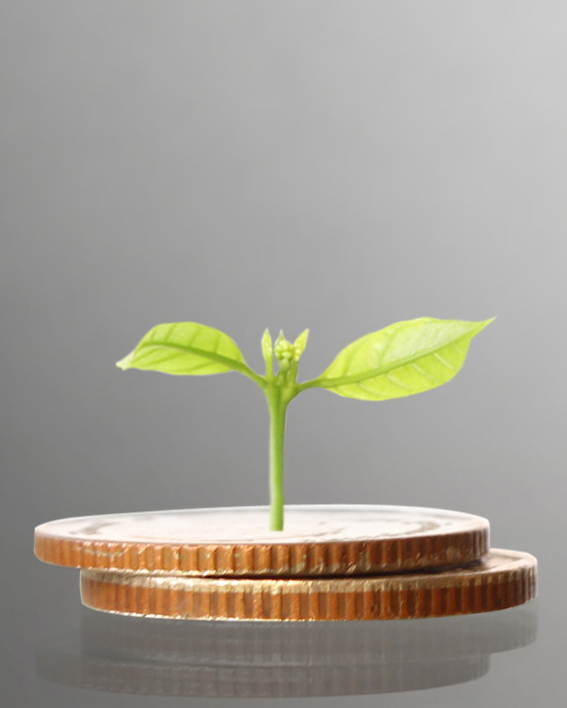 CM Visit Checklist (1)
Greet / Take Attendance: 
☐  Open the member’s chart
☐  Greet and thank member for attending scheduled appointment (“Great to see you today. So glad you’re here!”)
☐  If member is not present, mark visit as “no show” or “excused absence”, as appropriate to the situation
On a monthly basis, ask the member if they have been enrolled in a residential treatment program in the last 30 days
52
[Speaker Notes: Trainer Notes: “The beginning of your visits are going to involve greeting the member and establishing the positive spirit of CM by projecting a positive and welcoming attitude/demeanor. This involves thanking the member for attending the scheduled visit.” [read bullet 3], then: 
"Coordinators can also review the member’s progress in the program" (e.g., the # of weeks completed out of 24 visits).
You can also note: “attendance is different in this program than in most other programs --- once visit 2 is marked as a no-show, you don't reschedule visit 2,-- you move on to visit 3; if they don’t’ present for visit 3, you move on to visit 4.]
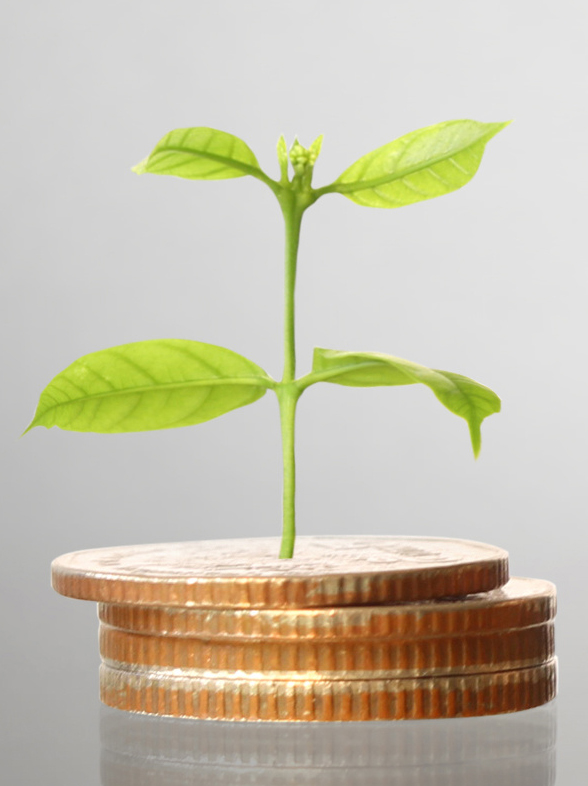 CM Visit Checklist (2)
Measure:
☐  Direct member to provide urine sample in designated UDT cup.
☐  Check the results of the urine drug screen and validity testing.
☐  Enter the UDT result for the visit into the Incentive Manager Portal.
53
[Speaker Notes: Trainer Notes: “We then move on to measuring our target behavior by way of collecting the UDT.”]
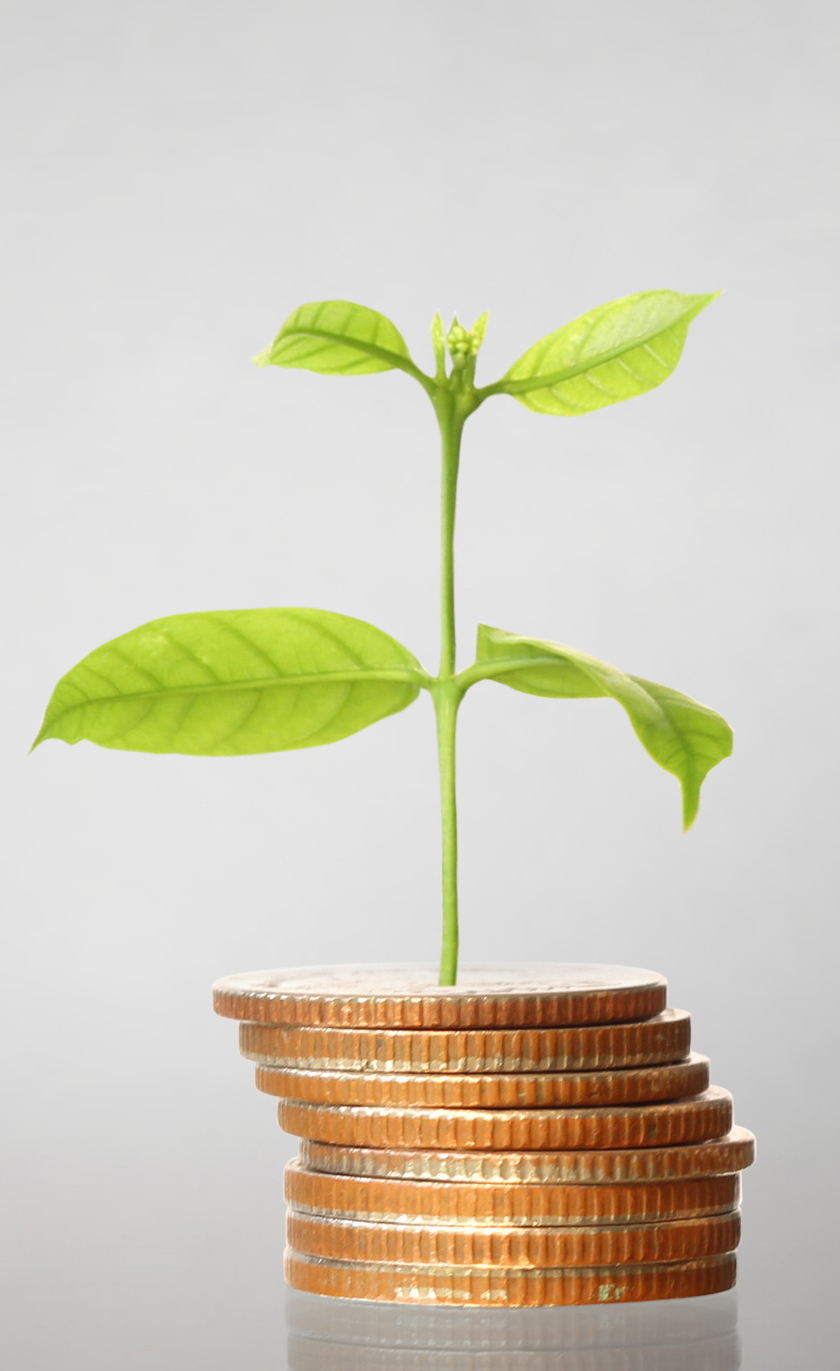 CM Visit Checklist (3)
Reward (if stimulant-negative result):
☐  Use JOY - Congratulate the member on their success/hard work! 
☐  Communicate incentive amount earned for the visit.
☐  Utilize Incentive Manager Portal to generate and disburse incentive.
54
[Speaker Notes: Trainer Notes: “If the UDT sample is negative, we want to reward the member by providing an incentive and continue to cultivate a positive attitude.”
In the following slide, we will review the JOY tool, which was covered in part 1 of the implementation training (The Art of CM).]
Encourage Success — Stimulant-Negative UDT
UDT is Negative for Stimulants – Respond with JOY
 JOIN them in celebration!
OFFER encouragement to keep up the good work
 YIELD positivity by reminding them that they can earn even more with continued stimulant-negative test results
(Remember, the incentive is doing the heavy lifting!)
*See Handout #2 of Part 1 Implementation Training: https://uclaisap.org/recoveryincentives/
55
Santamaria, 2023
[Speaker Notes: Trainer Notes: Make a call-back to Part 1 (when this tool was first introduced) - "Here’s a helpful tool that can be used to guide your responses to a stimulant-negative UDT result. This tool is aimed at encouraging success. It’s available on the website in the part 1 implementation training handouts folder."

References:
Santamaria, S. (2023). Encourage success — stimulant-negative UDT (JOY). [Recovery Incentives Program Implementation Training Curriculum]. Integrated Substance Abuse Programs, University of California, Los Angeles. https://uclaisap.org/recoveryincentives/docs/training/Handout2-JOY-part1.pdf]
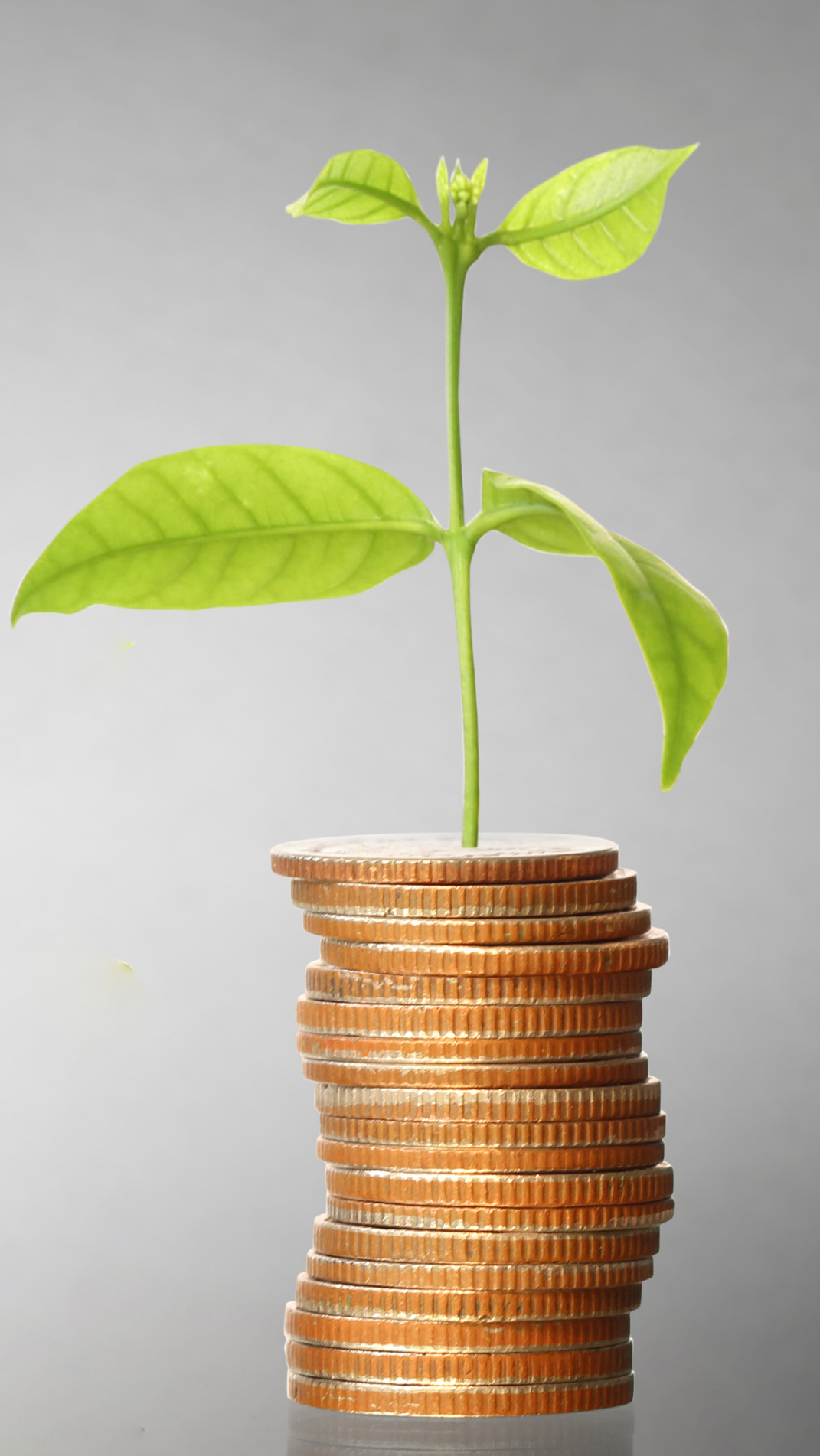 CM Visit Checklist (4)
Encourage (if stimulant-positive result):
☐  Use EASE - Praise member on making the effort/showing up for their scheduled appointment.
☐  Communicate that they will not receive an incentive for the visit and remind them that they have another opportunity to earn an incentive in just a few days.
☐  Review the concepts of “reset” and “recovery” with the member.
56
[Speaker Notes: Trainer Notes: “If the UDT sample is positive, we want to encourage the member while still projecting the spirit of CM (being positive/non-judgmental).”]
Encourage Success ⁠— Stimulant-Positive UDT
UDT is Positive for Stimulants – Respond with EASE
ENCOURAGE by using a non-judgmental and matter-of-fact approach
APPLAUD their efforts for coming to the visit
SPECIFY that their next opportunity is very soon (provide details for next visit)
EMPOWER by asking if there’s anything you can do to support them (if you have the capacity to do so)
*See Handout #3 of Part 1 Implementation Training: https://uclaisap.org/recoveryincentives/
57
Santamaria, 2023
[Speaker Notes: Trainer Notes: Make a call-back to Part 1 (when this tool was first introduced) - Here’s a helpful tool that can be used to guide your responses to a stimulant-positive UDT result. It’s available on the website in the part 1 implementation training handouts folder. 

STRESS the 'E' in EASE – asking them what support you can give them in YOUR specific program - if they're not currently seeing a counselor (you can connect them); if they're not currently in group, you can link them to a group.

References:
Santamaria, S. (2023). Encourage success ⁠— stimulant-positive UDT (EASE). [Recovery Incentives Program Implementation Training Curriculum]. Integrated Substance Abuse Programs, University of California, Los Angeles. https://uclaisap.org/recoveryincentives/docs/training/Handout3-EASE-part1.pdf]
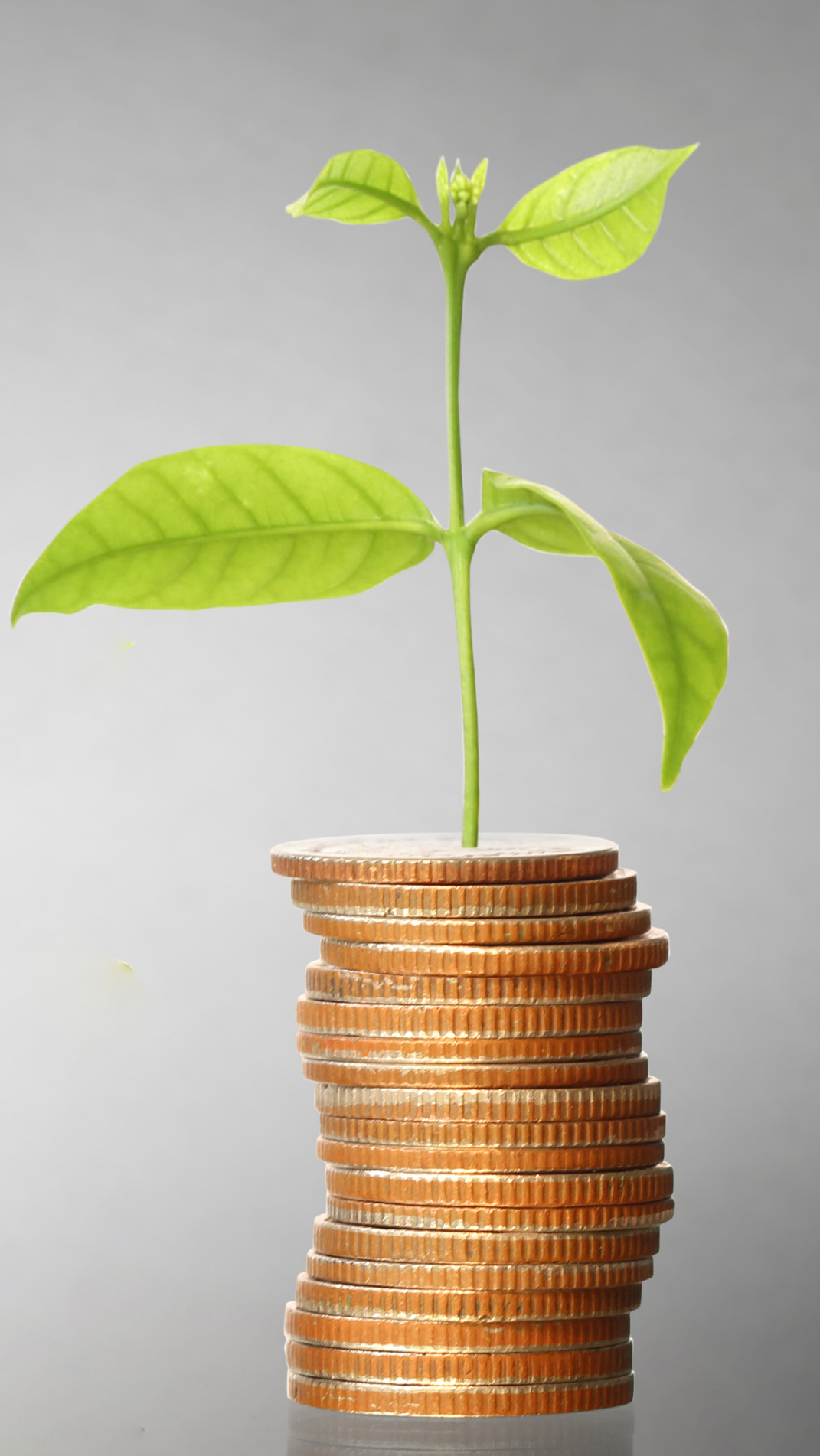 CM Visit Checklist (5)
Closing:
☐ Schedule/confirm their next appointment.
☐  If member is not present, check calendar for next scheduled appointment.
58
[Speaker Notes: Trainer Notes: BREAK IS NEXT – "Lastly, at the end of your appointments with members, it’s important to schedule or confirm their next appointment. We recommend coordinators ask members what days they're available for their CM visits at intake and then schedule them out (perhaps a month in advance).”]
BREAK
Up Next:
UDT Procedures
Potential Program Challenges
Clinical Scenarios 
Coding/Reimbursement  
Staffing Considerations 
Readiness Assessment 
Fidelity Monitoring 
Learning Collaborative/Coaching Calls 
Next Steps
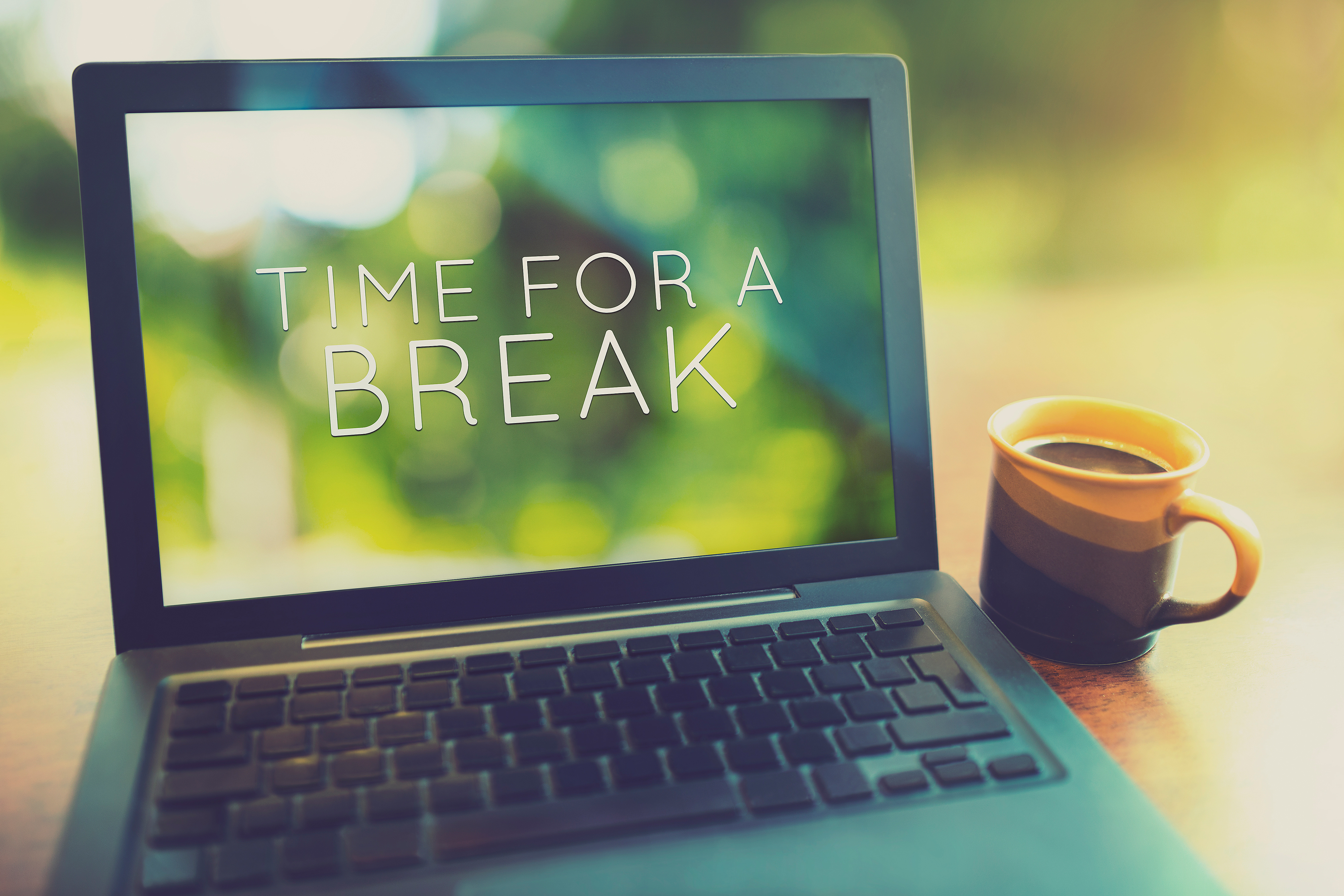 [Speaker Notes: Trainer Notes: We’ll start back in 15 minutes [note exact time folks should return], feel free to turn off your webcam (but don’t disconnect from the meeting).]
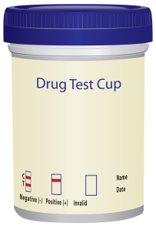 Methamphetamine
Amphetamine
Cocaine
Urine Drug Testing Procedures
(*Specific instructions for administering and interpreting each of the SIX approved UDT products are included in Appendix B of the Program Manual. Please review these carefully prior to administering a UDT, because interpretation of the results can be a little challenging.*)
[Speaker Notes: Trainer Notes:

- UDTs are our way of measuring stimulant abstinence. UDTs are also our tool for facilitating incentive delivery – they are NOT a tool for “catching” members who have used drugs or punishing them for using drugs. Because the use of UDTs are so central to CM delivery, there are specific procedures for Urine Drug Testing, which include instructions for administering and interpreting each of the four approved UDT products (you can refer to Appendix B in the Program Manual and should review this carefully before administering a UDT). For today's training purposes, we're going to review the general procedures for urine drug testing in CM.]
Urine Testing for the Recovery Incentives Program vs. in OTPs
Urine Testing for Stimulants in CM
Urine Testing in Standard SUD Treatment
Focused on the consequences of positive test results
Often requires abstinence from all substances
Lab-based UDTs often required
Infrequent testing (e.g., monthly)
Results may have external implications (e.g., legal, child custody, etc.)
Focused on celebrating negative test results
CM rewards are based on stimulant-UDT results only!
CM uses onsite point-of-care tests
Tests occur twice a week for the initial 12 weeks and once a week for the following 12 weeks
UDTs meant for therapeutic intervention, not legal record
61
[Speaker Notes: Trainer Notes: Many of the members in the Recovery Incentives program may have had experience with urine testing in an opioid treatment setting. In opioid treatment settings: READ LIST on LEFT

- In contrast, In the Recovery Incentives Program, we are focusing on stimulants (READ 1st bullet from the list on the right). 
- We are testing for opiates and oxycodone for safety purposes  (more on this to come). 
- (Referring to 2nd  bullet from the list on the right) - The UDTs do look at other substances, but the incentive is only for stimulants.
- (After reading 3rd bullet from the list on the right) - further instructions about CLIA-waived test certifications are located in the Program Manual. 
- Read bullet 4 and 5.]
Urine Drug Testing Setup
Identify where the UDT will be conducted
Which restroom will be used?  
Where will the UDT cup be placed after it is filled?
Prepare supplies including:
UDT materials
Gloves
Paper towels 
Garbage
Shut off hot water in the UDT restroom (if possible)
Add bluing agent to toilet
Determine procedures for the disposal of UDT cups and samples once testing is complete
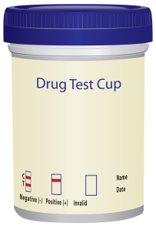 Methamphetamine
Amphetamine
Cocaine
62
[Speaker Notes: Trainer Notes: 
- Remember – there are instructions for administering and interpreting each of the four approved UDT products in Appendix B of the Program Manual. You should review these instructions carefully before administering a UDT.
- Identifying where the UDT will be conducted
- Will the UDT cup be left in the bathroom? Will you ask members to leave the cup on a counter outside the bathroom? - this will depend on the physical set-up on your space
- Blueing agent – you can look online for one – these are sometimes tablets that are placed in the toilet tank and turn the water blue. This prevents members from diluting their sample with toilet water.]
Urine Drug Testing Workflow
Greet the member and reestablish rapport
Ask member to remove outer garments like coats, jackets, sweatshirts, and to leave all personal items outside of restroom
Observe them washing their hands including washing nails and nailbeds.  If a sink is not available to observe handwashing, hand sanitizer can be used.
It is a good idea to have the member choose their own UDT cup from the box
Give them the cup and ask them to urinate into it to the required level depending on the device being used
Take the cup from them immediately and evaluate temperature, validity measures, and drug test results according to device specifications.
Use the Incentive Manager Portal to deliver incentive (for stimulant-negative results) and provide encouragement (for both stimulant-positive and stimulant-negative results)
63
[Speaker Notes: Trainer Notes: 
Bullet 4: It's important to let the member choose their own cup – in this way, if a test is positive for stimulants, it's harder to make the claim that there was something wrong with the cup or it was tampered with. 
Bullet 7: The Incentive Manager takes all the guess work out of calculating incentive amounts. The IM portal calculates the incentive amount for you; all you have to do is enter in whether the test was negative or positive for stimulants. Then, the IM portal will ask that a vendor (e.g. Wal-Mart) of the member's choosing be selected for the gift card.]
Target Behavior: Special ConsiderationSome Medications May Cause False Stimulant-Positive UDTs
Prescription OTC medicines for cough/cold, with decongestants
Prescription medicines for ADHD
Certain prescription medicines for mental health conditions
Prescription and OTC medicines for weight loss/diet aids
Prescription medicine for hypertension 
Prescription medicines for Parkinson’s Disease 
Prescription medicine for diabetes
Prescription and OTC medicines for asthma and allergies 
Prescription medication used for bacterial infections
Other substances
Review this list carefully with members:
A stimulant-positive UDT is a stimulant-positive UDT even if it is the result of one of these medications/substances.
64
(This list is included in the Sample Consent Form in Appendix A of the Program Manual)
[Speaker Notes: Trainer Notes: This is a list of general categories of medications that can cause a false stim-pos UDT. Cover the slide briefly and make the point that the full, detailed list of medications is attached to the Sample Consent Form in Appendix A of the Manual. This is a one reason why it's important to review your Consent Forms point-by-point with members.]
UDTs that Meet the Specifications of the Recovery Incentives Program
CLIAWaived, Inc. 12 Panel IDTC Cups II with Adulterants
CLIAWaived, Inc. 13 Panel Cup with Fentanyl and Adulterants
CLIAWaived, Inc. 14 Panel IDTC II
Premier Biotech Bio-Cup
Premier Biotech 13-Drug Panel UDT Cup including fentanyl
Lochness Medical Multi-Drug One Step Cup 
       *The Lochness Medical UDT product requires a customized order to ensure that all cutoffs are in line with the minimum requirements of the Program. This necessitates a 10-16 week production time and minimum order of 1,200 kits.
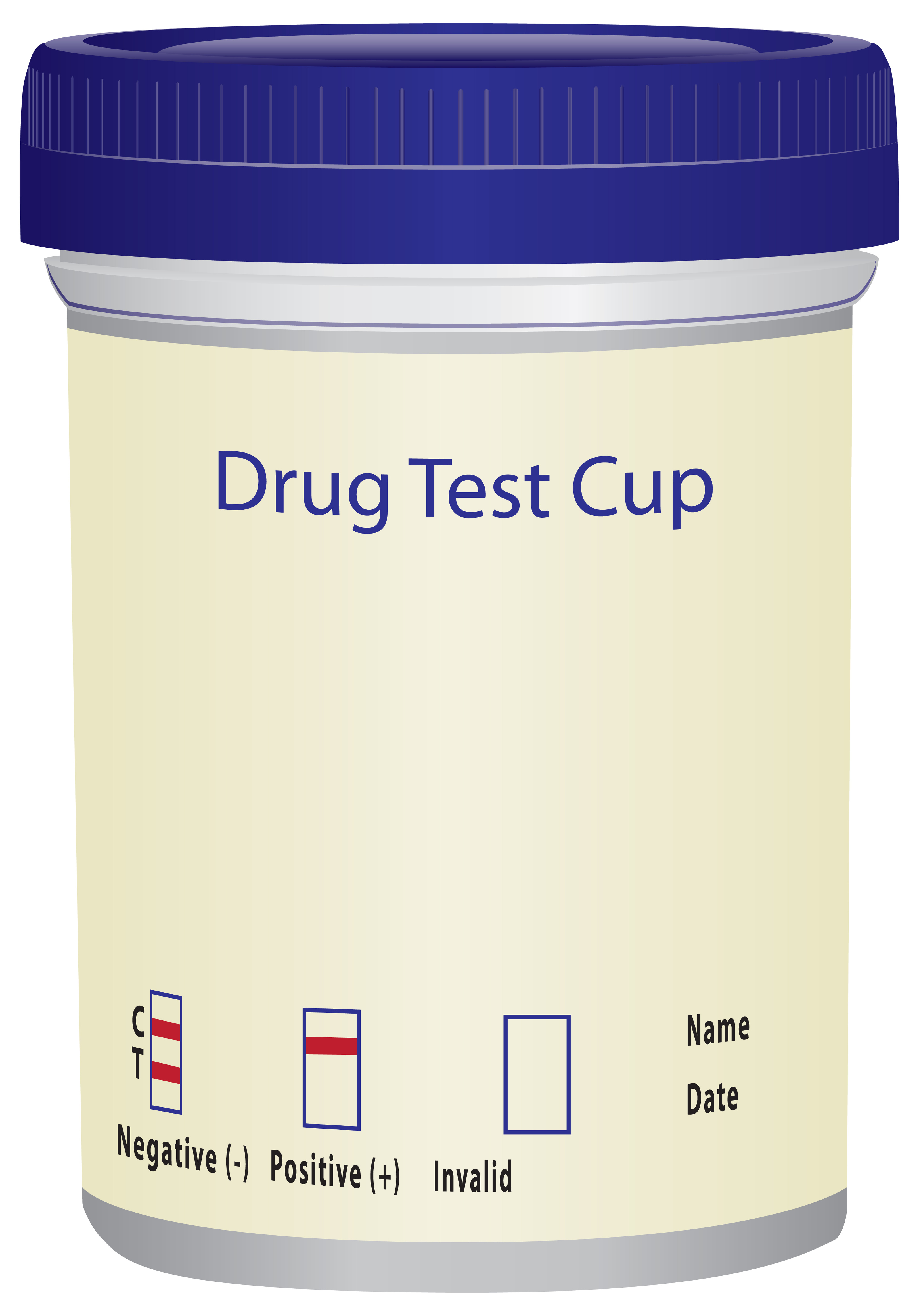 Methamphetamine
Amphetamine
Cocaine
65
*DHCS: https://www.dhcs.ca.gov/Pages/Approved-UDTs-for-the-Recovery-Incentives-Program.aspx
[Speaker Notes: Trainer Notes: Here is a list of the UDTs that meet the specifications of the Recovery Incentives program. You can DHCS website on the slide for more details. UDT cups will be purchased directly by each provider site or through their County according to their usual procurement process. Check with your County CM project staff to determine how to obtain the UDT kits. If you are currently using another onsite, point-of-care UDT product and would like to know if you can continue using it, there is a process for DHCS to consider it. You can find details in the Program Manual.

----
Additional information for trainers; you do not need to go over each of these when presenting this slide. 
Products that met the following minimum requirements are included below:

1.Cut-offsfor Amphetamine(500 ng/ml), Cocaine(150 ng/ml), Methamphetamine(500 ng/ml), Opiate(300ng/ml), and Oxycodone(100 ng/ml)
2.Specimen validity measures (temperature, pH, and creatinine)

If a site would like to request an existing UDT product be evaluated for use in the Recovery Incentives Program, please email the following information to 
RecoveryIncentives@dhcs.ca.gov: 
• Package Insert 
• Cut-offs for Amphetamine, Cocaine, Methamphetamine, Opiate, and Oxycodone 
• Cross-Reactivity List for Amphetamine, Cocaine, Methamphetamine, Opiate, and Oxycodone (if applicable) 
• Information on specimen validity (if the cup includes this or not
 o Temperature strip 
 o pH
 o Creatinine 
• Certification: CLIA-Waived and/or FDA approved 

DHCS will review each request submitted by a provider for an alternative UDT and either approve or deny the request for an alternative UDT. The CM provider cannot receive reimbursement for CM unless this test has been approved by DHCS. 
)]
Potential Program Challenges
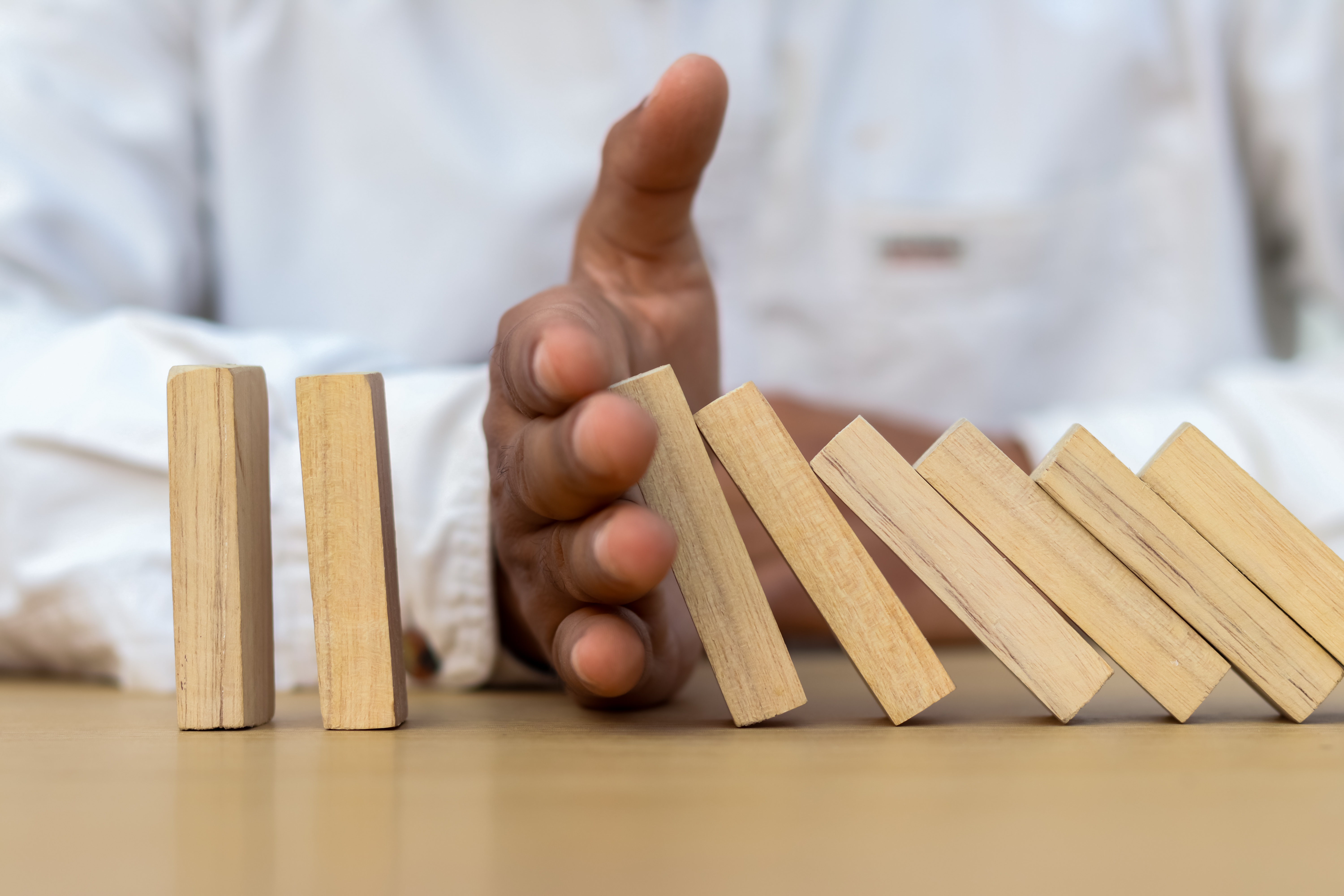 [Speaker Notes: Trainer Notes: In implementing the Recovery Incentives program, there are a number of challenges that may arise – let's take an opportunity to review some potential challenges that can come up. After this section, we'll have a chance to engage in specific scenarios that may be challenging, but we'll start with look at general challenges.]
Challenges Involving Staff – Staff Concerns
[Speaker Notes: Trainer Notes: Some of the challenges you'll face in implementing the Recovery Incentives program will involve staff themselves; namely, it can come in the form of staff concerns about implementing CM.]
Staff Concerns
"Why are we paying people to be abstinent from stimulants?"
Another expression of concern: “Motivation for recovery should be intrinsic; the benefits of recovery should be motivating enough.” 
Frame CM as a positive reinforcement intervention based on the principles of operant conditioning 
The dopamine release from methamphetamine, in particular, is extremely powerful and reinforcing; we need a positive reinforcement paradigm powerful enough to compete with it
Remind staff how common it is for members using stimulants to drop out of treatment
CM is a powerful intervention for engaging and retaining members in treatment; we know that the longer individuals remain in treatment the better their outcomes tend to be
68
[Speaker Notes: Trainer Notes: One example of concerns from staff could be about misconception that we are merely paying people with gift cards to not use drugs – this can be expressed through questions like, "why are we paying people to be abstinent from stimulants?". 
- Another expression of concern from staff may come in the form of stating: “Motivation for recovery should be intrinsic; the benefits of recovery should be motivating enough.”
- Concerns from staff are very important to address because it could affect the way that staff interact with members when they come in for their Recovery Incentives visits. SO, it's important to [list bottom bullets].]
Challenges Involving Members – Unexcused Absences
[Speaker Notes: Trainer Notes: Some of the challenges you'll face in implementing the Recovery Incentives program will involve members themselves – this can come in the form of a member having an unexcused absence.]
Break-Out Group Activity #1: Handling Unexcused Absences
You will be divided into small groups of approximately 4-6 people (take note of which breakout group you're in)
Take a moment to introduce yourselves to each other
Ask someone to volunteer to take notes for the group so they can summarize your discussion when we all come back together in the larger group
Then, discuss the following questions: 
How would you approach a conversation about an unexcused absence (or multiple unexcused absences) with a member?
What are some elements of the conversation you would have with them?
You will have approximately 10 minutes for this activity
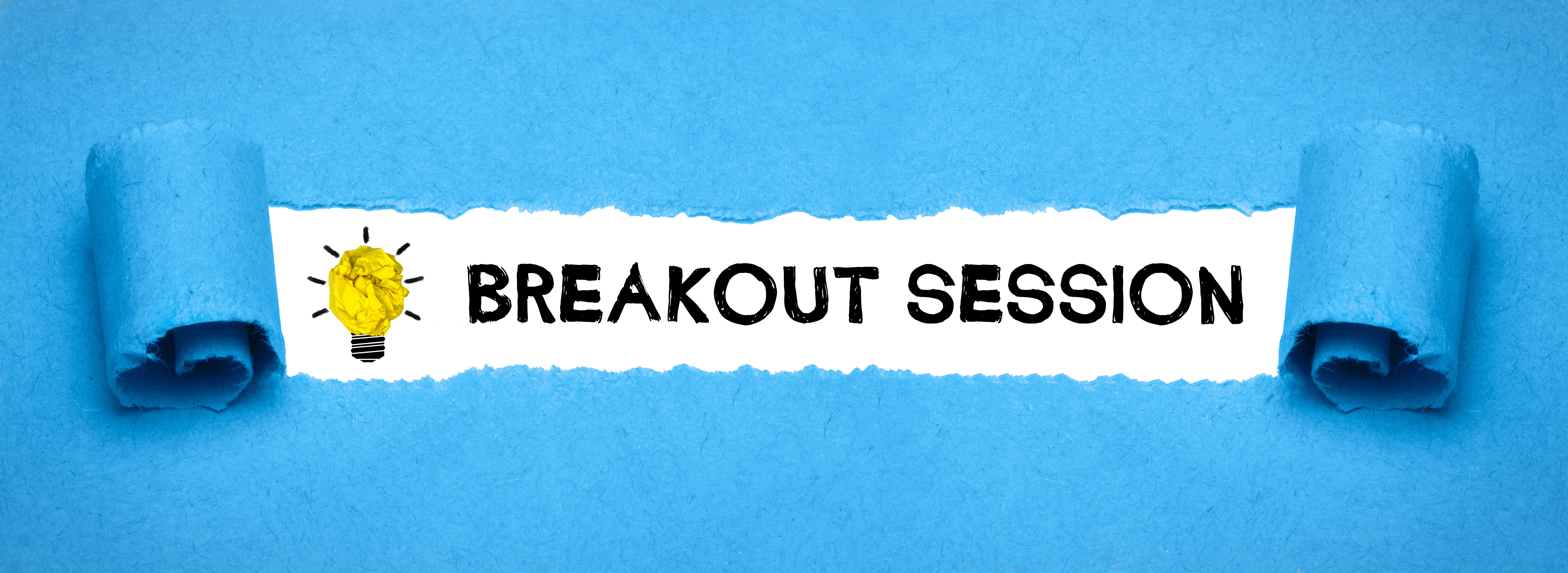 70
[Speaker Notes: Trainer Notes: Emphasize that participants will need to identify a volunteer in their group who will be their notetaker and spokesperson – this volunteer will take notes of what’s discussed and share the group’s ideas in the larger group format following the break-out groups. 
Ask the training coordinator to create break-out groups after reviewing the instructions on this slide. Once the training coordinator creates breakout groups, the trainer can either go around to each group to get a sense of their discussion or wait until the large group is reassembled. Once you come together as a larger group following break-out groups, stop sharing your screen for the larger group discussion.]
Protocol for Handling Unexcused Absences (1)
CM Coordinator:
Encourage member to meet with individual counselor, if they have one; if they don’t have one, offer to connect them with one.
Encourage member to attend group that day, if they are attending groups, and talk about the slip in group.
“Slips do happen when people are trying to stop using stimulants, so this isn’t all that unusual. The important thing is to try to learn something from the experience so that you have more tools in your toolbox the next time you find yourself in that situation.”
71
[Speaker Notes: Trainer Notes: Now that you have developed approaches for addressing unexcused absences, let's discuss our recommendations for handing unexcused absences.
First, in the event of an unexcused absence, it's likely that the member was absent b/c they slipped and used stimulants. Because of this, in the spirit of CM (as we've been talking about), you want to be encouraging [read bullets 2 and 3].
- For bullet 4: Using an empathetic tone is crucial, and using this, you can say [ready fourth bullet].]
Protocol for Handling Unexcused Absences (2)
The CM Coordinator should inform the member that because they missed a scheduled appointment, they won’t receive an incentive for the missed visit.
The CM Coordinator should also communicate that if they test stimulant-negative at their current visit, they will receive a $10 incentive for that visit.
If they test stimulant-negative at their next scheduled visit, the incentive amount will return to where it was prior to the unexcused absence.
Be as accepting and encouraging as possible. We want to normalize that slips happen and also provide hope that the member can get right back to where they were quickly.
72
[Speaker Notes: Trainer Notes: Now, during the intake process, in reviewing your consent form with the member, you should've reviewed what happens when there's an unexcused absence. So, technically, the member would already know about this protocol. But in the real world, we need reminders. As such, in the event of an unexcused absence, it's important to review with the member what happens when they have an unexcused absence [read list].]
Operational and Regulatory Challenges – Coordination Between Treatment Providers (Resolving Multiple Registrations)
[Speaker Notes: Trainer Notes: Another challenge that can emerge in implementing the Recovery Incentives program that is operational and regulatory in nature is coordination between treatment providers (or resolving multiple registrations).]
Coordination Between Treatment Providers – Changing Member Sites
It may occasionally be the case that a member needs to switch to a different treatment site, either temporarily or permanently (e.g., if a member needs to go to another county for a period of time to care for a sick or injured family member)
The CM Coordinator or Supervisor should determine other possible sites
For instance, if a member is going to another county, decide on a site in consultation with the member, and call the site to see if they can currently accept the member
Once the site change is confirmed, the CM Coordinator or Supervisor should contact the Call Center  — they will make the necessary changes in the Incentive Manager Portal
A member site change can be made more than once
74
Operational and Regulatory Challenges – The OIG Rule
[Speaker Notes: Trainer Notes: We want to tell you a bit about why it's difficult for CM to be delivered in community settings due to federal regulations and say a bit about why these federal regulations do not apply to the Recovery Incentives program.]
The OIG (Office of the Inspector General) Rule
In general, federal law restricts healthcare providers’ ability to offer financial incentives as part of patient therapy or patient recruitment. The Anti-Kickback Statute (AKS) is a criminal law that prohibits the knowing and willful payment of "remuneration" to induce or reward patient referrals or the generation of business involving any item or service payable by the Federal health care programs (e.g., drugs, supplies, or health care services for Medicare or Medicaid patients). 

However, the federal government has explicitly stated that the AKS does not apply to motivational incentives that are delivered as part of the Medi-Cal-covered CM benefit (the Recovery Incentives Program), and those that are in compliance with the DHCS-approved CM protocol. 

For more information on anti-kickback rules that apply to non-Medicaid approved CM programs either within or outside California, see Appendix D of the Program Manual.
76
[Speaker Notes: Trainer Notes:
- More information about the OIG Rule can be found in Appendix D of the Program Manual.]
Clinical Scenarios
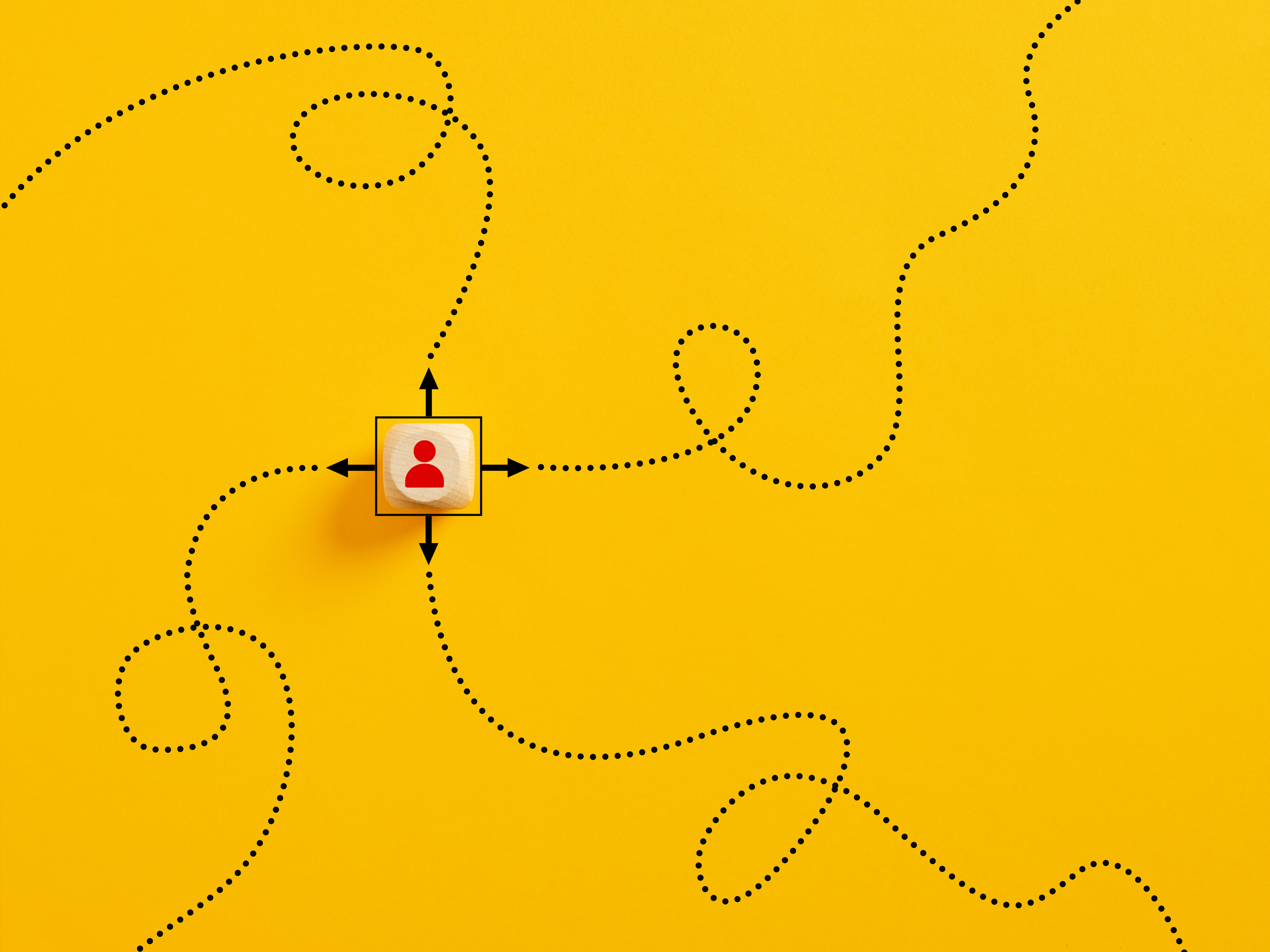 [Speaker Notes: Trainer Notes: “Next we’re going to talk about a few common clinical scenarios that will likely arise in implementing CM and how to navigate them.”]
A Member Contests 
a Stimulant-Positive UDT Result
[Speaker Notes: Trainer Notes: "We are going to be exploring how we can navigate a situation in which a member contests a STIMULANT-POSITIVE UDT--- part of this section will involve engaging in a group activity."]
A Member Contests a Stimulant-Positive UDT Result
Remain non-confrontational but firm that the incentive is contingent upon the objective evidence of stimulant use (i.e., the urine drug test)

A suggested script will follow the next activity
79
[Speaker Notes: Trainer Notes: “When navigating a situation of this type, as a foundation, it’s important to (review first bullet). We are going to do break-out groups next and will provide a handy script afterwards.” (Break-out Activity next).]
Break-Out Group Activity #2: A Member Contests a Stimulant-Positive UDT Result
You will be divided into small groups again (take note of which breakout group you're in) 
Ask someone to volunteer to take notes for the group so they can summarize your discussion when we all come back together in the larger group
Then, discuss the following questions: 
How would you approach a conversation with a member who has a stimulant-positive UDT but states that they haven’t used?
What are some specific questions you would ask or statements that you would want to make in this scenario?
You will have approximately 10 minutes for this activity
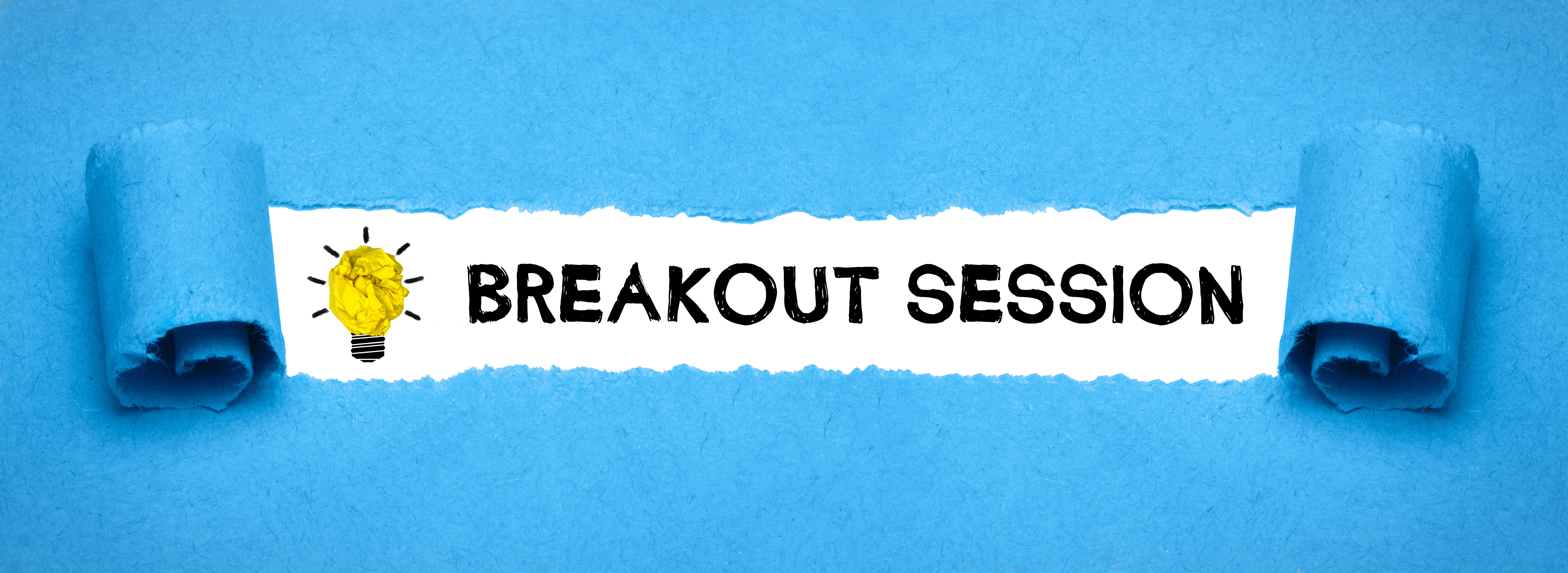 80
[Speaker Notes: Trainer Notes: Emphasize that participants will need to identify a volunteer in their group who will be their notetaker and spokesperson – this volunteer will take notes of what’s discussed and share the group’s ideas in the larger group format following the break-out groups.

Ask the training coordinator to create break-out groups after reviewing the instructions on this slide. Once the training coordinator creates breakout groups, the trainer can either go around to each group to get a sense of their discussion or wait until the large group is reassembled. Once you come together as a larger group following break-out groups, stop sharing your screen for the larger group discussion.]
The next two slides depict what should be a helpful example script to follow in the event that a member is contesting a stimulant-positive UDT result.
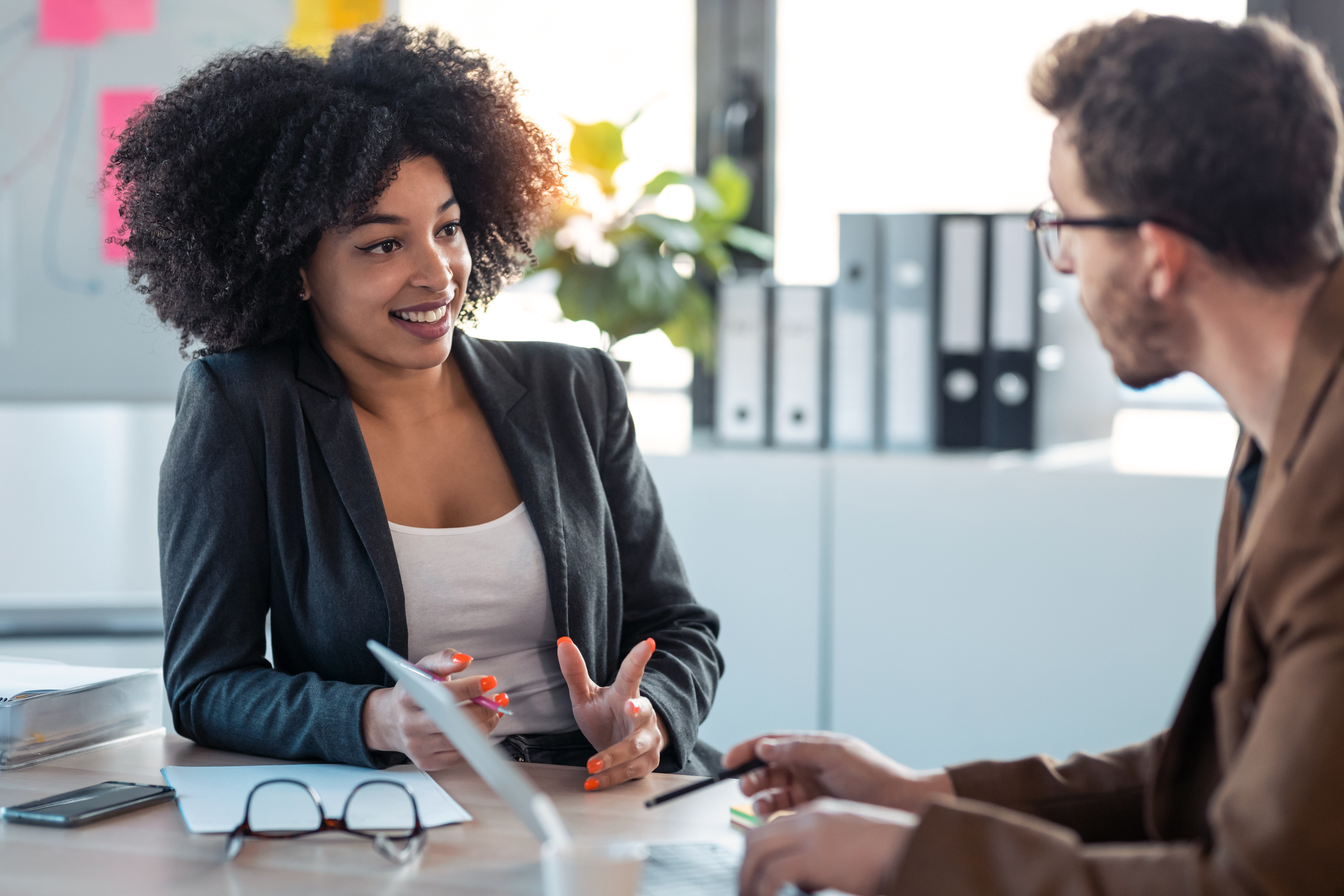 [Speaker Notes: Trainer Notes: "So now let’s take a look at a helpful script and keep in mind many of the elements that you brought up and those we discussed in in our the Breakout Activity."]
Script — A Member Contests a Stimulant-Positive UDT Result (1)
CM Coordinator: Hi ____. Good to see you today! How are you doing? 
Member: Great, I haven’t used in over three weeks. 
CM Coordinator: According to the test, your urine drug test is positive for amphetamines. 
Member: What? That can’t be right, I haven’t used! 
CM Coordinator: When was the last time you used? 
Member: Like I said, over three weeks ago. 
CM Coordinator: Have you taken any of the medications on the list that might trigger a positive test?
Member: No, I haven’t taken any of them.
[CM Coordinator: remain non-confrontational but firm that the incentive is contingent upon the objective evidence of drug use, i.e., the urine drug test]
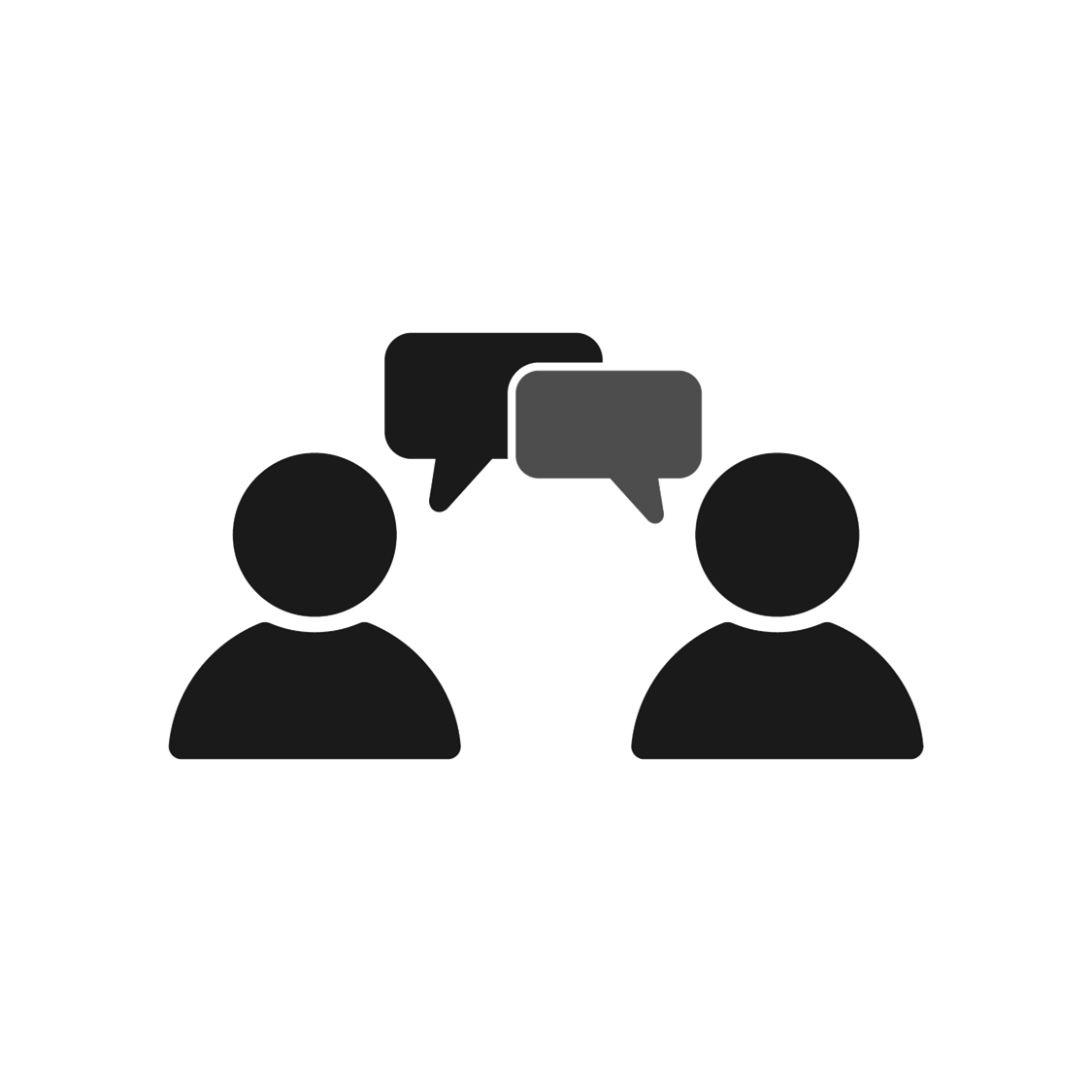 82
[Speaker Notes: Trainer Notes: Trainers model/role-play this script using their own names.

- Trainer playing CM Coordinator – speak in an empathetic tone]
Script — A Member Contests a Stimulant-Positive UDT Result (2)
CM Coordinator: Ok. We still have to go by the results of the urine drug test, and I’m sure you remember when we went over the consent form when you enrolled in the program that we emphasized that any stimulant-positive test would not earn an incentive.
Member: Yeah, I remember that, but I’m telling you, I haven’t used! 
CM Coordinator: I hear you, _____. Unfortunately, as you know, we do have to base the incentive on the result of the urine drug test. Since the result was stimulant-positive I can’t give you an incentive today. I know that probably feels frustrating.  The good news is that you can get right back on track with your next test in just a few days. Remember, if that one is stimulant-negative, you earn $10, and if the one after that is also stimulant-negative, you go right back to the place in the schedule where you would have been if you hadn’t tested stimulant-positive today. I’ll see you in few days and remember to not take any of the medicines on the list that might cause you to test stimulant-positive. If you don’t already have one, would you like to talk to a counselor or is there any other way we can support you as you continue forward?
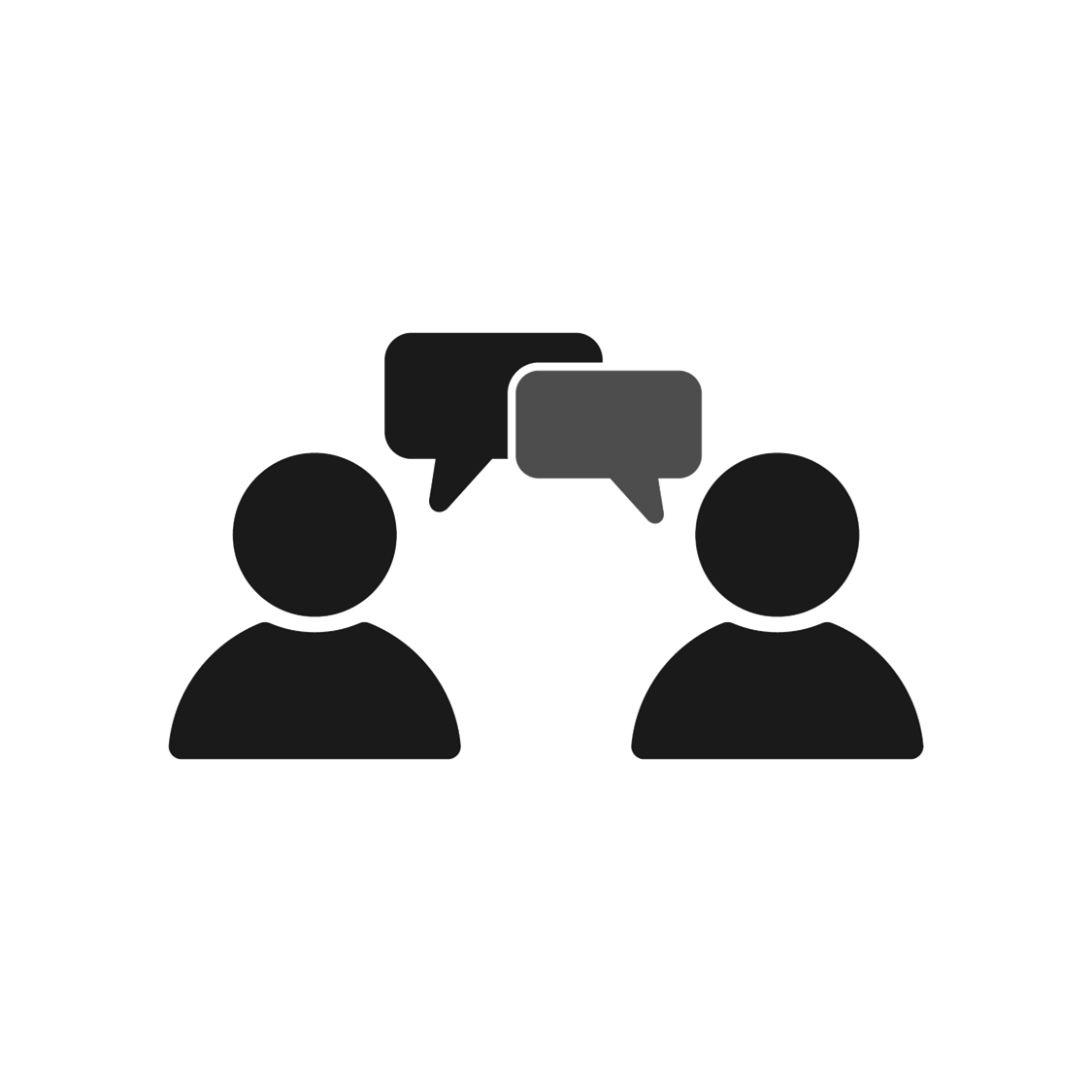 83
[Speaker Notes: Trainer Notes: Sam and Jim or Rosana and Jim model/role-play this script

EMPHASIZE LAST SENTENCE OF SCRIPT – “The coordinator offered support by way of offering to link the Member with a counselor and asking if there was another way that they could support them. It's also important to speak in an empathetic tone with members.” 
“If a Member starts displaying agitated or aggressive behavior, it's best to bring an LPHA or SUD counselor into the interaction who can use de-escalation techniques (‘I'm just going to connect you to 'so-and-so’).”]
A Member Tests Positive for Opiates or Oxycodone – Steps to Take
Assessment and Diagnosis of an OUD
If the CM Coordinator is an LPHA or certified SUD counselor, they would be qualified to formally assess and diagnose an OUD
If the CM Coordinator is not an LPHA or SUD counselor (for example, a Certified Peer Support Specialist), connect the member with a counselor or LPHA in the clinic for assessment/diagnosis and possible referral to an MOUD program
The next two slides present what should be a helpful example script and procedure to follow in the event that a member tests positive for opiates and/or oxycodone. 
It includes educating the member about fentanyl and its presence in the illicit drug supply as well as providing the member with a naloxone kit and instructions on how to use it.
85
[Speaker Notes: Trainer Notes:]
Script — A Member Tests Positive for Opiates or Oxycodone (1)
CM Coordinator: Hi there, _____. Good to see you today! How are you doing? 
Member: I’m good, I haven’t used in about a month. 
CM Coordinator: That’s right, you’re doing really well, as far as stimulants are concerned. I just noticed, though, that while your urine drug test today is negative for stimulants, it is positive for opiates. Did you use anything like heroin or oxycodone in the last few days? 
Member: Well yeah, actually my friend came over yesterday. He brought a joint that we smoked, and he didn’t tell me until after we smoked it that it had some heroin mixed in. 
CM Coordinator: Ok, that would explain the test result. It won’t affect your incentive amount today since your test is negative for stimulants.
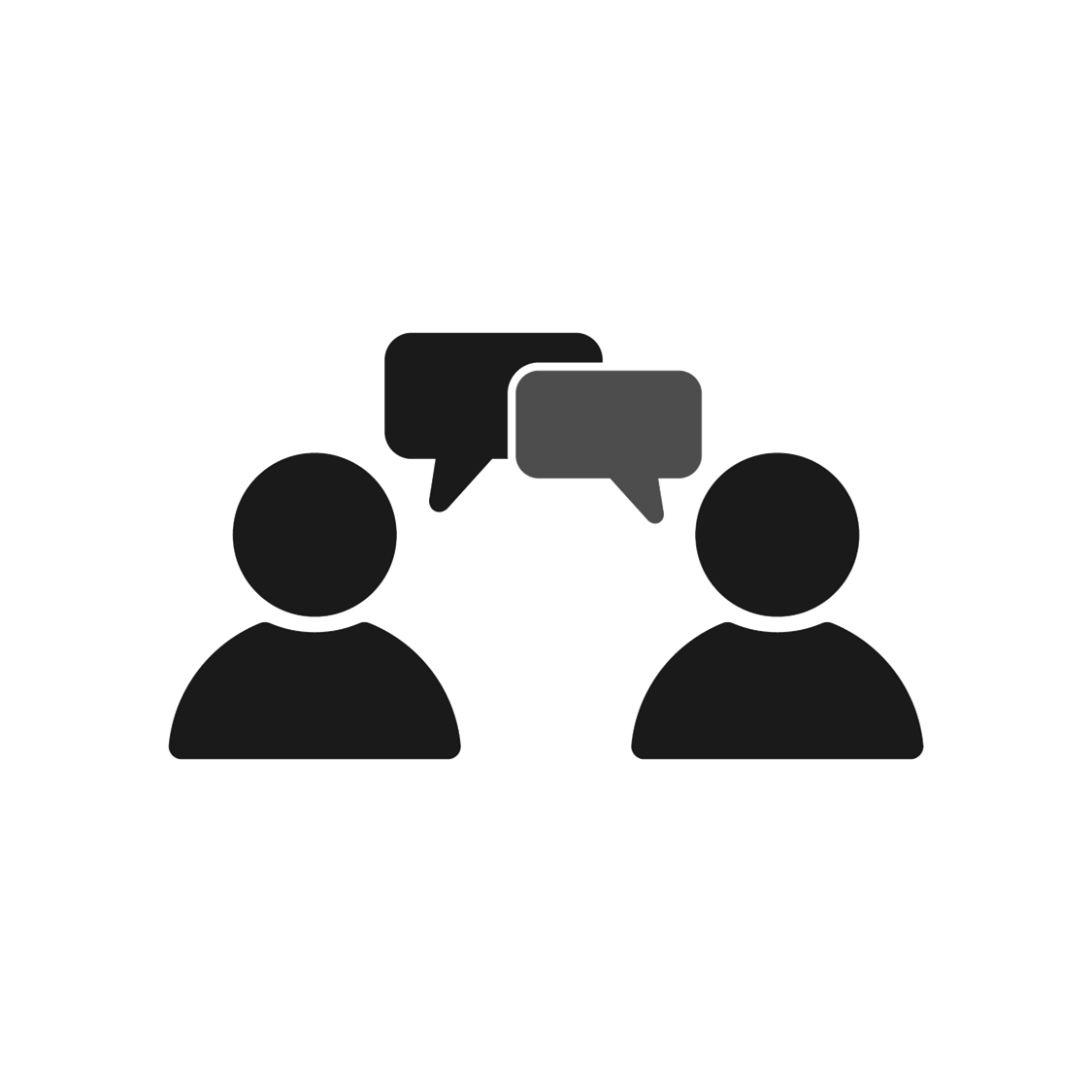 86
[Speaker Notes: Trainer Notes: Ask for two volunteers to role-play this script, asking them to use their own first names. If two people don’t volunteer, one of the trainers can roleplay the CM Coordinator.]
Script — A Member Tests Positive for Opiates or Oxycodone (2)
CM Coordinator: I’m going to get you a naloxone kit. Naloxone is a nasal spray that can reverse an accidental opioid overdose. I’ll get you a kit and show you how to use it. We’re giving them to all of our members. Do you know what fentanyl is? 
Member: Yeah it’s like heroin but stronger, right? 
CM Coordinator: That’s right, fentanyl is an opioid that is up to 50 times stronger than heroin. A very small amount of fentanyl is lethal. We’re seeing fentanyl showing up not only in heroin but also mixed in with drugs like methamphetamine.  So it’s really important to have naloxone on hand just in case you wind up ingesting fentanyl one way or another. If you have a friend that you usually get high with, you might want to show them the naloxone kit as well, so that if one of you unintentionally ingests fentanyl the other person can administer the naloxone. 
Member: Wow, I guess it’s pretty dangerous stuff. 
CM Coordinator: Yes, that’s why we want you to know about it and be prepared just in case you accidentally take some.
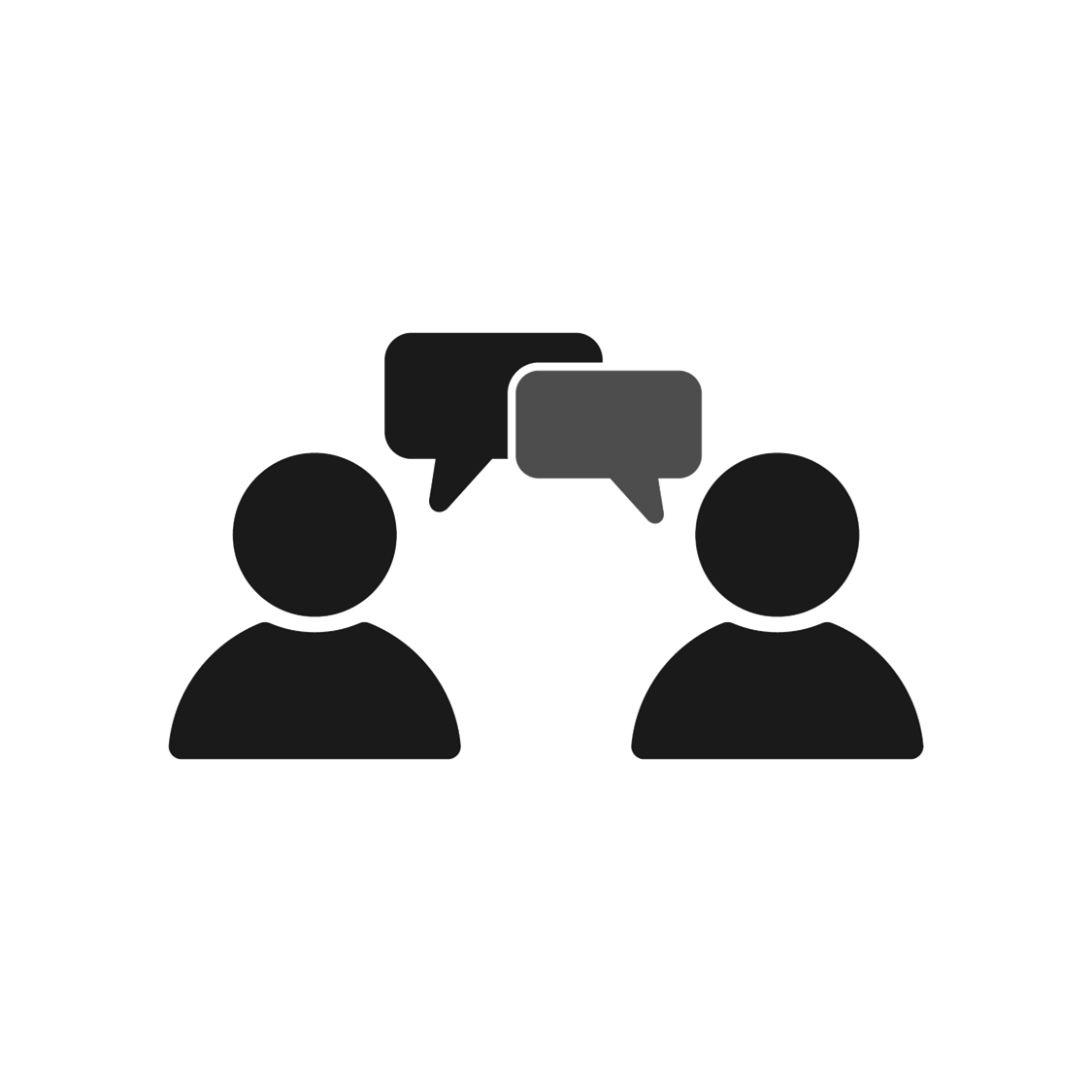 87
[Speaker Notes: Trainer Notes: Have the two volunteers continue to role-play the second part of this script.]
A Member Tests Positive for Opiates or Oxycodone - Summary
In the case of an opiate or oxycodone-positive UDT, you should conduct an assessment for opioid use disorder. If the CM Coordinator is not an LPHA or SUD counselor, connect the member with one to do an assessment. 
If the member has a moderate to severe opioid use disorder, they should be connected with a local MAT/MOUD clinic for consideration of methadone, buprenorphine, or naltrexone treatment. 
You should also have naloxone kits on hand to give to all members, even if they report only using stimulants and do not use opioids, due to the increasing adulteration of the stimulant supply with fentanyl. 
Sites should also be able to provide information about where to obtain fentanyl test strips and how to use them (see CDPH website/Fentanyl Testing to Prevent Overdose: https://www.cdph.ca.gov/Programs/CID/DOA/Pages/OA_prev_sep.aspx)
88
[Speaker Notes: Trainer Notes:  Present this as a summary of steps to take when a member tests positive for opiates and/or oxycodone.]
Recovery Incentives Coding & Reimbursement
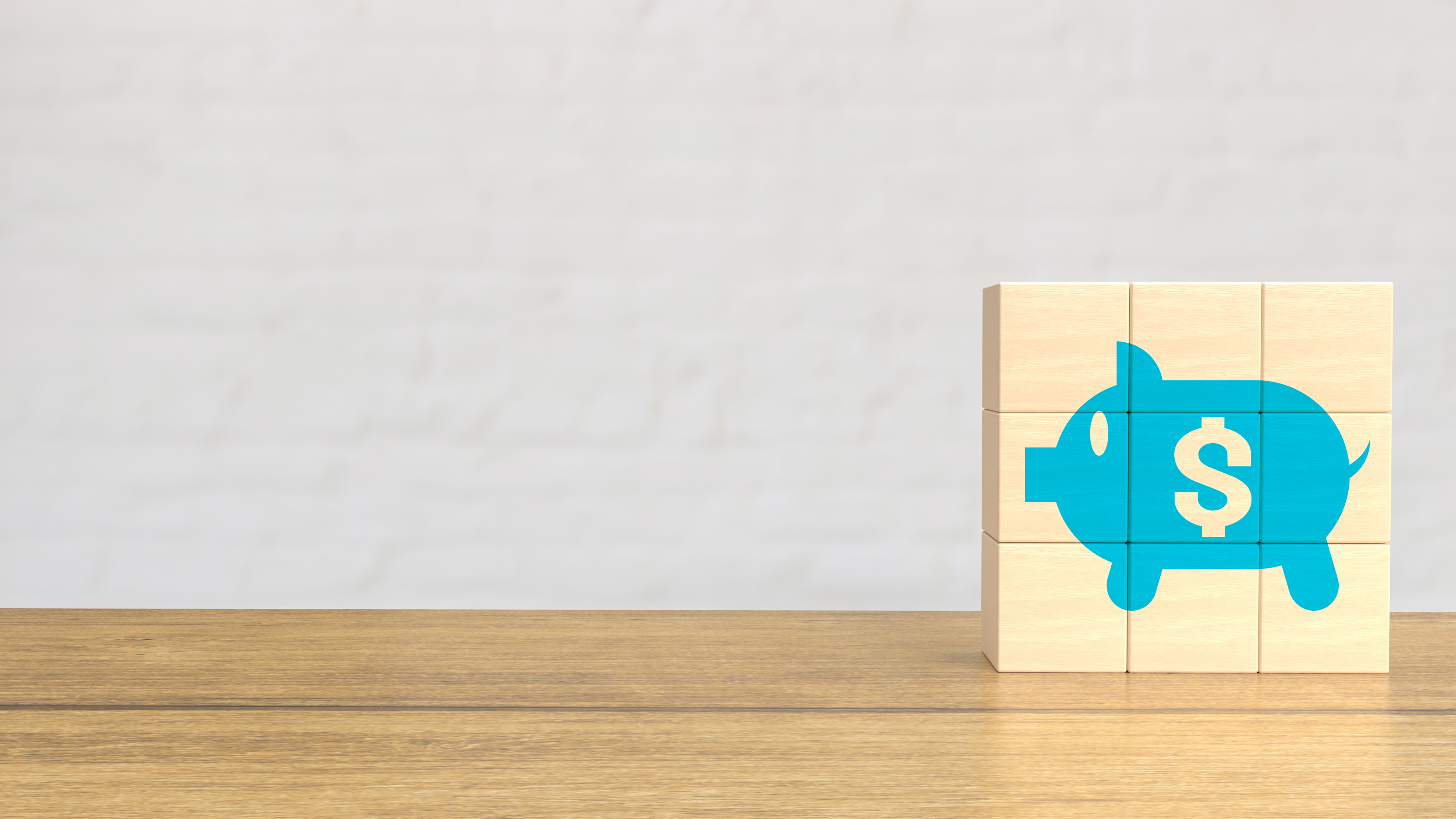 [Speaker Notes: Trainer Notes:  

- If running short on time: "All of the information provided here is contained in the Program Manual, which you will have access to at the end of this training."]
Recovery Incentives Coding Guidance
DHCS, in collaboration with LGFD, identified an HCPCS code and modifier to bill recovery incentive services. 
Providers will bill H0050, the modifier (HF), and one of two diagnosis codes for each visit: 
R82.998 – Primary diagnosis for stimulant-positive urine test
Z71.51 – Primary diagnosis for stimulant-negative urine test
90
[Speaker Notes: Trainer Notes: 
LGFD probably stands for “Local Government Financing Division”.  HCPCS stands for “Healthcare Common Procedure Coding System”. They are standardized codes use to facilitate the processing of claims by Medicare, Medicaid, and insurance companies.]
CM Reimbursement Guidance
DHCS created a recommended interim rate range for DHCS payment to counties of $35.83 to $39.42 per 15-minute unit of service.
The interim rates include expected staffing costs, indirect overhead, expected productivity, and costs of the urine drug testing supplies.
Counties may choose to submit a higher interim rate to DHCS, using the standard process.
91
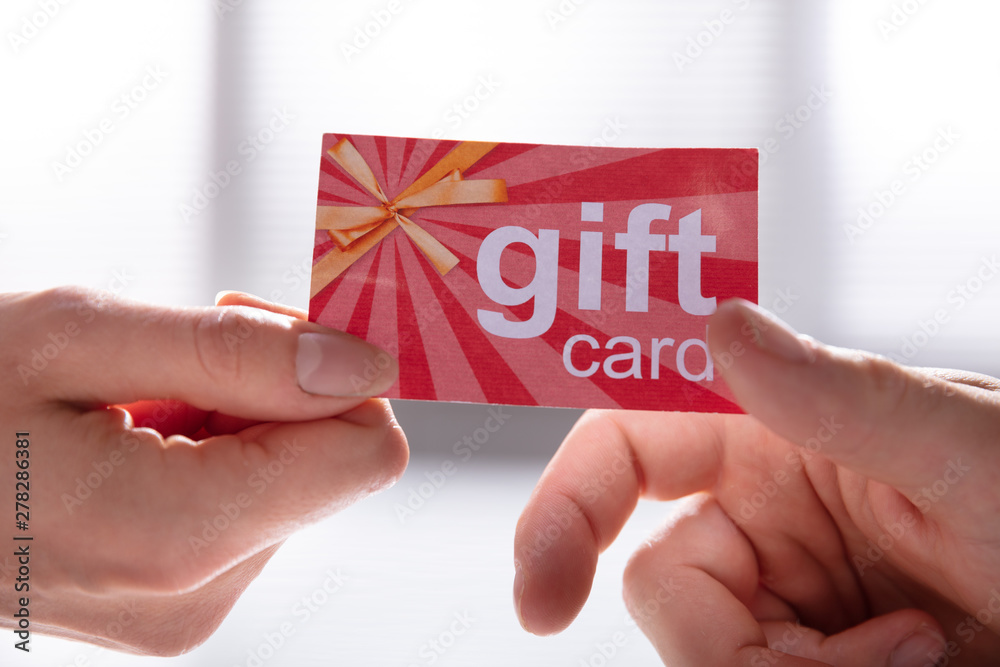 Reimbursement for Incentives
Recovery incentives will be disbursed through the Incentive Manager Portal 

DHCS will cover the full cost of the recovery incentives

UCLA, DHCS, and Counties will monitor incentive delivery to ensure alignment between UDT results and incentives provided
92
Readiness Assessment
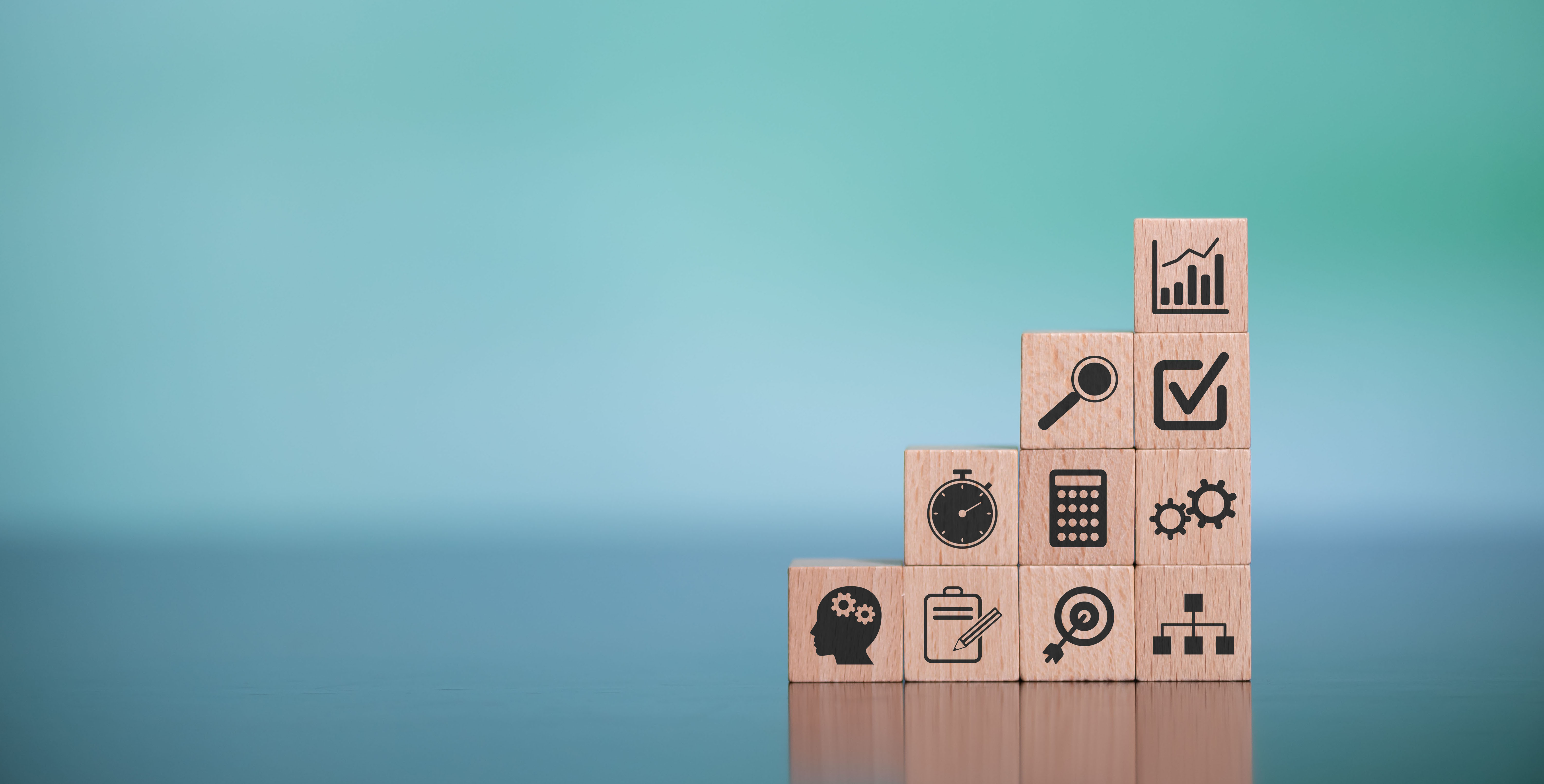 [Speaker Notes: Trainer Notes: If running short on time: "All of the information provided here is contained in the Program Manual, which you will have access to at the end of this training.“ Don’t need to say what’s below.

----
Reference: The purpose of the Readiness Assessment is to ensure that sites are fully prepared to offer CM services in accordance with DHCS standards and the rules and regulations of the Recovery Incentives Program. Both components of the Readiness Assessment (Qualtrics Survey and Zoom Interview) are required to be completed in full prior to being permitted to administer CM
services.]
What is the Readiness Assessment?
After completing the required CM trainings, treatment programs will be required to successfully complete the Readiness Assessment to administer CM. The review will include:
Reviewing site-specific CM processes and procedures, including staff hiring, UDT set-up and procedures, managing member flow/schedule, incorporating Incentive Manager, billing, and documentation procedures
Entering hypothetical cases into the Incentive Manager to demonstrate proficiency with the portal
Understanding and demonstrating standard responses to stimulant-negative and stimulant-positive UDTs
Demonstrating responses to pre-set scenarios, including how to handle disputes over test results, tampered samples, and positive results for drugs other than stimulants
94
[Speaker Notes: Trainer Notes: Review bullets.

----
Reference: The Readiness Assessment process includes:
Interactive demonstration of procedures and site‐specific implementation goals.
Entering practice cases into the Incentive Manager Portal to demonstrate proficiency with these tools.
Responding to pre‐set clinical scenarios, including, though not limited to, how to handle unexcused absences, disputes over test results and positive results for drugs other than stimulants.
After completing the initial CM Overview Course and Part 1 and 2 of the Implementation Training, CM Teams will be required to participate in a 2-part Readiness Assessment before implementing CM. 
All PARTICIPATING SITES CM staff must successfully complete this 2-part Readiness Assessment process prior to initiating CM services.
an online clinic assessment and an interview with a UCLA Team Member.]
Preparing for the Readiness Assessment
[Speaker Notes: Trainer Notes: “The following slide highlights some examples of scenarios you will be required to respond to in the Readiness Assessment.”]
Handling Challenging Scenarios During Recovery Incentive Visits
How to handle repeated stimulant-positive UDTs
How to respond to someone who comes into the clinic under the influence of alcohol or other drugs
How to respond to someone in crisis (e.g., suicidal/hopeless, or homicidal)
How to educate members about the risk of illicit fentanyl in the stimulant supply (see previous example scenario)
How to respond to common concerns about the Recovery Incentive Program from other treatment providers and members not eligible to participate in the Program
96
[Speaker Notes: Trainer Notes: “These are some of the scenarios that you will be required to discuss during the Readiness Assessment.”]
Readiness Assessment Questions
You received a pdf of the Readiness Assessment form after you completed Part 1 of this training. Do you have any questions you would like to ask prior to completing it?
97
[Speaker Notes: Trainer Notes: What are the questions you may have regarding the readiness assessment (which you were sent after you completed part 1 of this training? 
This is an opportunity for sites to ask clarifying questions about the Readiness Assessment. Depending on how much time is left in the training, we may need to limit how much time we spend here.]
Fidelity Monitoring
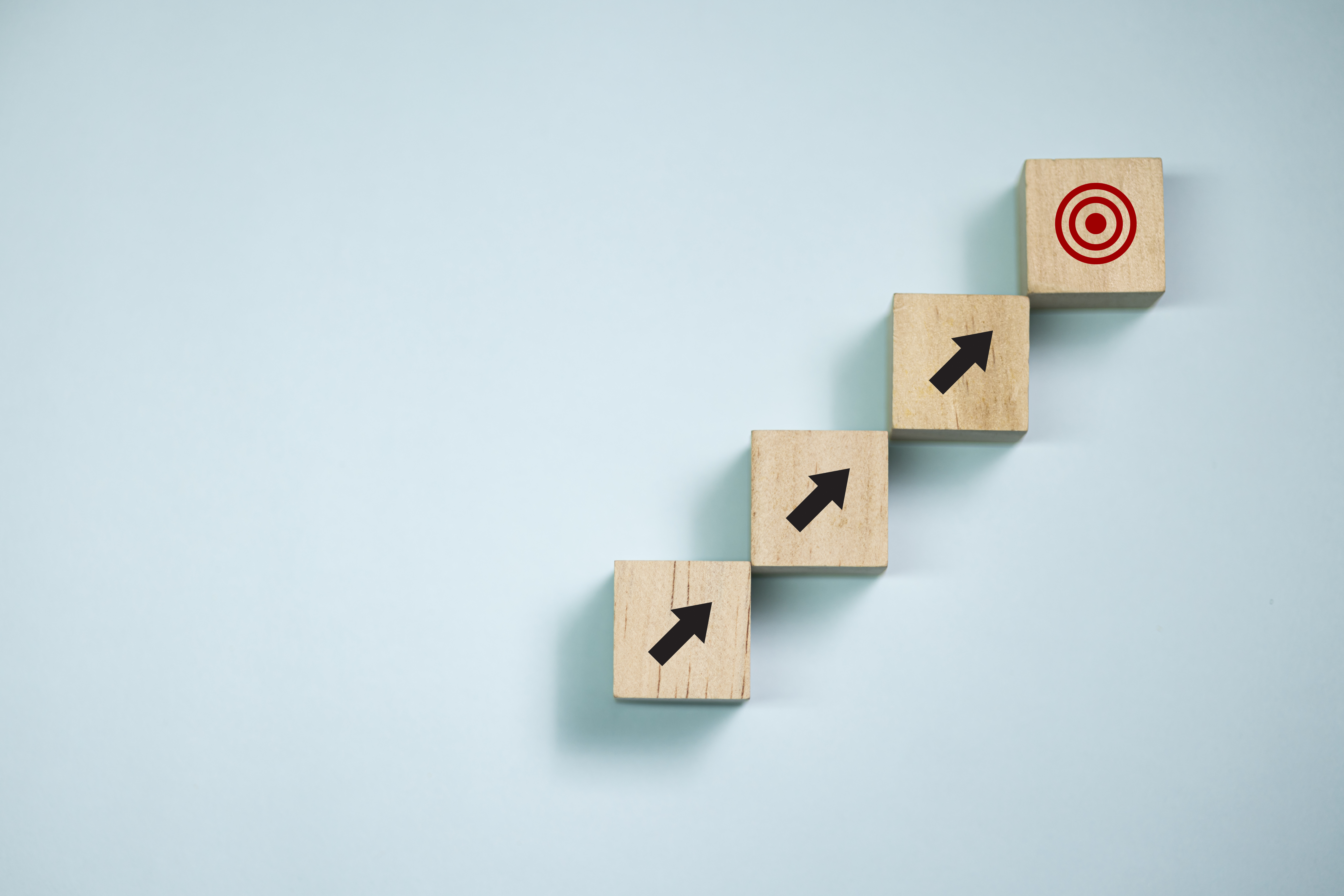 [Speaker Notes: Trainer Notes: “Each provider will also be required to participate in fidelity reviews to determine adherence to the CM protocol. Your involvement in our FM efforts serves to 1) ensure compliance with state and federal law and contractual obligations and 2) demonstrate that your program is adhering to regulatory guidance regarding Medicaid anti-kickback rules.” DO NOT NEED TO READ WHAT’S BELOW.

----
-Reference: Two reasons exist for closely monitoring your CM program. 
-The first one is, just like all other evidence-based treatments, fidelity to the treatment model is essential to making sure your efforts result in good outcomes. CM is not likely to work if you do not implement the model in a way that is consistent with how it was tested in research studies.
-Second, unlike other evidence-based interventions, if you don’t implement CM correctly, you could be accused of Medicaid fraud.]
Fidelity Monitoring
Conducted twice in the first six months of implementation and every six months thereafter

The UCLA team will educate County Auditor staff about procedures to continue conducting fidelity monitoring following the conclusion of the Recovery Incentives Program
99
[Speaker Notes: Trainer Notes: Read the bullet points.

----
Reference: Fidelity reviews will be facilitated by the UCLA Team as part of ongoing training and technical assistance.
Fidelity reviews will include a cross-check of incentives delivered to members with data in the incentive manager’s distribution database. The fidelity review shall   IT ALSO ensures that for each participating provider the total amounts paid for incentives provided-- match UDT results. 
The fidelity review's goal is  to ensure the provision of CM consistent with the clinical protocols described in DHCS guidance protocols (BHIN—BEH HLTH INFO NOTICE) AND to ensure that client record reviews are conducted for each provider
Providers will receive support from the UCLA TEAM to address any deficiencies. A corrective action plan may be implemented for issues identified during reviews.]
Implementation Coaching Support
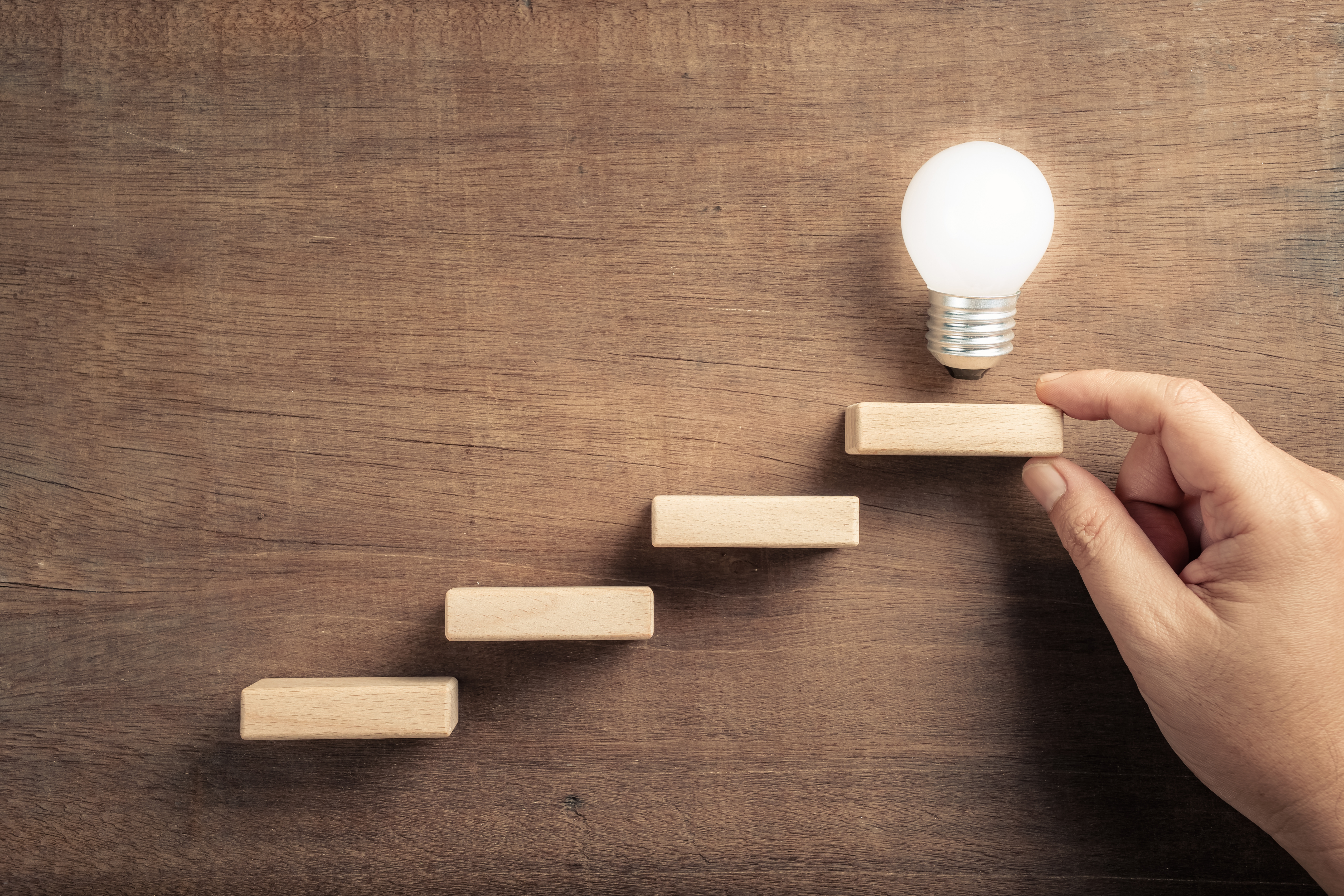 [Speaker Notes: Trainer Notes: Don’t need to say anything here, just advance to the next slide where we talk about the coaching calls.]
Implementation Coaching Support
Monthly Coaching Calls
Individualized onsite or virtual Implementation Support available by request
Additional Training
Recovery Incentives Implementation webpage on the UCLA ISAP website: https://uclaisap.org/recoveryincentives/ 
“Warm Line” for ongoing consultation, questions, and problem-solving
Resources for training, implementation, readiness review, and fidelity monitoring
101
[Speaker Notes: Trainer Notes: Read the list of resources available to sites.]
Next Steps
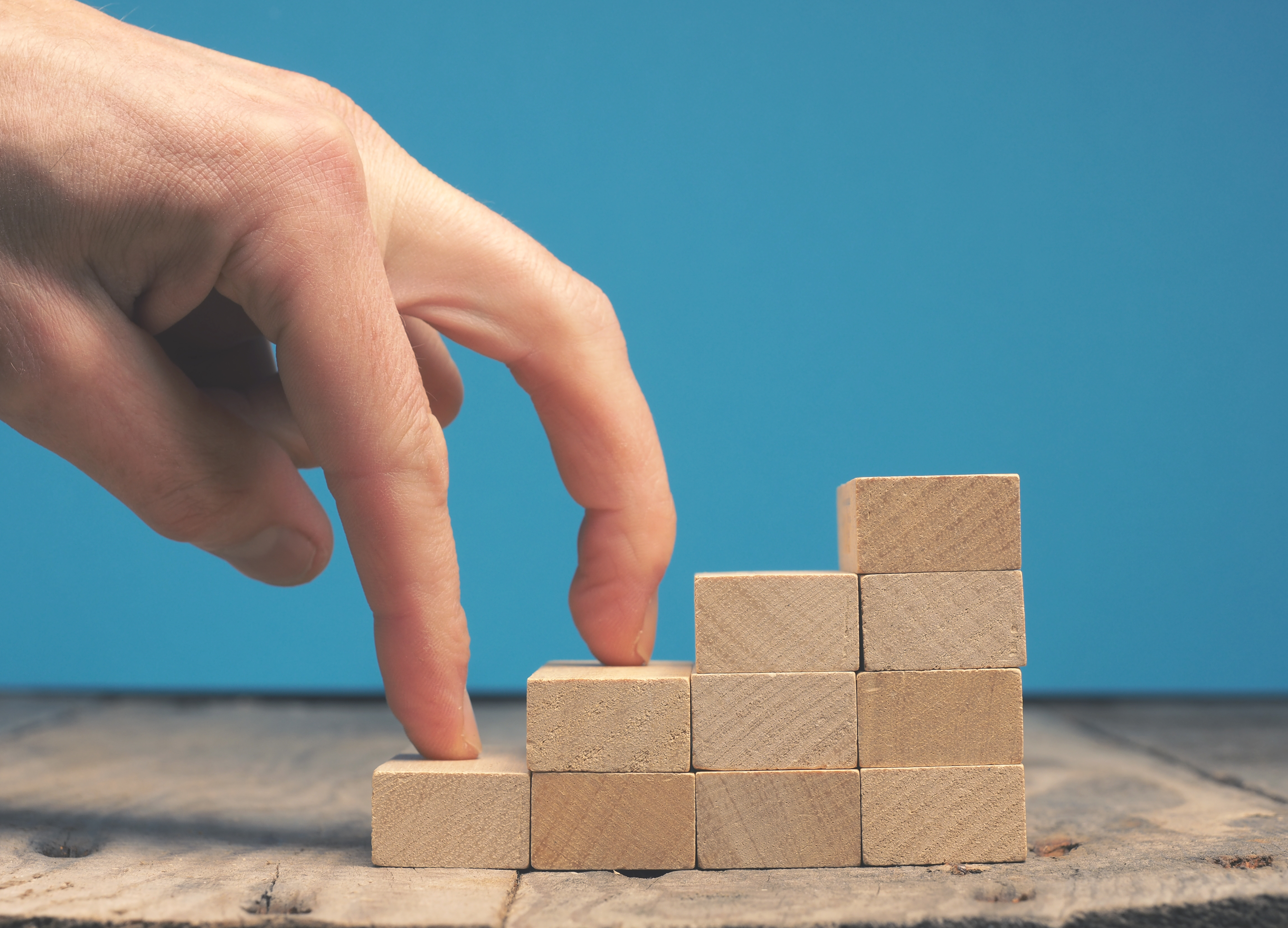 [Speaker Notes: Trainer Notes: “Before we wrap up, here are next steps to keep in mind.”]
Readiness Assessment Preparation Outreach
Email/phone outreach to each participating site will be conducted by Caitlin Thompson, MPP, MPH (Project Director of Training and Readiness) and Adrienne Datrice (Project Director of Fidelity and Implementation Coaching) 
This outreach will allow for: 
An opportunity for sites to address any questions or concerns
A check-in to assess each site’s level of readiness to launch CM services
Once the CM Coordinator and CM Supervisor complete the 2-part implementation training, the site will receive the Readiness Assessment self-study Qualtrics link via email.
103
[Speaker Notes: Trainer Notes: Read the bullet points about next steps.]
DHCS & ISAP Resources
DHCS Recovery Incentives Program Website: 
https://www.dhcs.ca.gov/Pages/DMC-ODS-Contingency-Management.aspx
UCLA ISAP Recovery Incentives Website: 
https://uclaisap.org/recoveryincentives
A Consultation Warm Line is accessible at the above website
UCLA Integrated Substance Abuse Programs: www.uclaisap.org
104
[Speaker Notes: Trainer Notes: If you're running out of time, make sure to end the training with this slide and the subsequent slides.]
Contacts
For questions related to training and the readiness assessment: 
Caitlin Thompson, MPP, MPH (Project Director of Training and Readiness) cathompson@mednet.ucla.edu
For questions related to fidelity monitoring, coaching, and implementation support: 
Adrienne Datrice (Project Director of Fidelity and Implementation Coaching)
adatrice@mednet.ucla.edu
Julian Simmons (Training Coordinator)
juliansimmons@mednet.ucla.edu
105
[Speaker Notes: Trainer Notes: Merely mention that this list of contacts is included in the pdf of the slides that is available on the website.]
Thank you!




What Final Questions Do You Have?
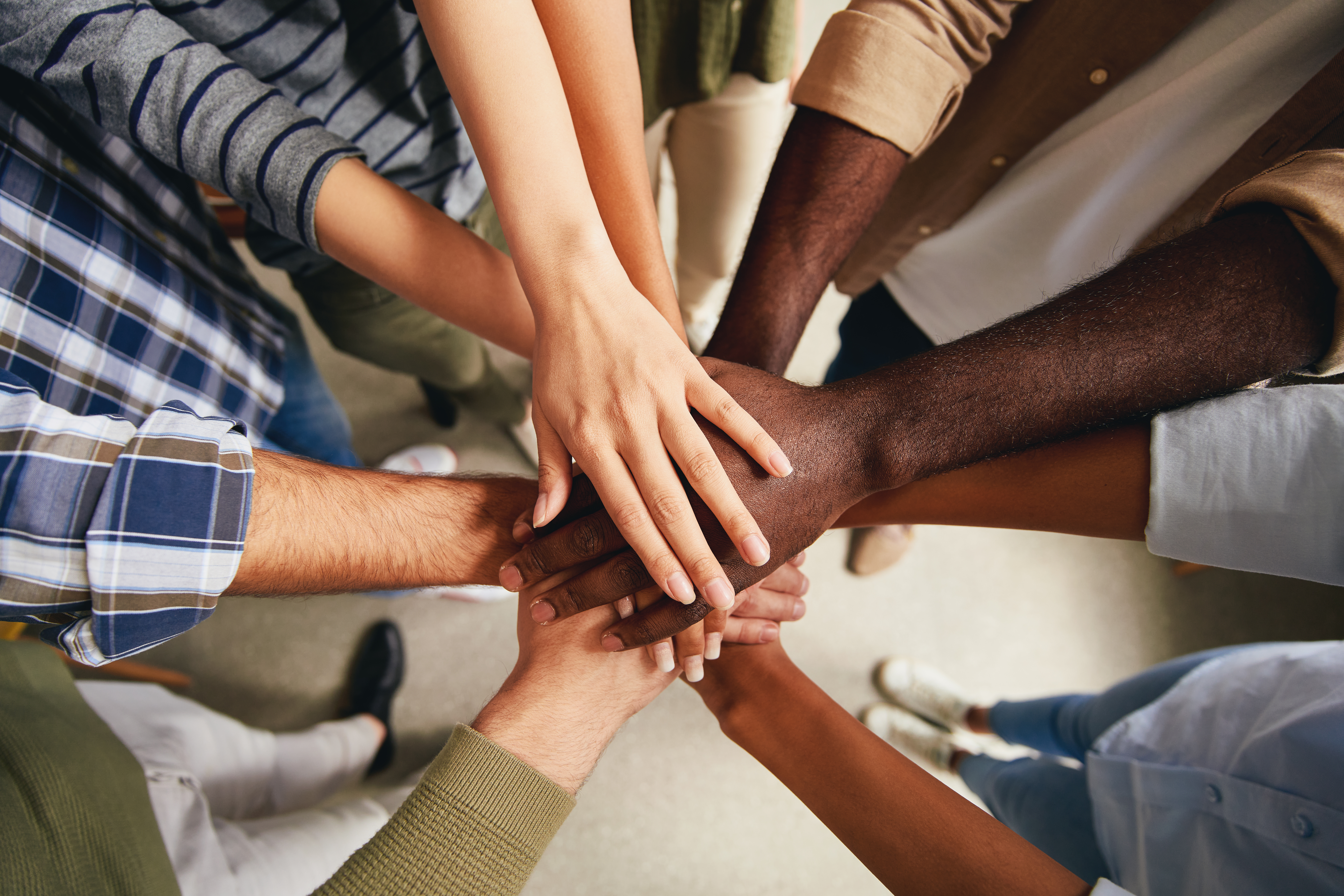 END CODE
XXXX

Please document the end code of this training (Part 2) as you will be asked to enter it in the CE Evaluation, which you will receive after this training.
[Speaker Notes: Trainer Notes:  PASS ON TO TRAINING COORDINATOR -- You will need the end code when you complete the CE evaluation at the end of Part 2 of the Implementation Training. [Read end code. Pause. Read it again and again].

The trainings are CE eligible for PSY, RN, LMFT/LCSW, and certified alcohol and drug counselors. No CME. Start/end codes needed for both part 1 and part 2 of the implementation training. The codes are entered on the CE evaluation, not the post-test.]